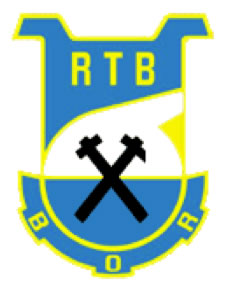 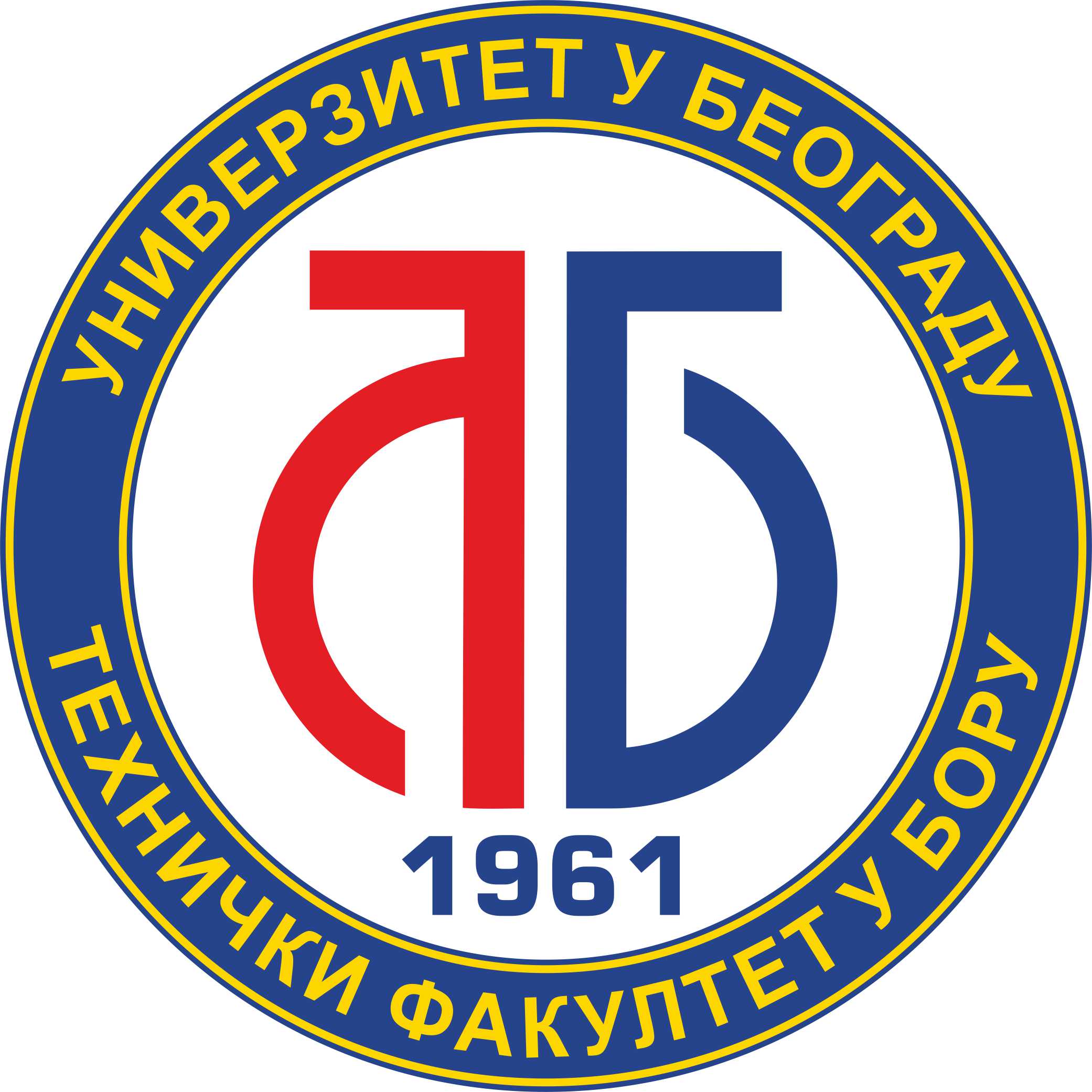 TEHNIČKI FAKULTET U BORU

RTB BOR - GRUPA
Beograd, 20. Novembar 2013.
 http://gisday.rgf.rs
PROSTORNI INFORMACIONI SISTEM RTB BOR-GRUPA
Prof. dr Nenad Vušović
RTB Bor Grupa je, kao jedini domaći proizvodjač bakra i plemenitih metala, najznačajnija karika u bakarnom lancu Srbije i kompanija koja je u svetu poznata po visokokvalitetnom katodnom bakru.

RTB Bor je sa svojim potencijalima i prirodnim resursima, strateški veoma važno preduzeće za razvoj celokupne srpske privrede.
Nakon dekomponovanja holdinga RTB Bor Grupa i privatizacije zavisnih preduzeća, kompanija danas funkcioniše kao jedinstven sistem sa četiri glavna preduzeća:

Rudarsko topioničarski basen Bor (RTB Bor), matično preduzeće
Rudnici bakra Bor d.o.o. (RBB), zavisno preduzeće
Rudnik bakra Majdanpek d.o.o. (RBM), zavisno preduzeće
Topionica i rafinacija bakra Bor d.o.o. (TIR), zavisno preduzeće.
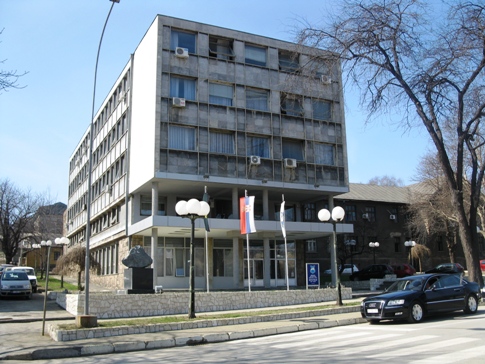 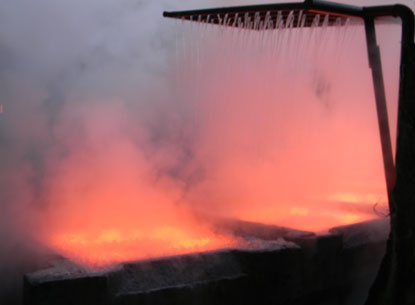 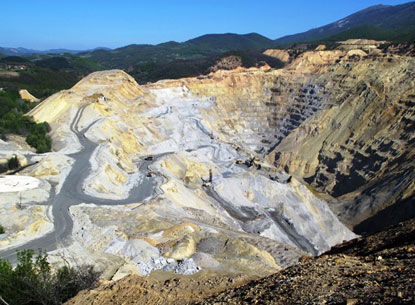 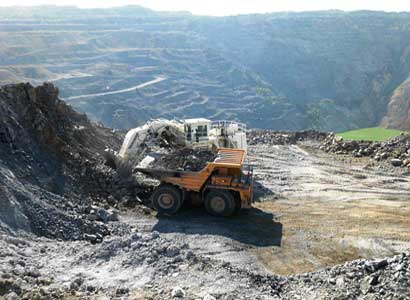 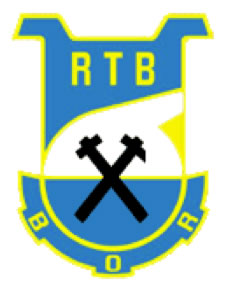 http://rtb.rs/rtb-bor-doo/
Osnovni cilj uspostavljanja GIS rešenja u kompaniji RTB Bor-Grupa prvenstveno je fokusiran na unapredjenje procesa upravljanja mineralnim resursima i formiranje prostornog informacionog sistema rudnika sa geo-osnovom, za koju su vezane informacije iz prostorne planske dokumentacije, kao i vizuelizacija svih grafičkih i alfanumeričkih podataka preko GIS portala i web-a. Ovim bi se omogućio jednostavniji i sveobuhvatniji pristup informacijama u oblasti geoloških istraživanja, rudarskih i preradjivačkih aktivnosti.
GIS podržava tri načina rada sa prostornim informacijama:
Geobaze podataka (sadrže grafičke i alfanumeričke skupove podataka);
Geovizulizacija (skup „inteligentnih“ mapa koje prikazuju različite slojeve prostornih informacija);
Geoprocesiranje (skup alata za transformaciju geoinformacija).
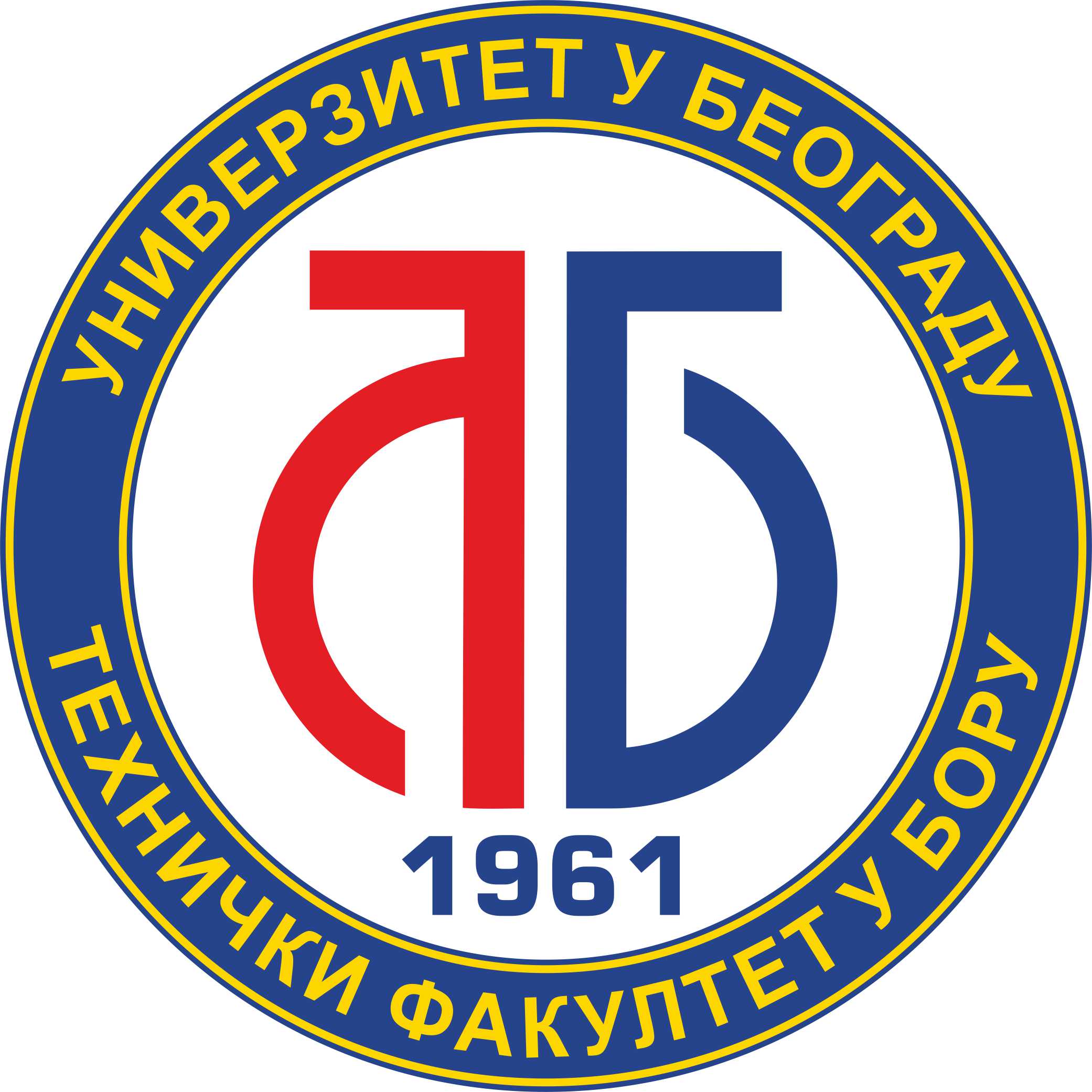 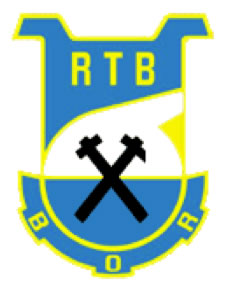 Topografske karte
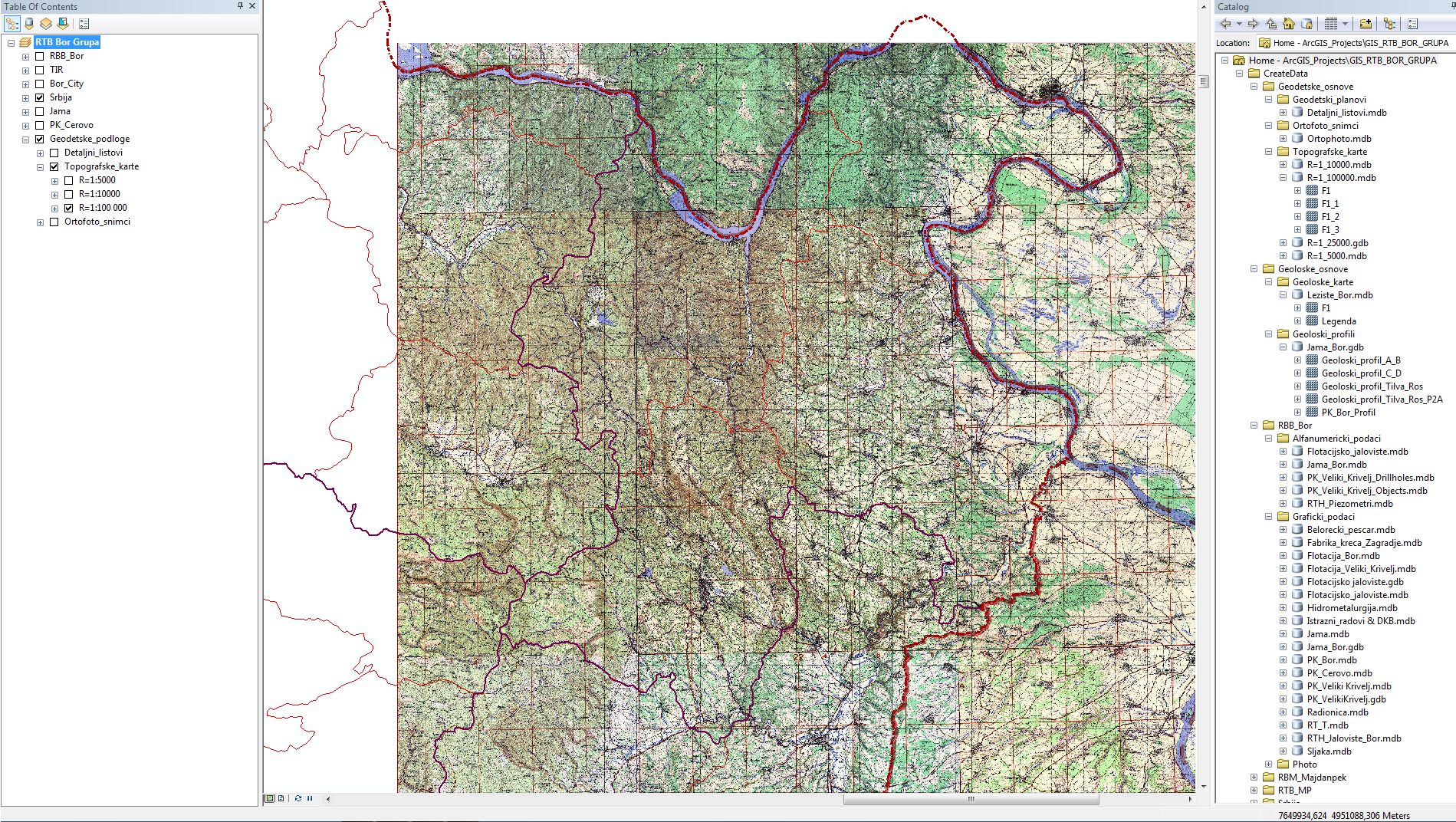 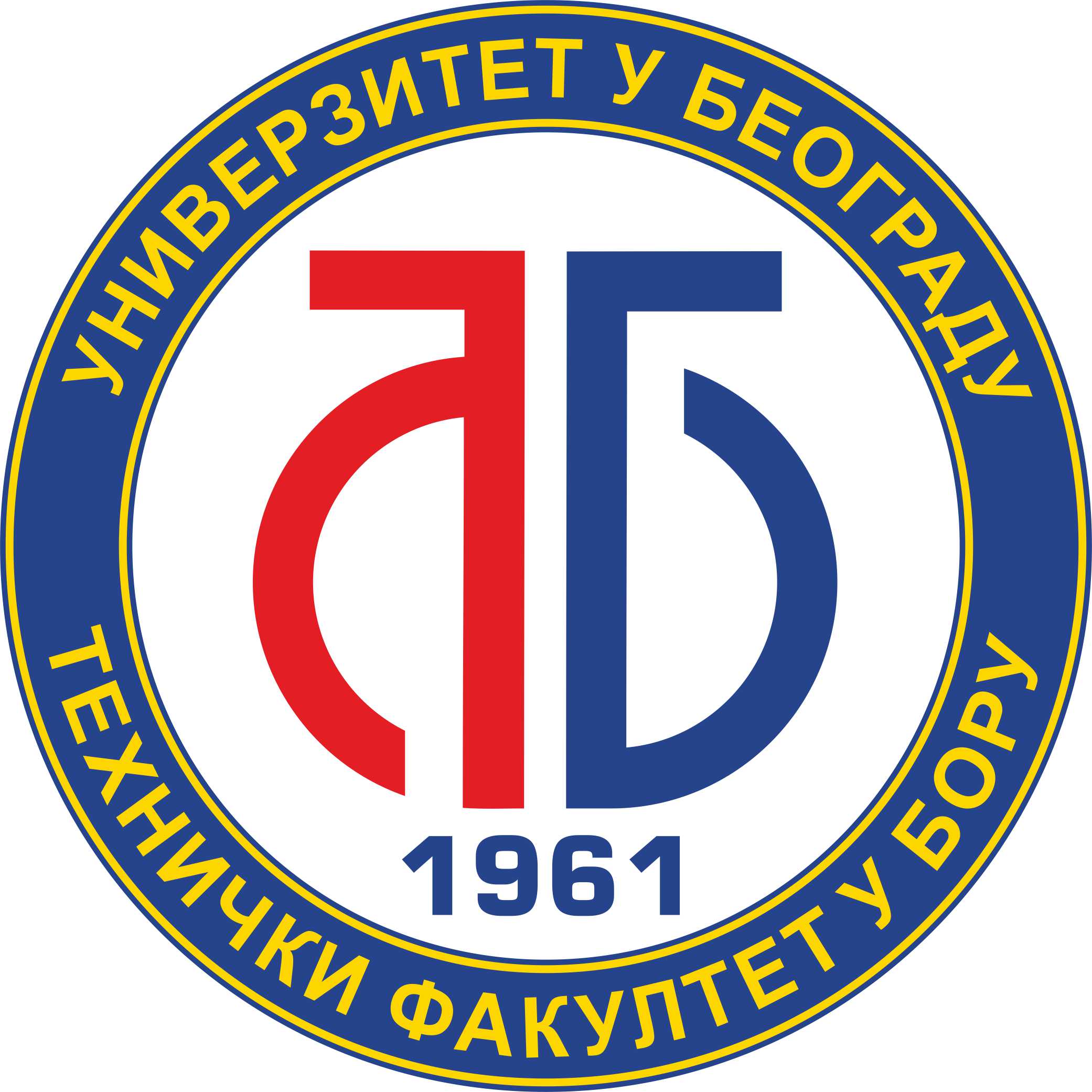 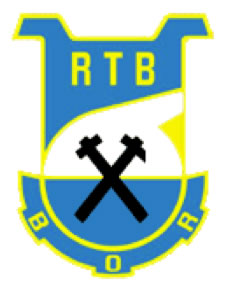 Topografske karte
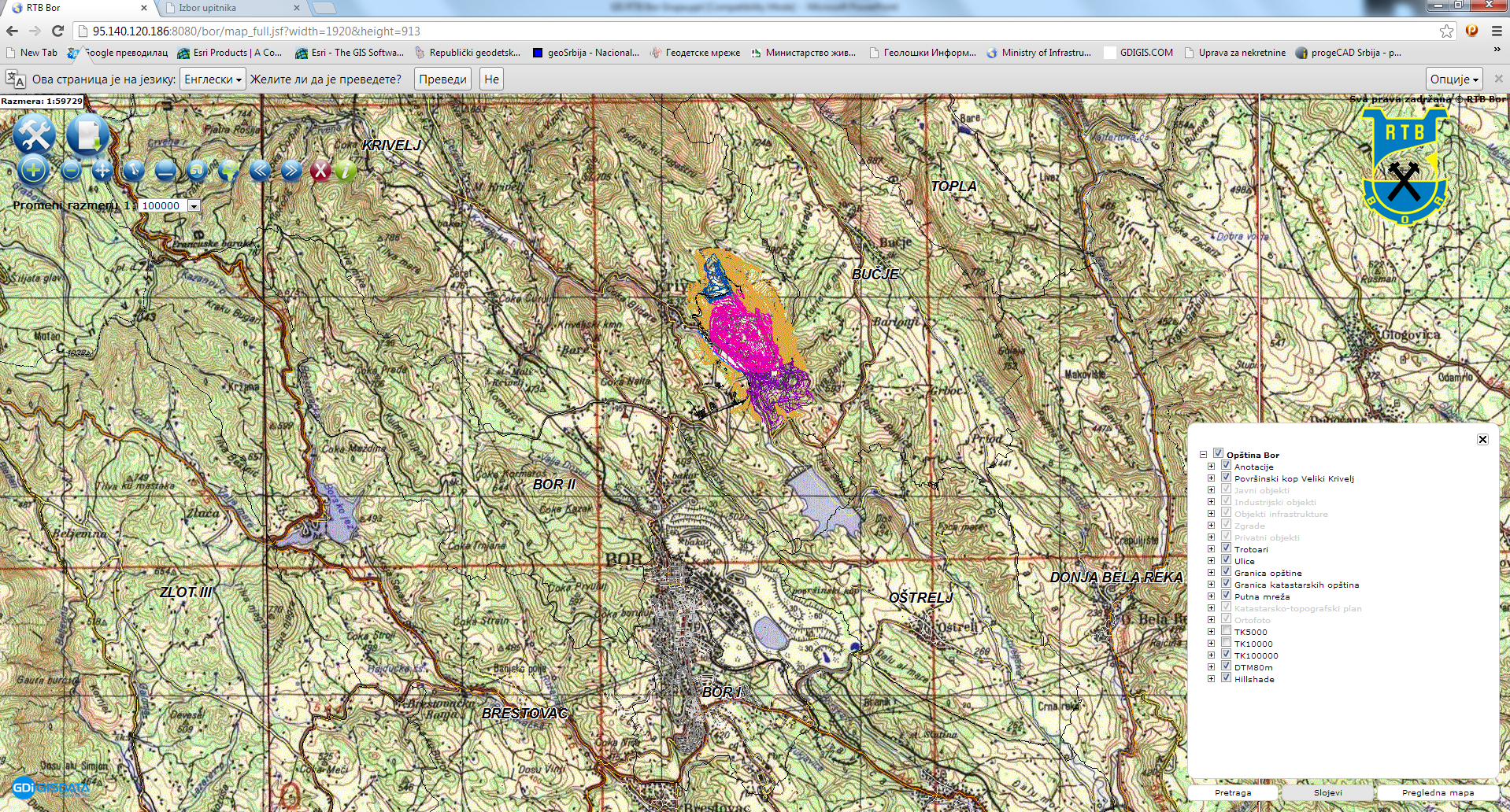 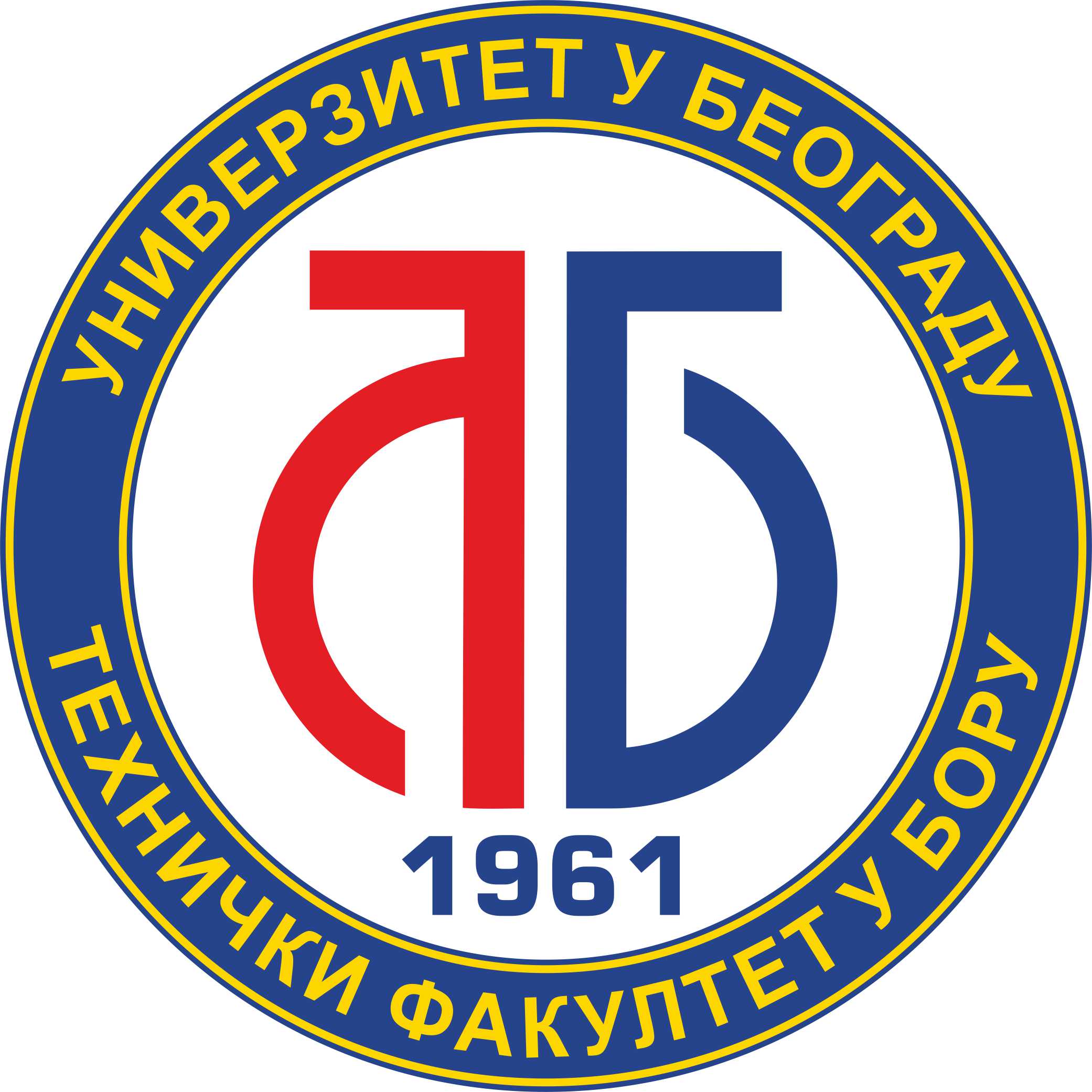 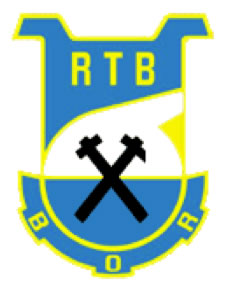 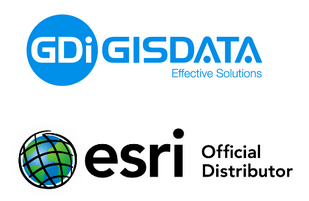 Katastarske opštine na teritoriji opštine Bor
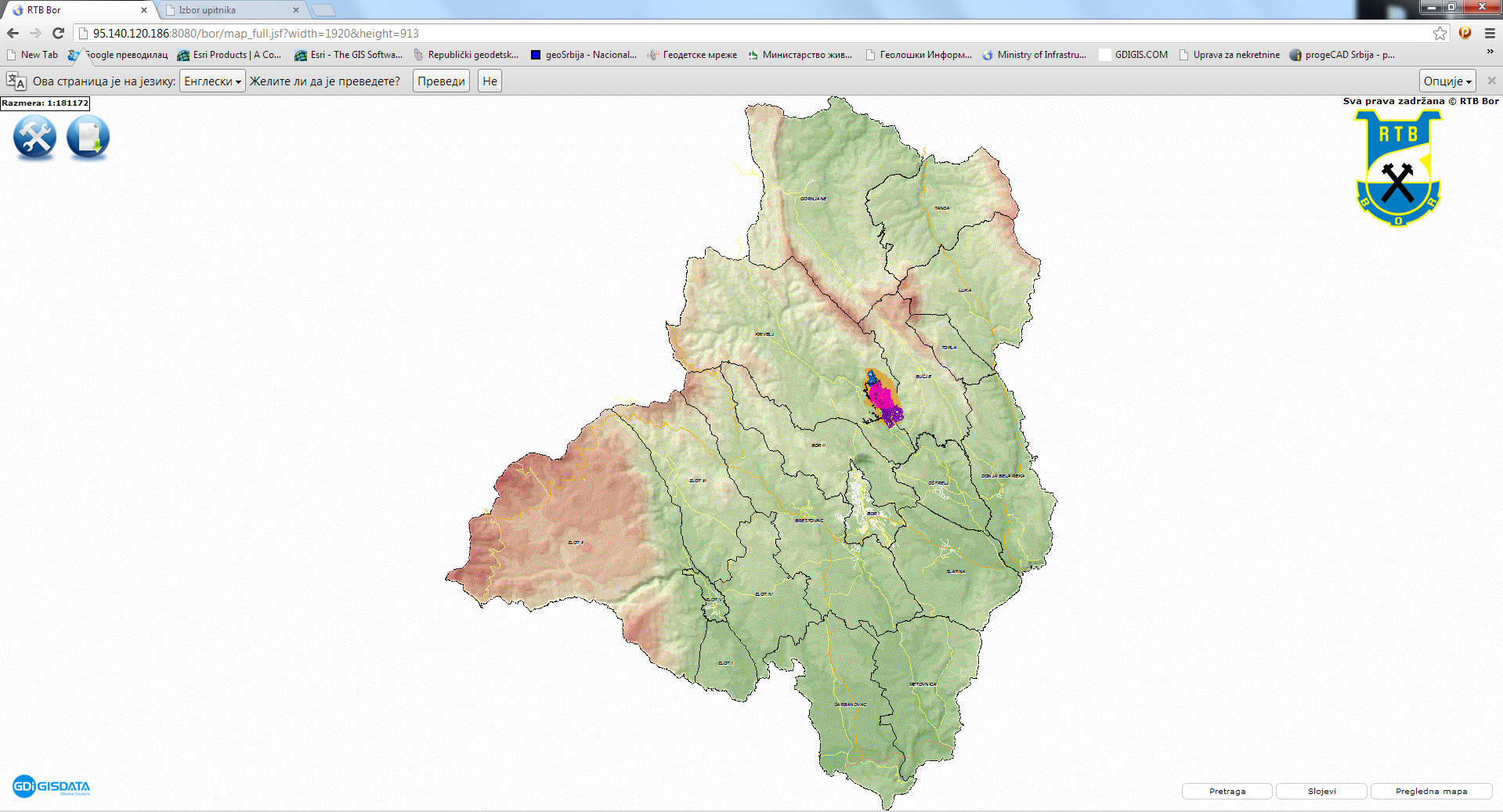 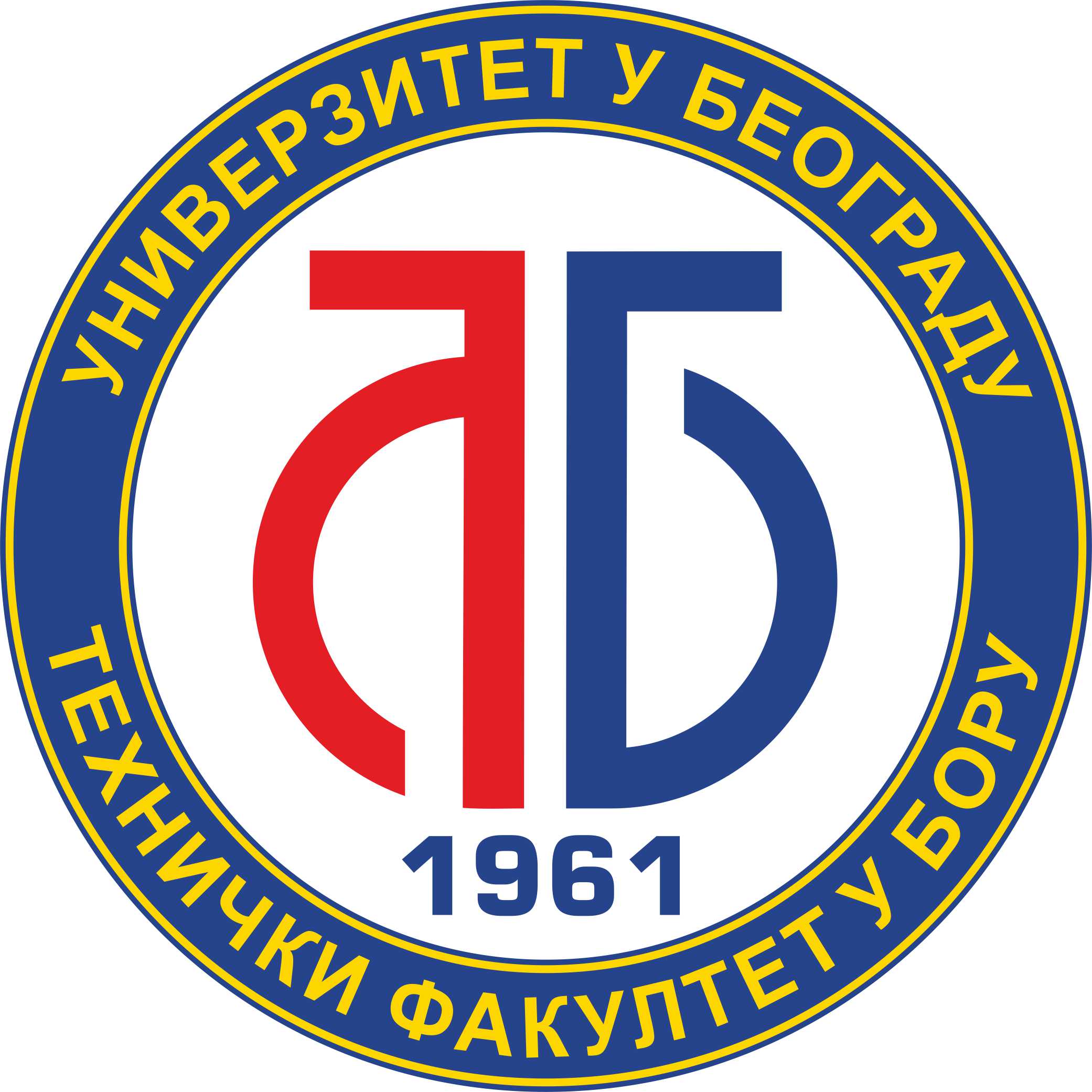 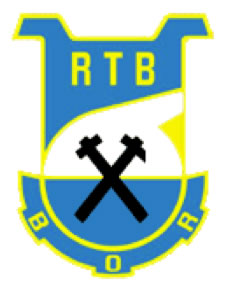 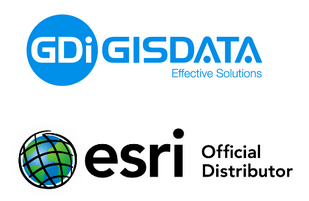 Detaljni listovi
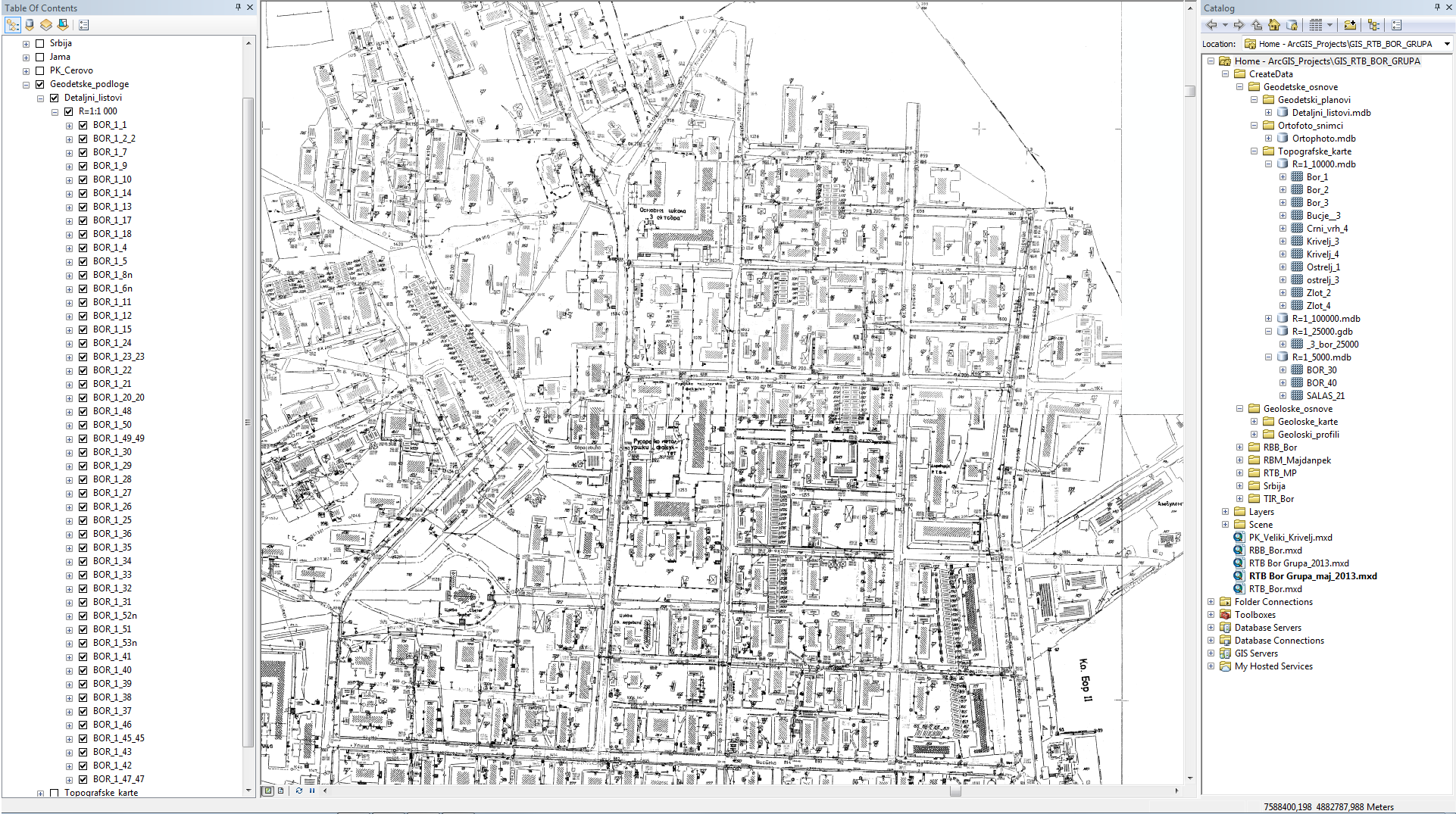 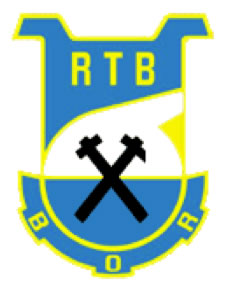 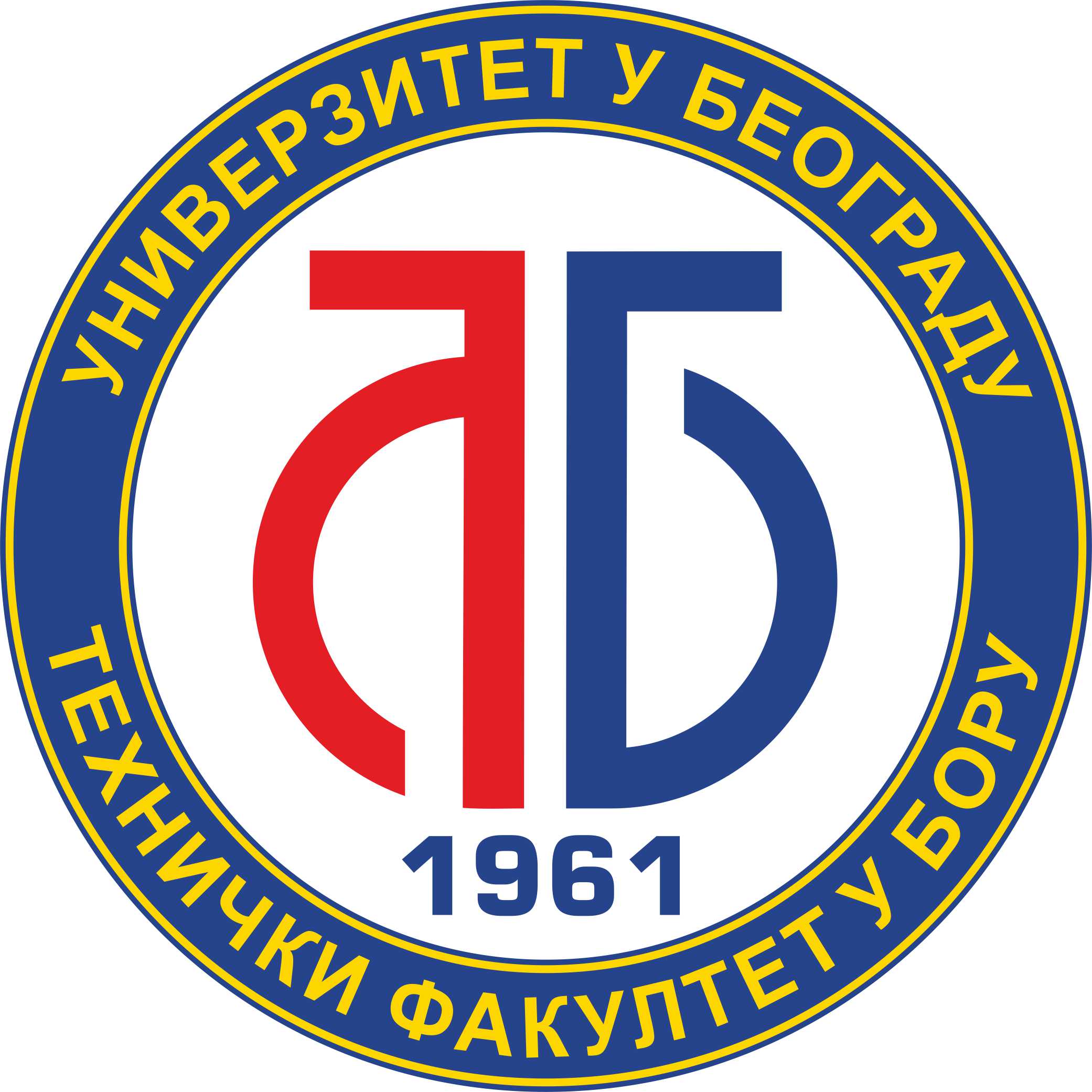 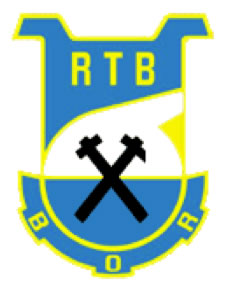 Rasterski i vektorski  model podataka
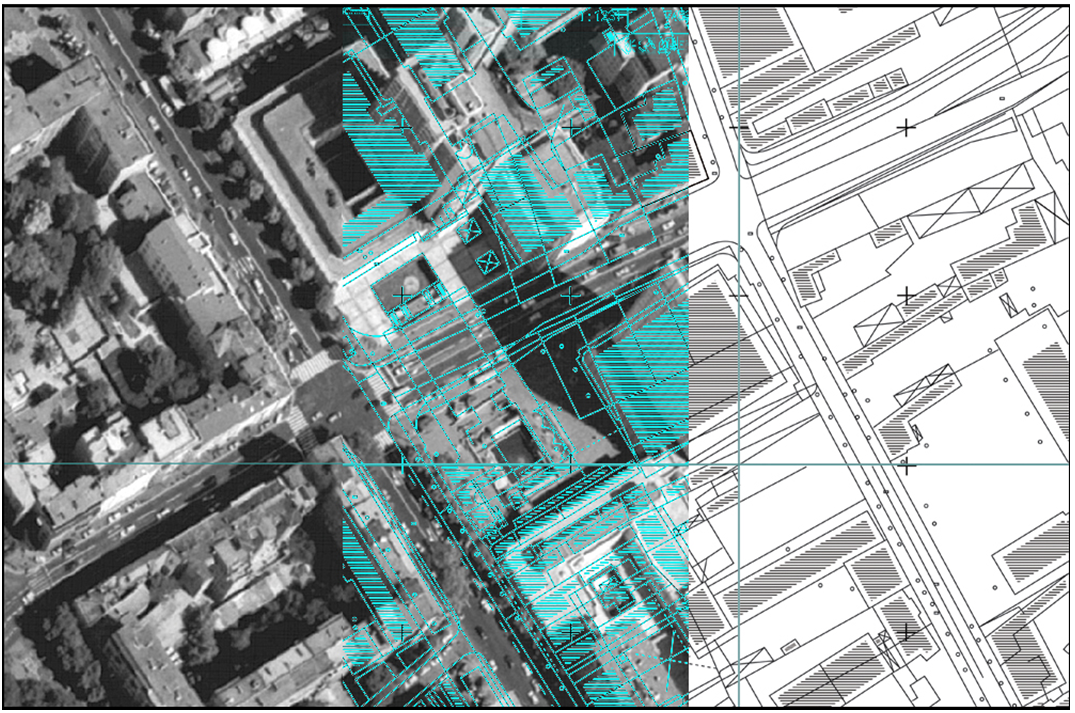 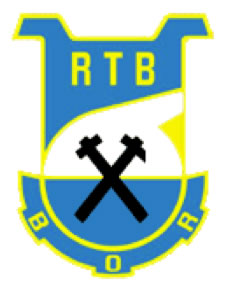 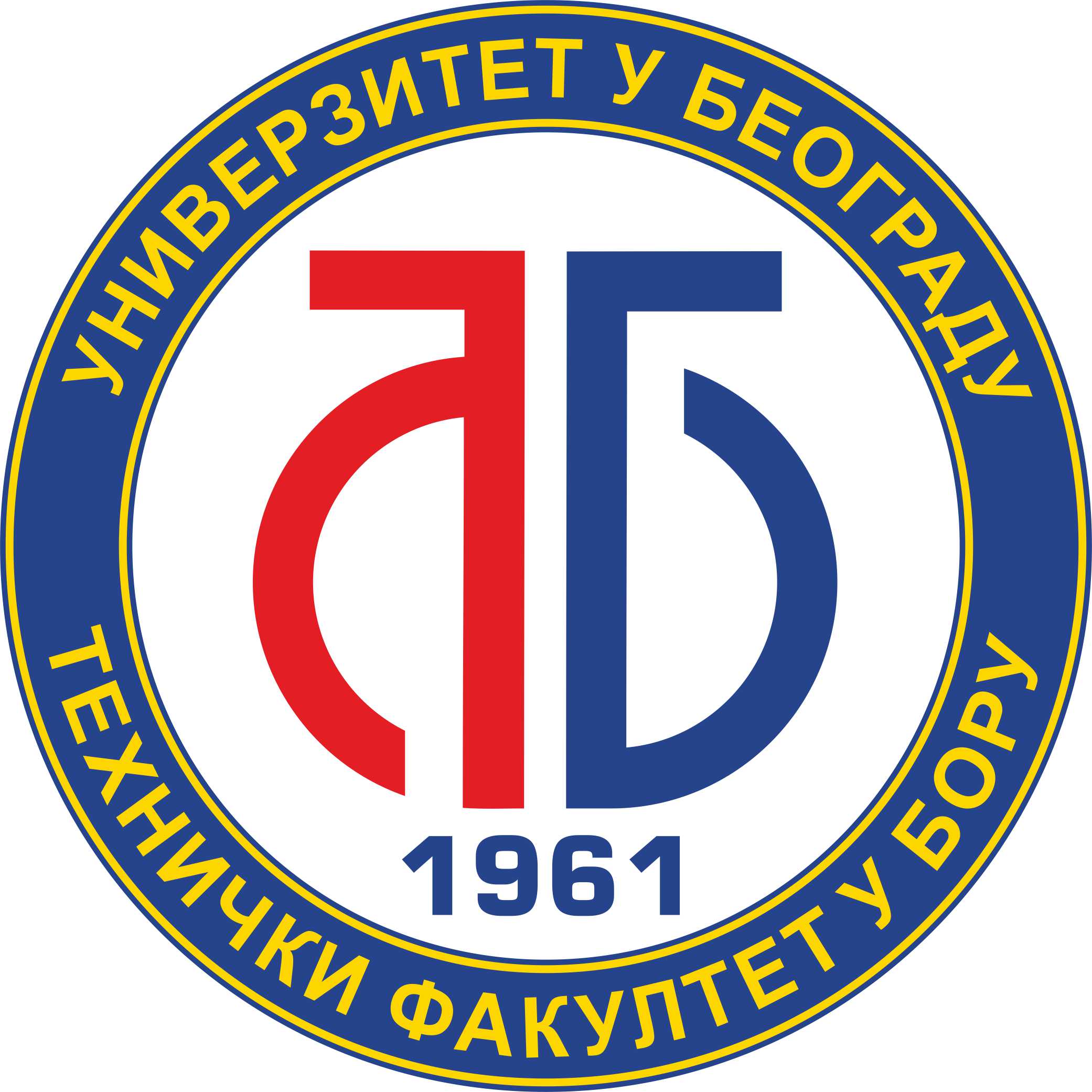 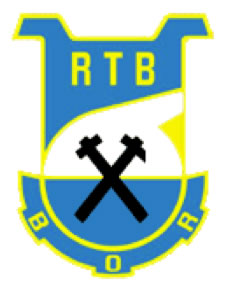 Opština Bor
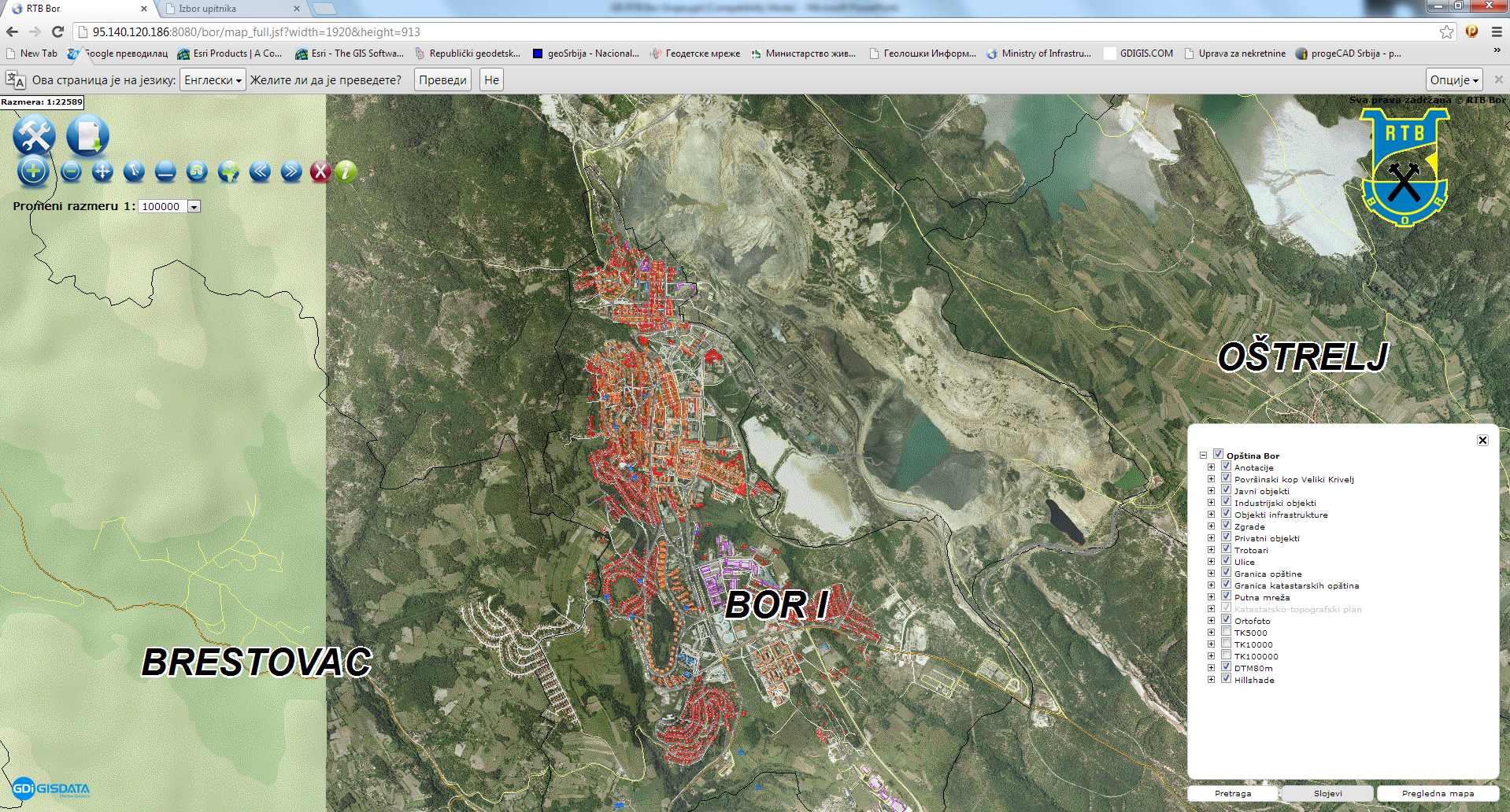 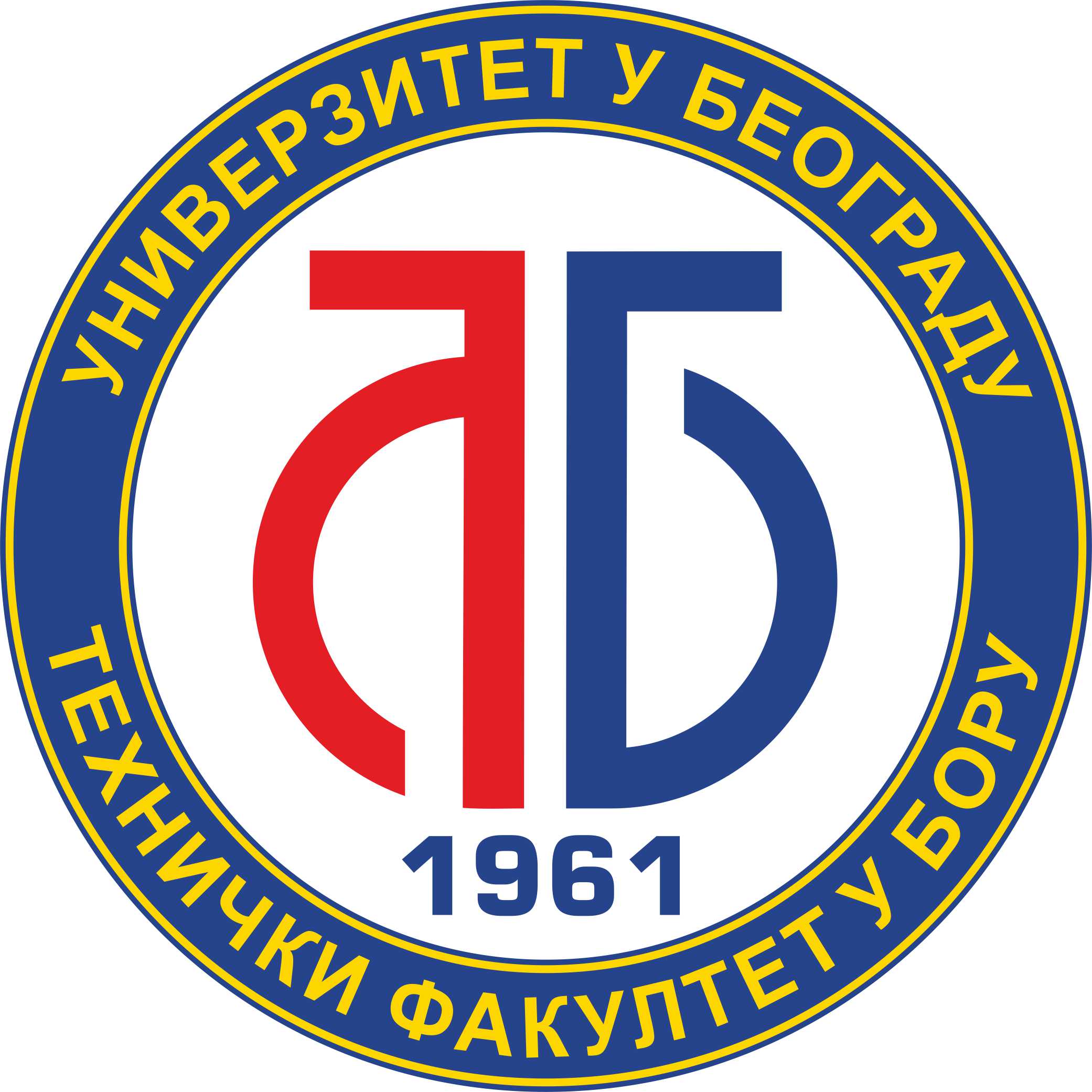 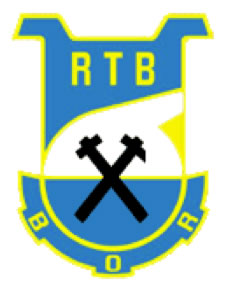 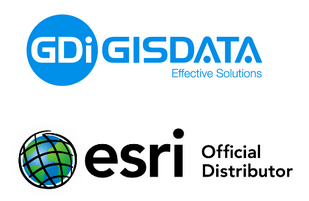 Opština Bor_Javni i industrijski objekti
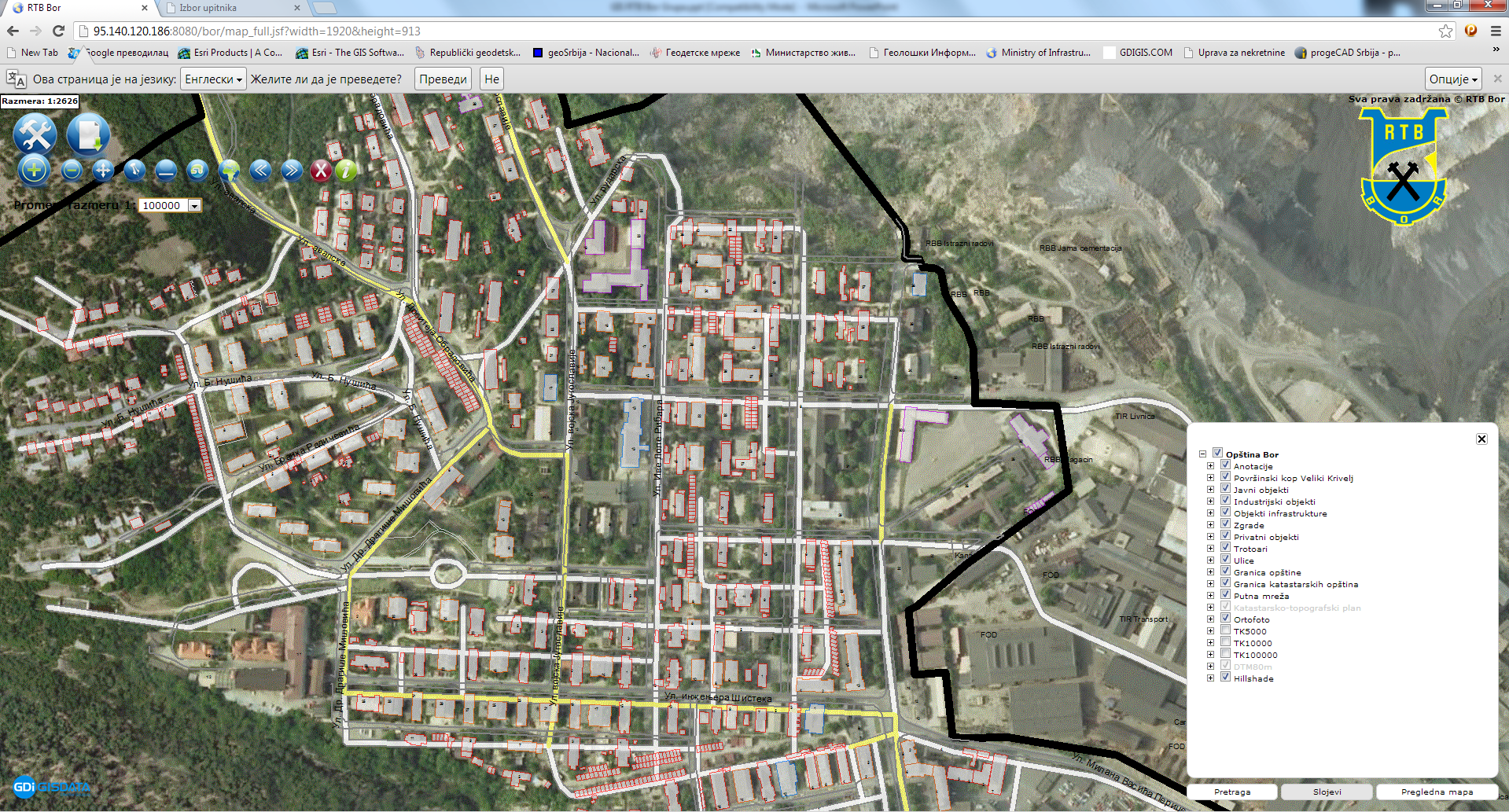 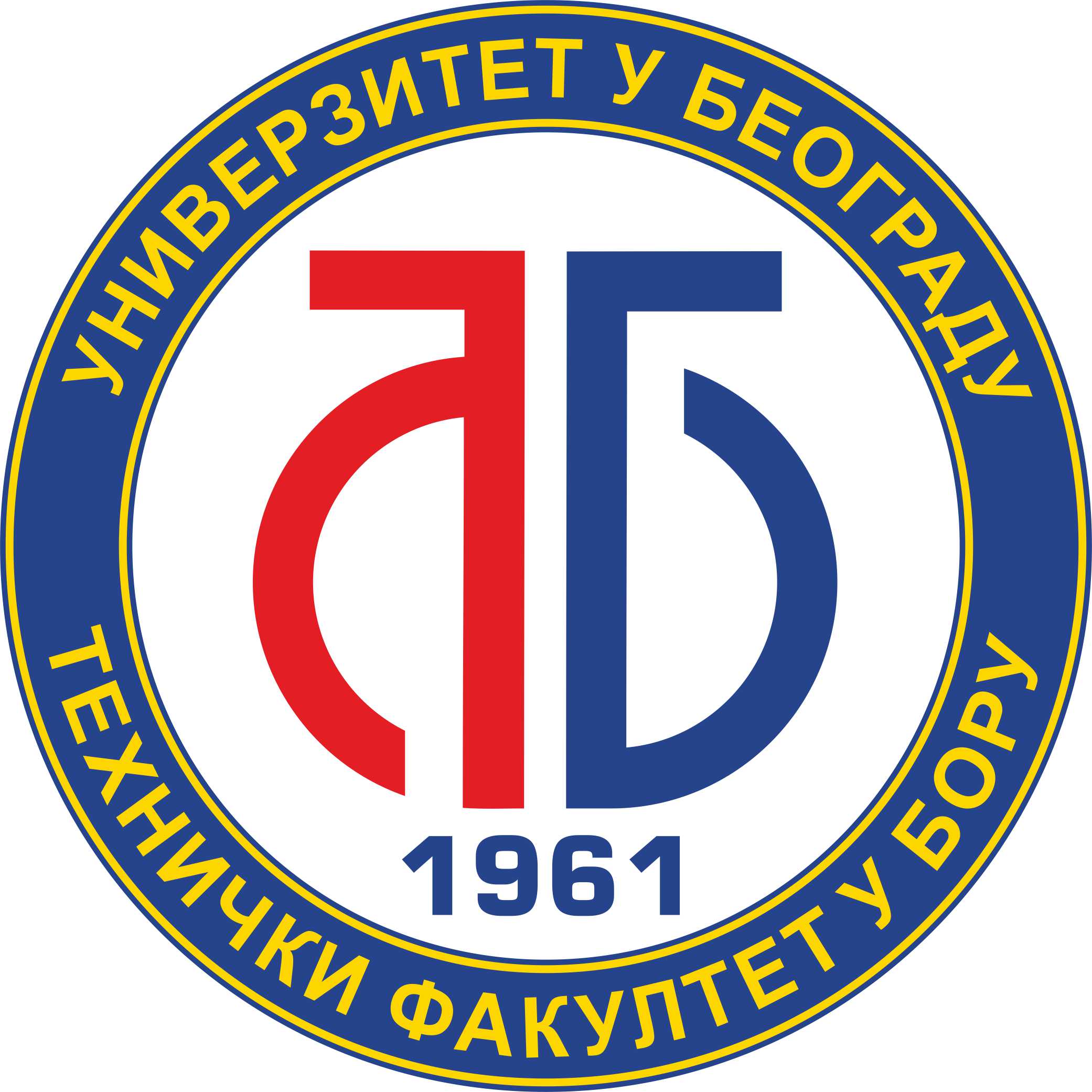 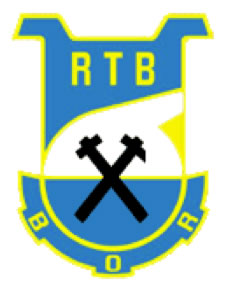 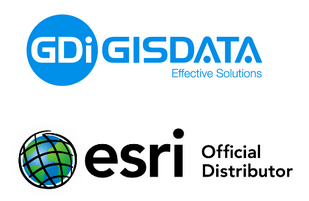 TIR - proizvodni pogoni i instalacije
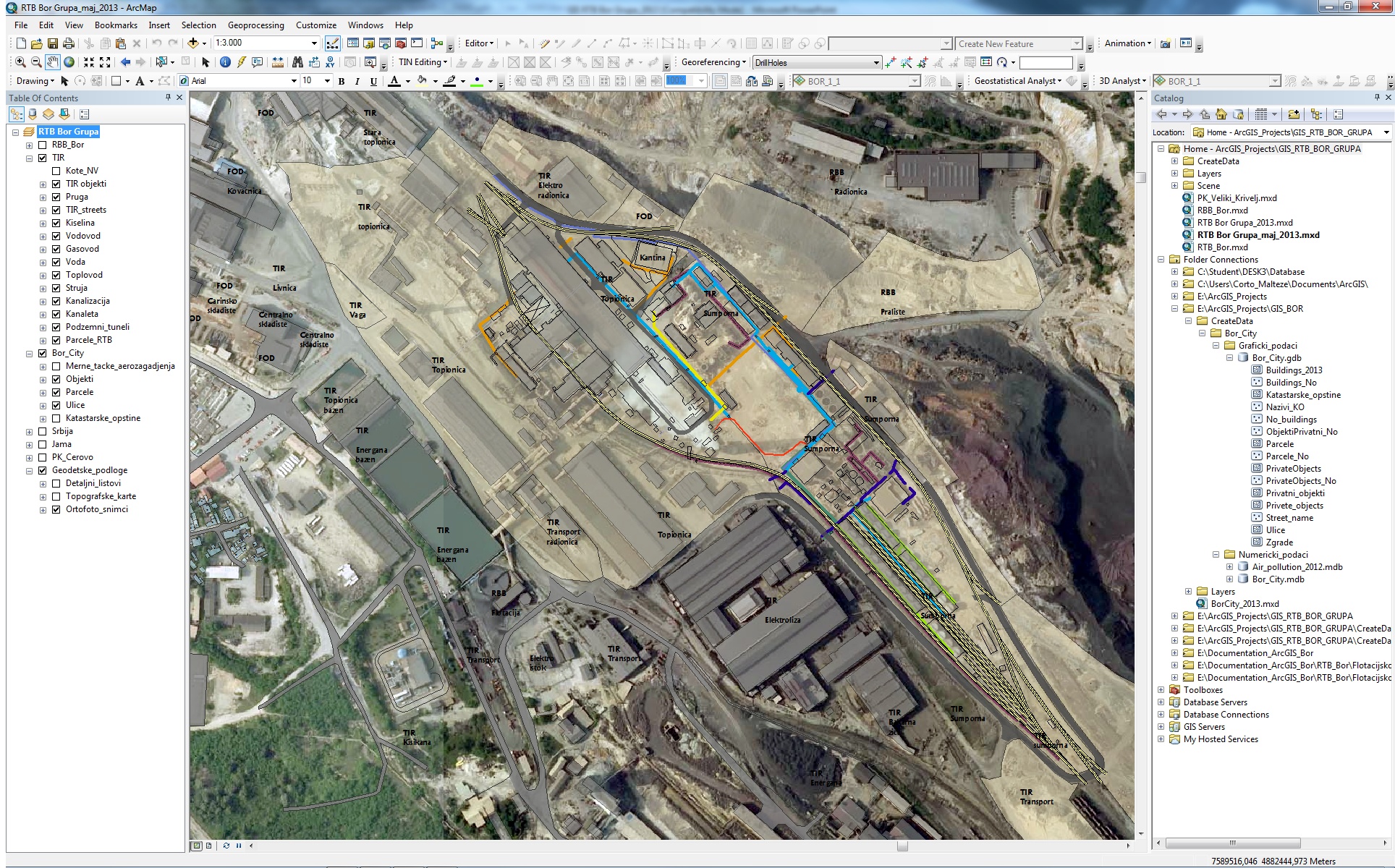 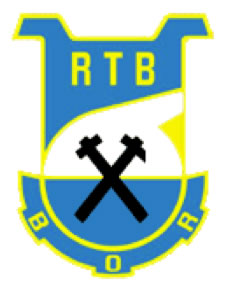 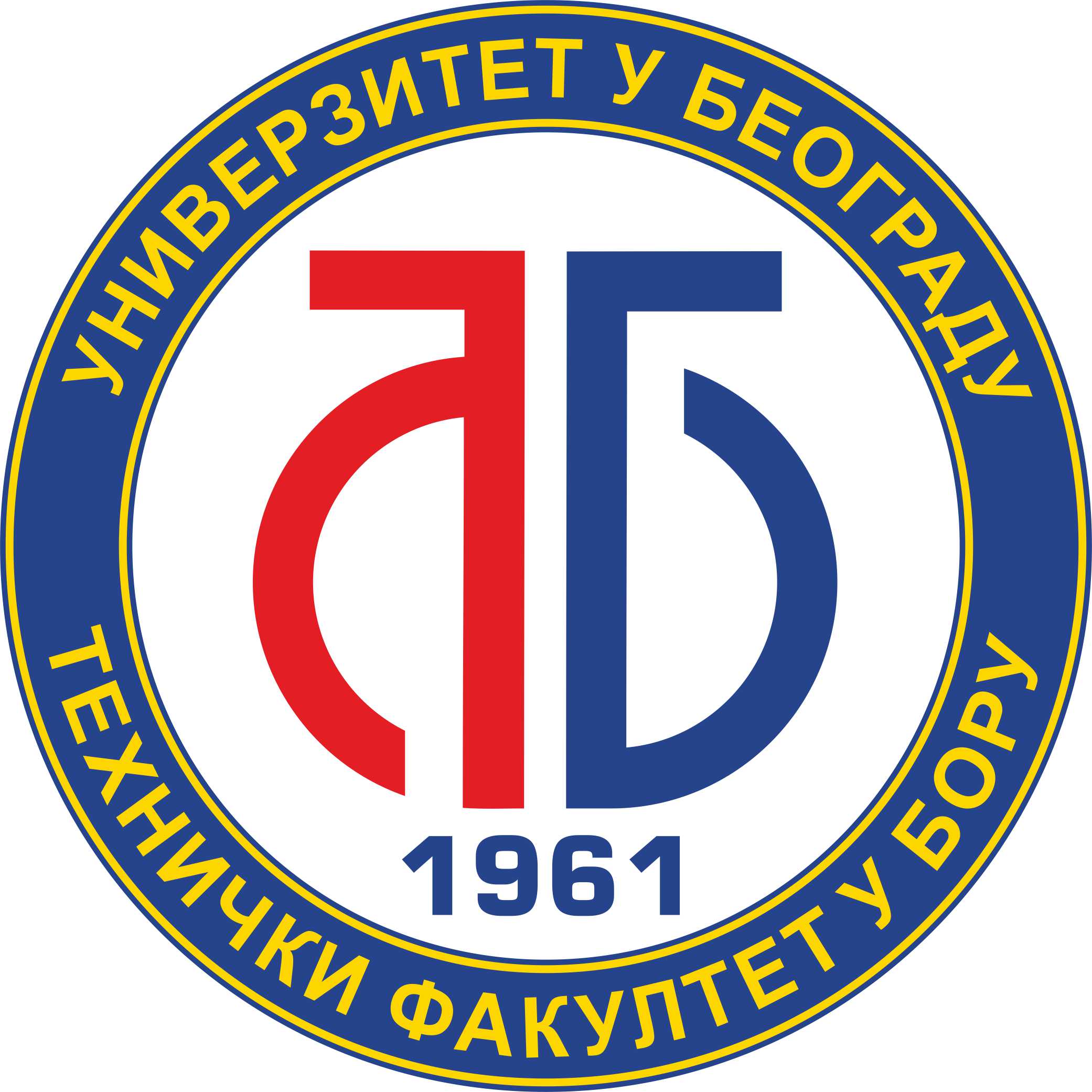 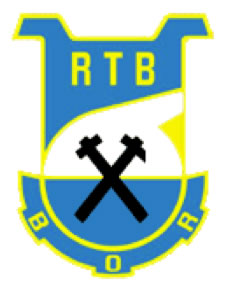 TIR Topionica
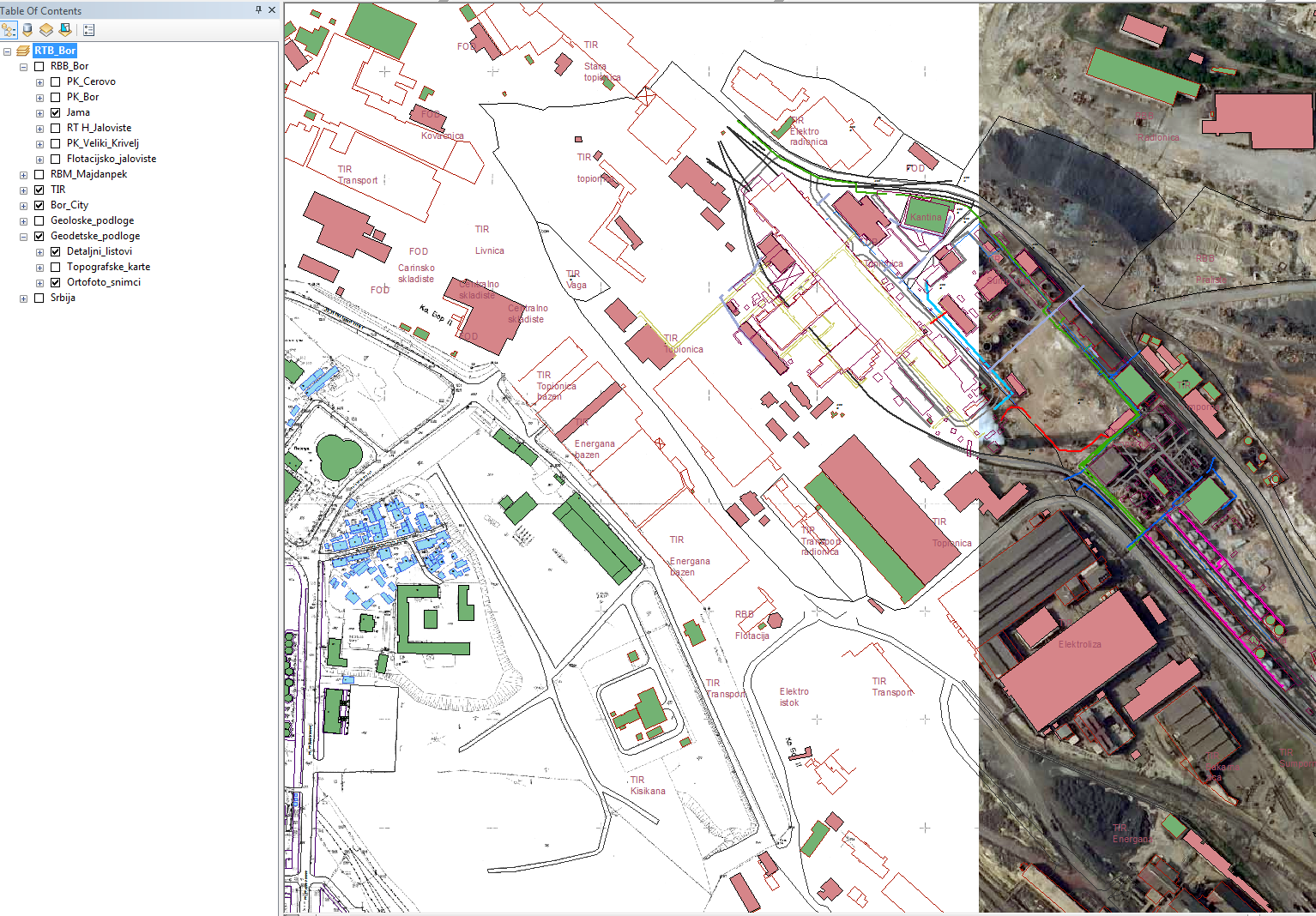 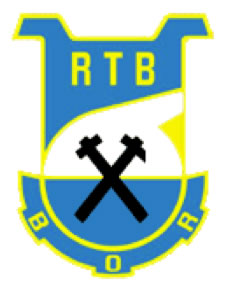 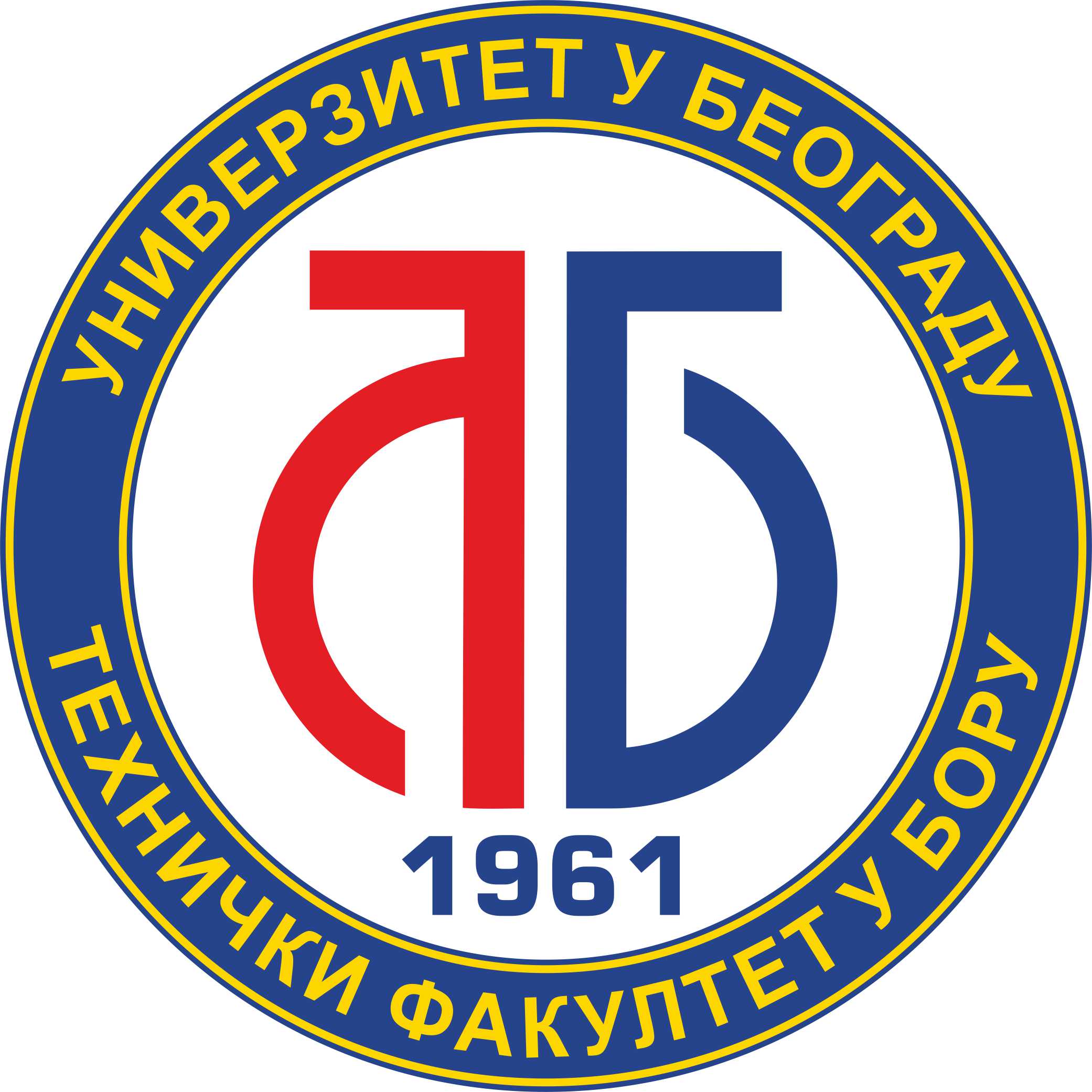 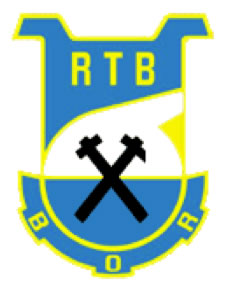 Formiranje prostorne baze podataka RTB Bor-Grupa
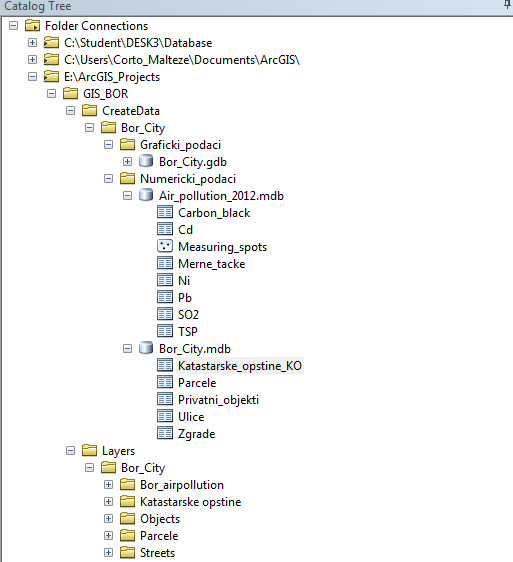 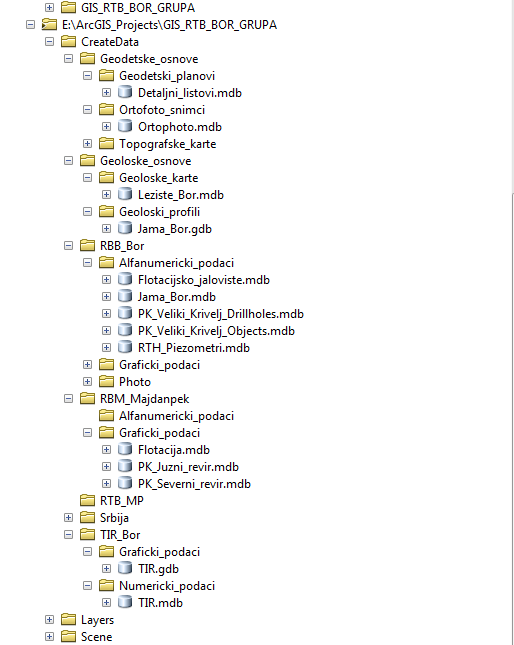 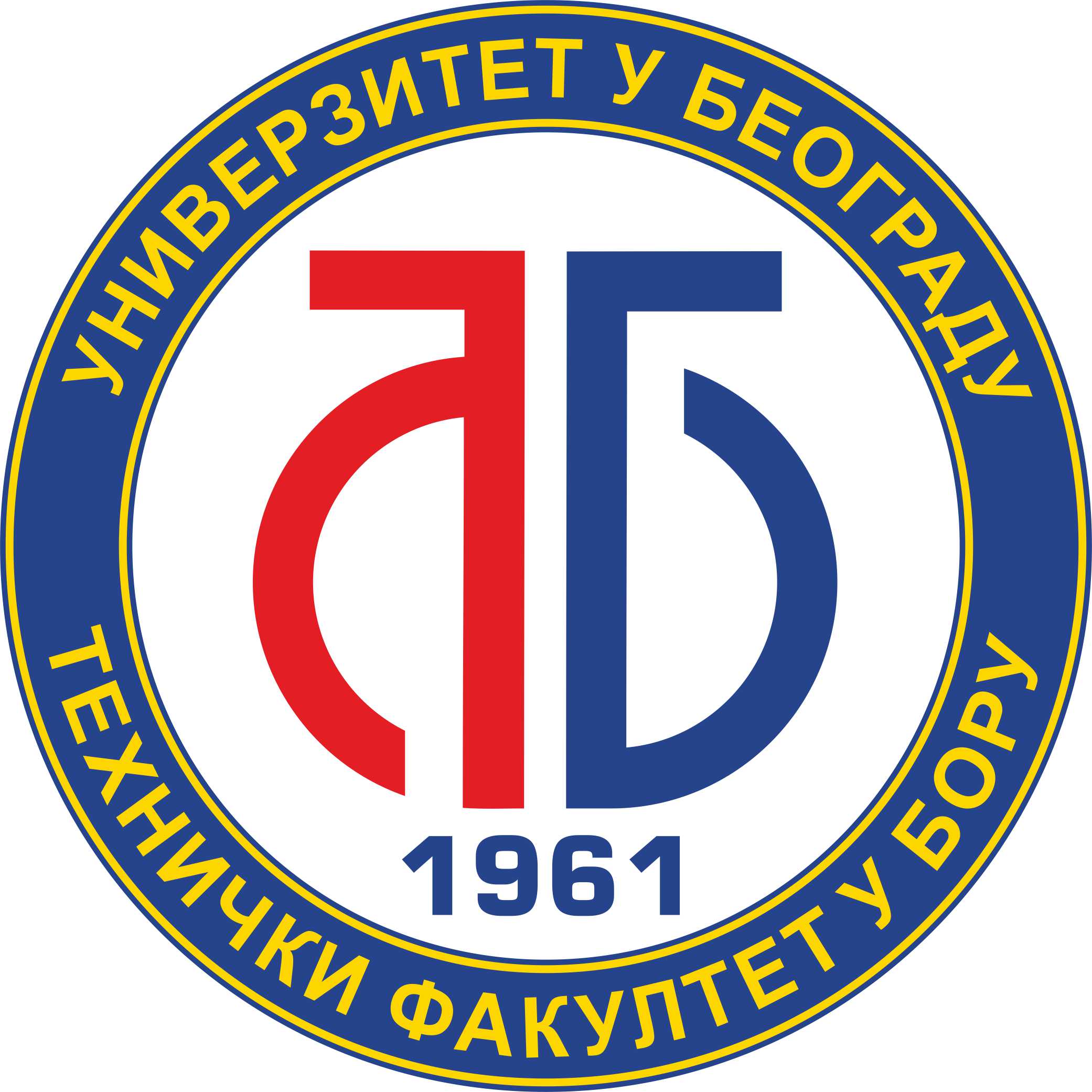 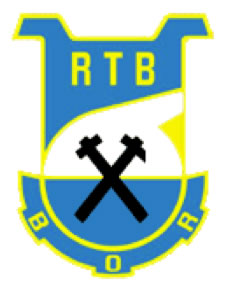 Formiranje SQL Upita
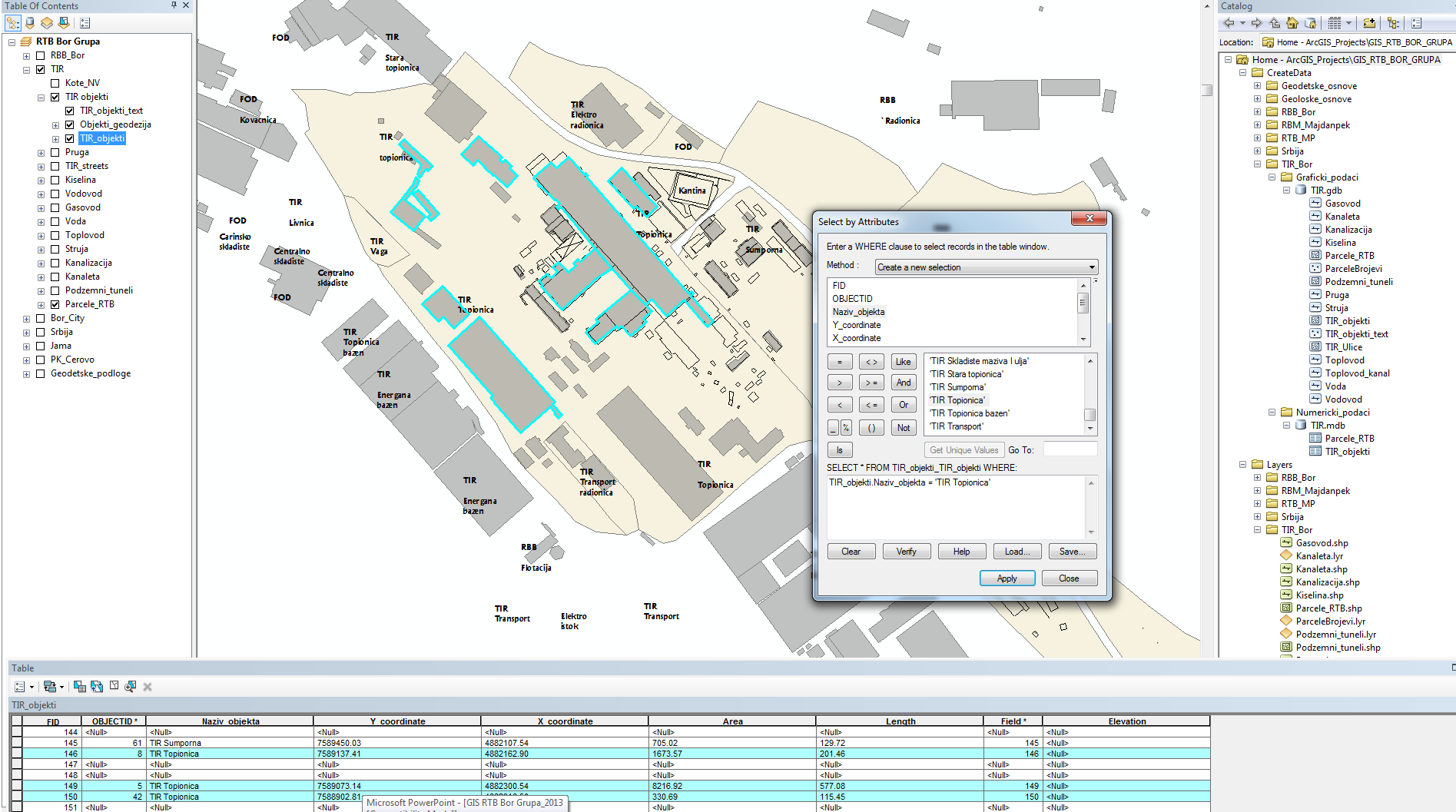 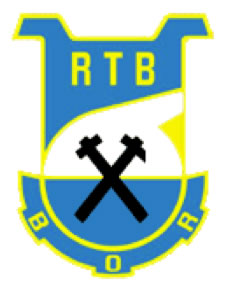 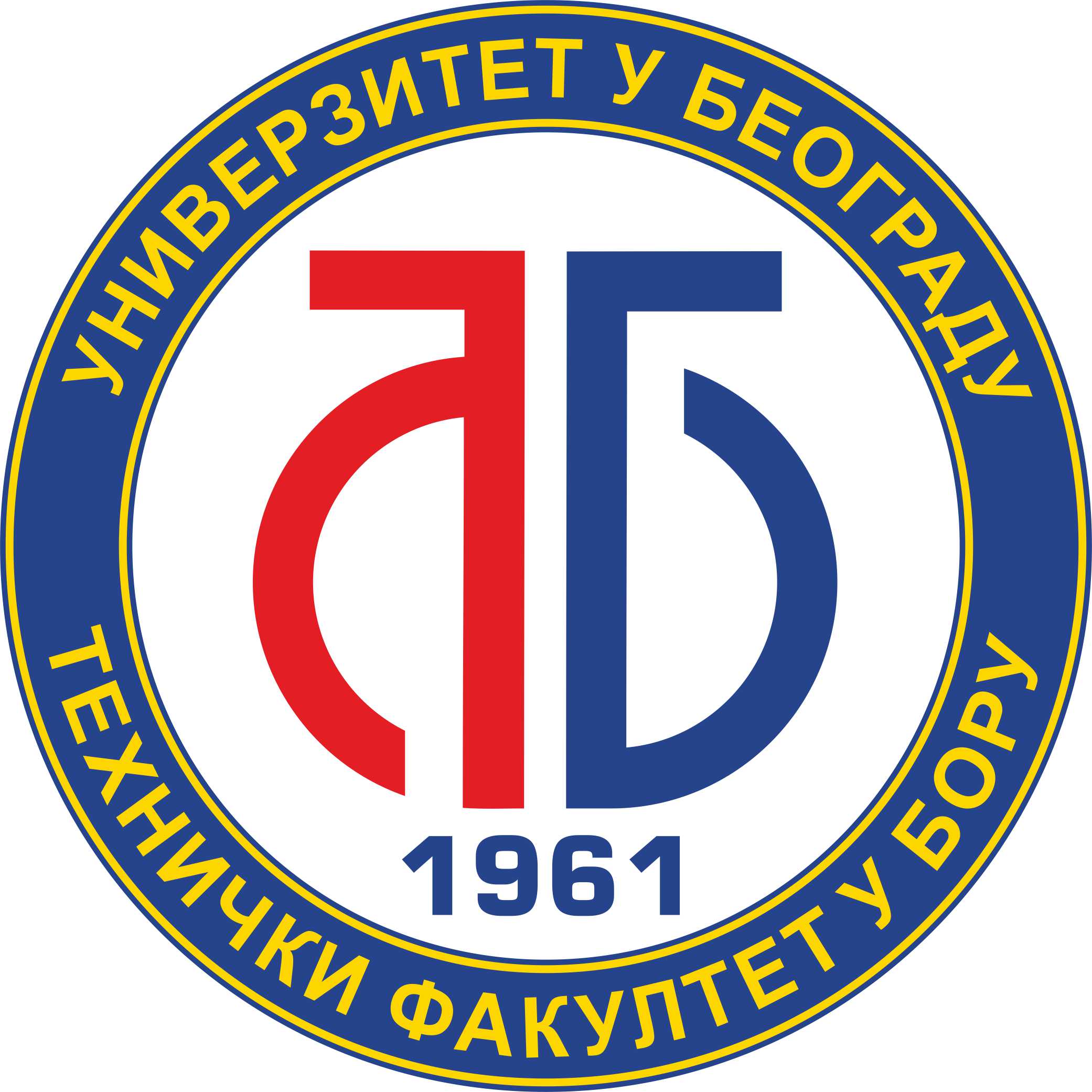 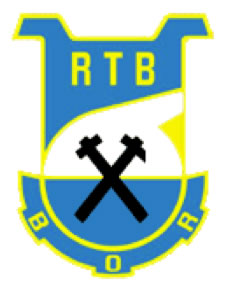 Praćenje aerozagadjenja u Boru_Merno mesto Tehnički fakultet
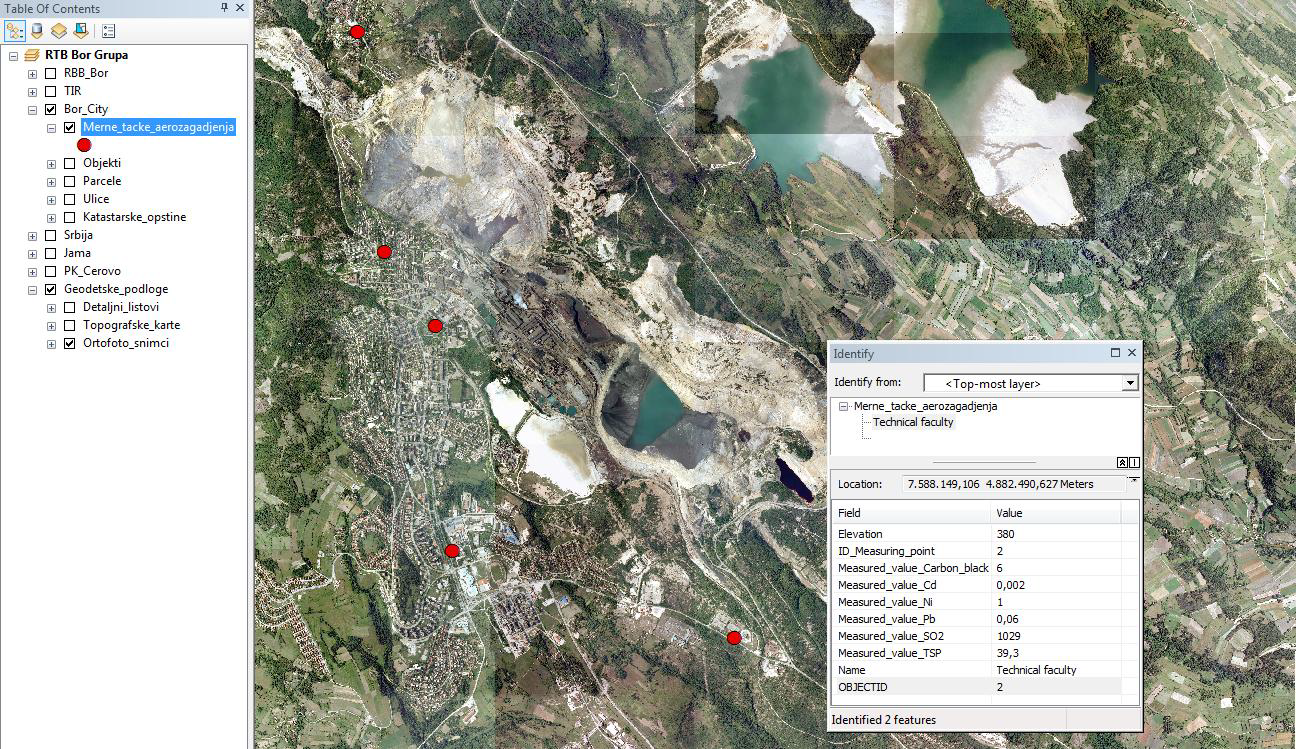 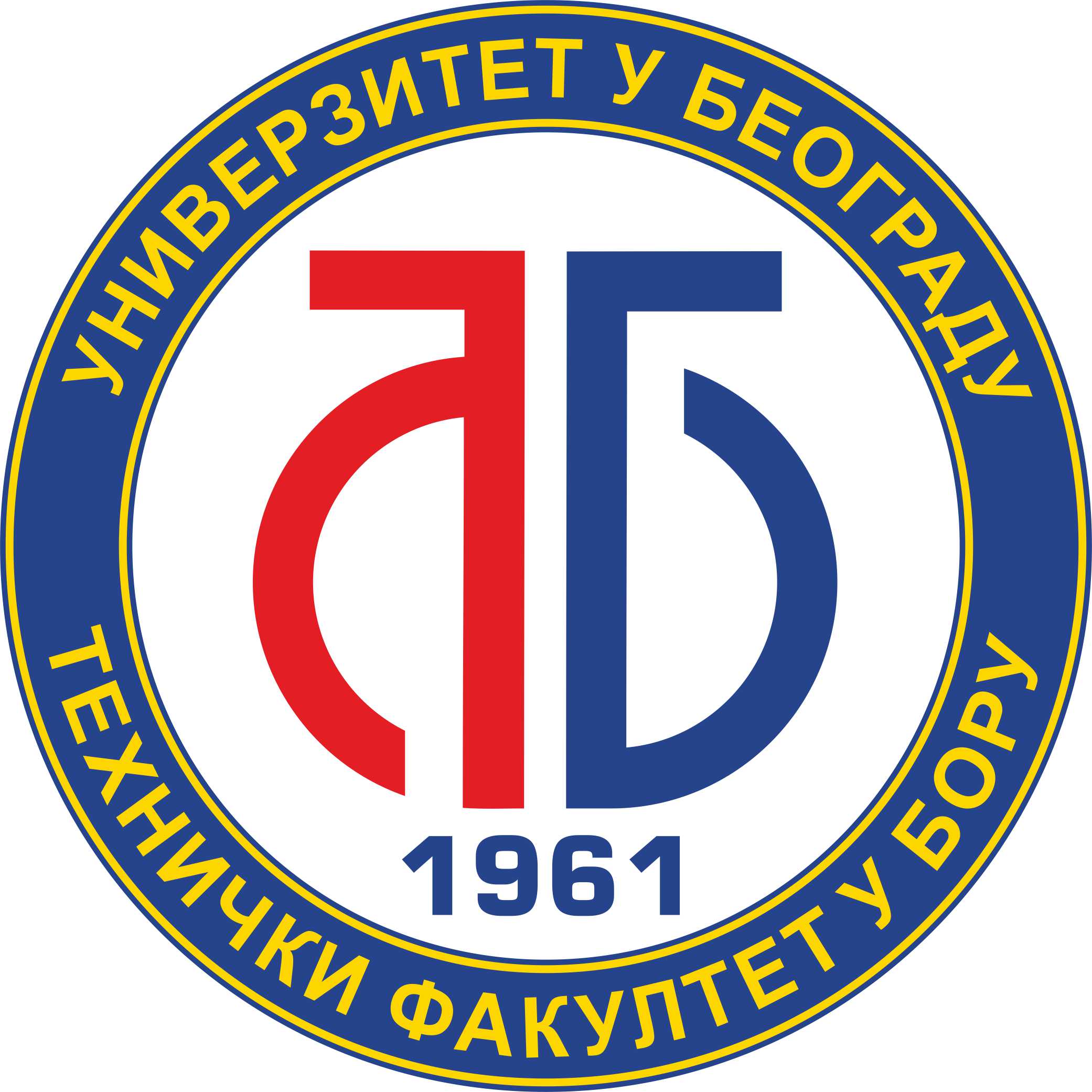 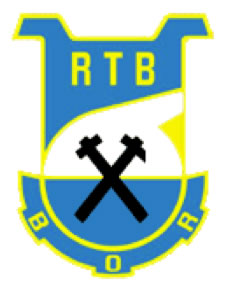 PK u Boru_Odlaganje Kriveljske jalovine
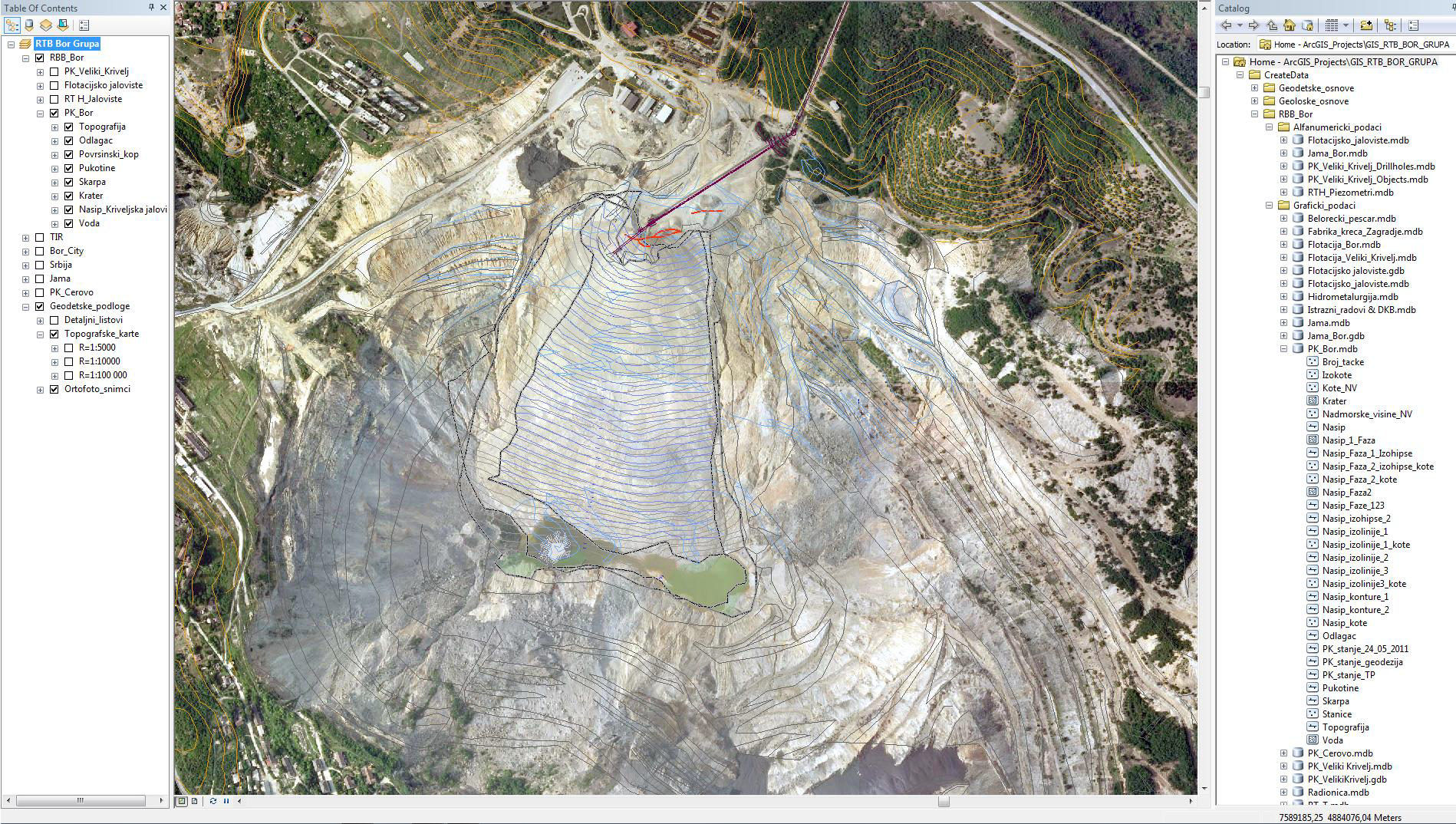 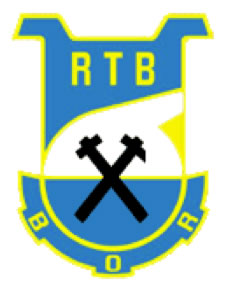 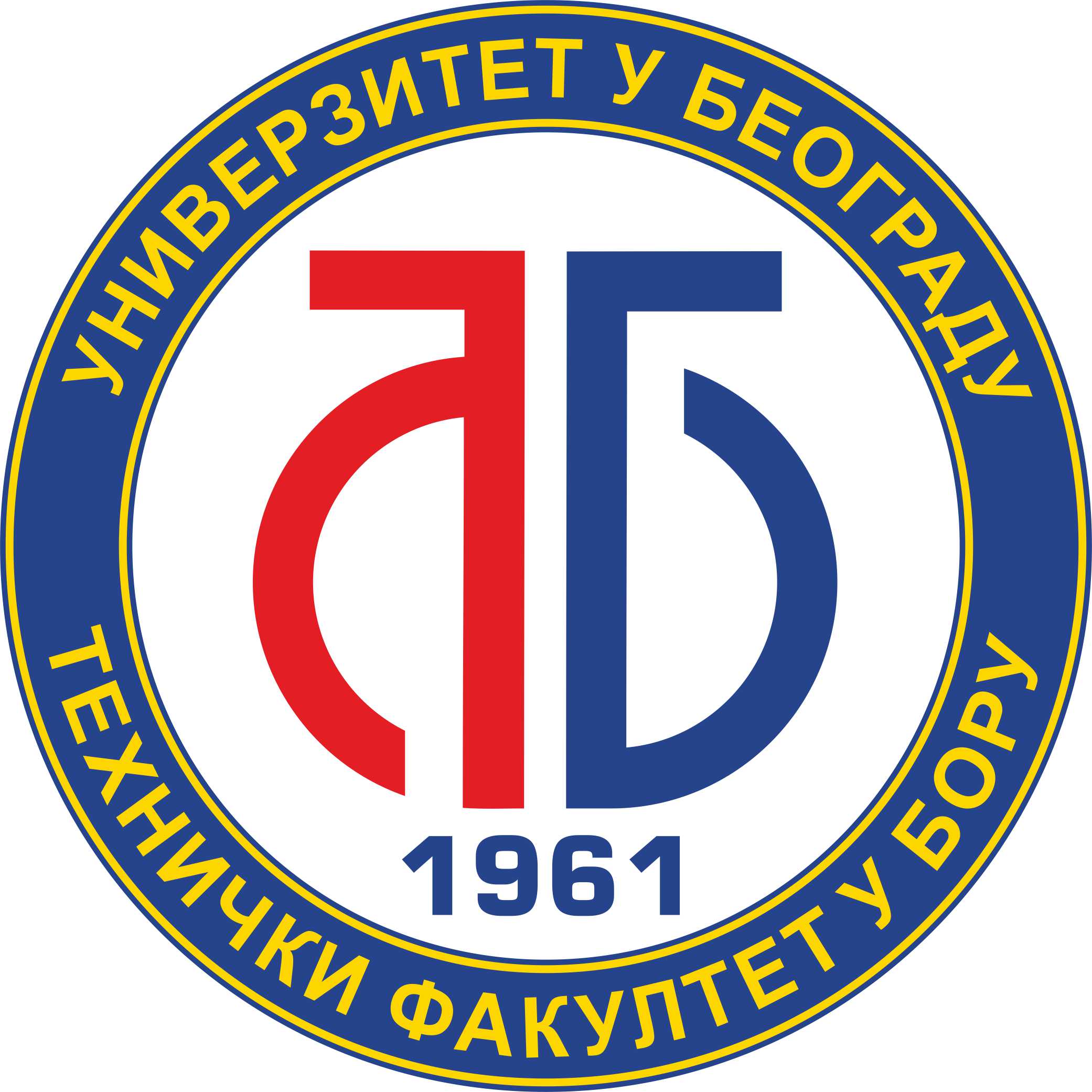 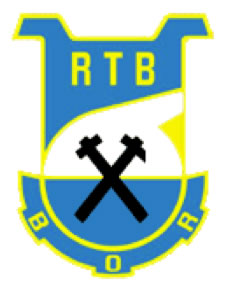 PK u Boru_Odlaganje Kriveljske jalovine
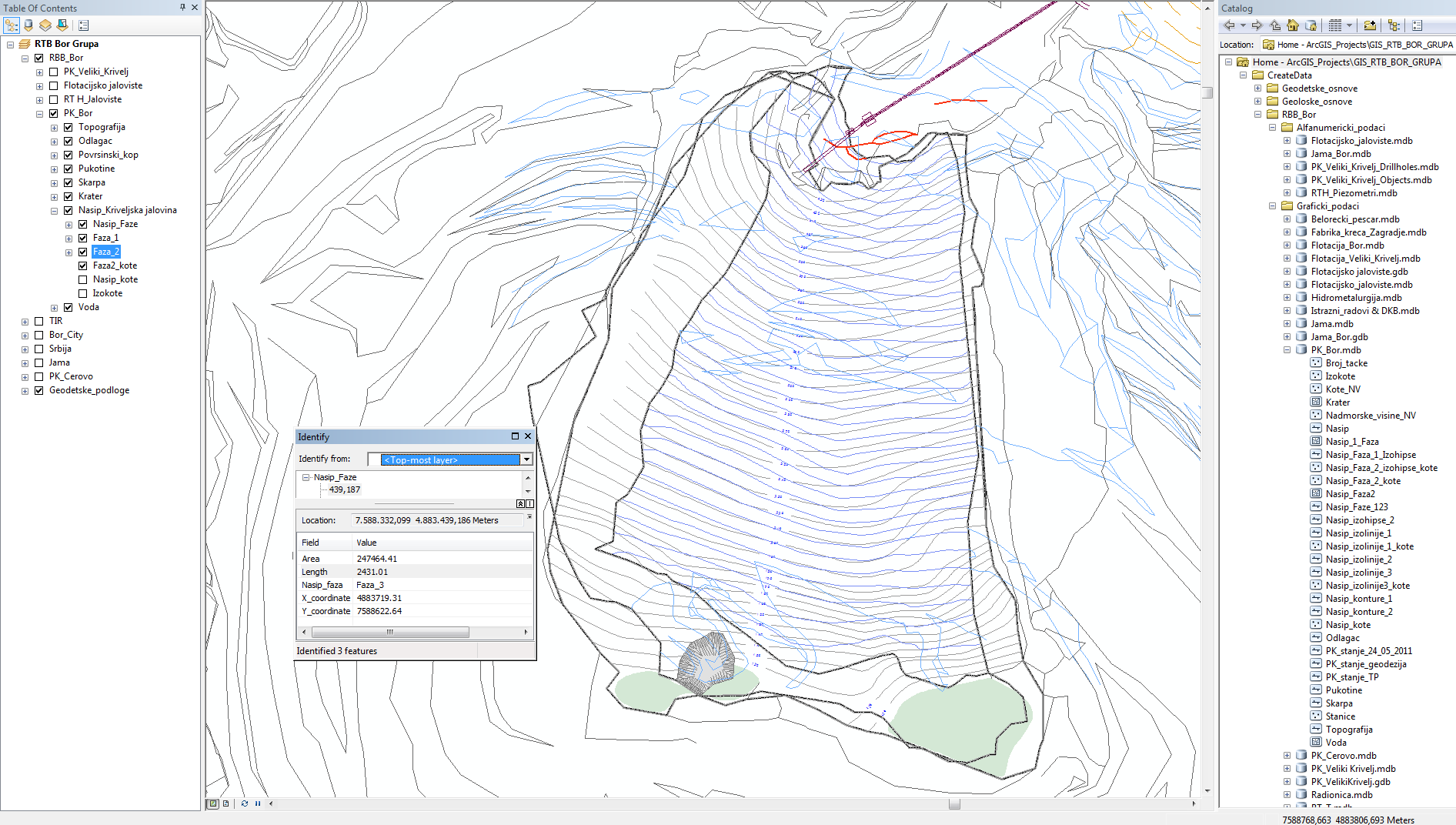 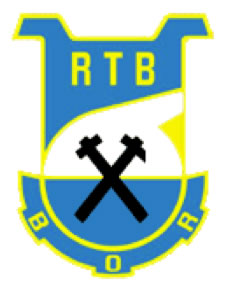 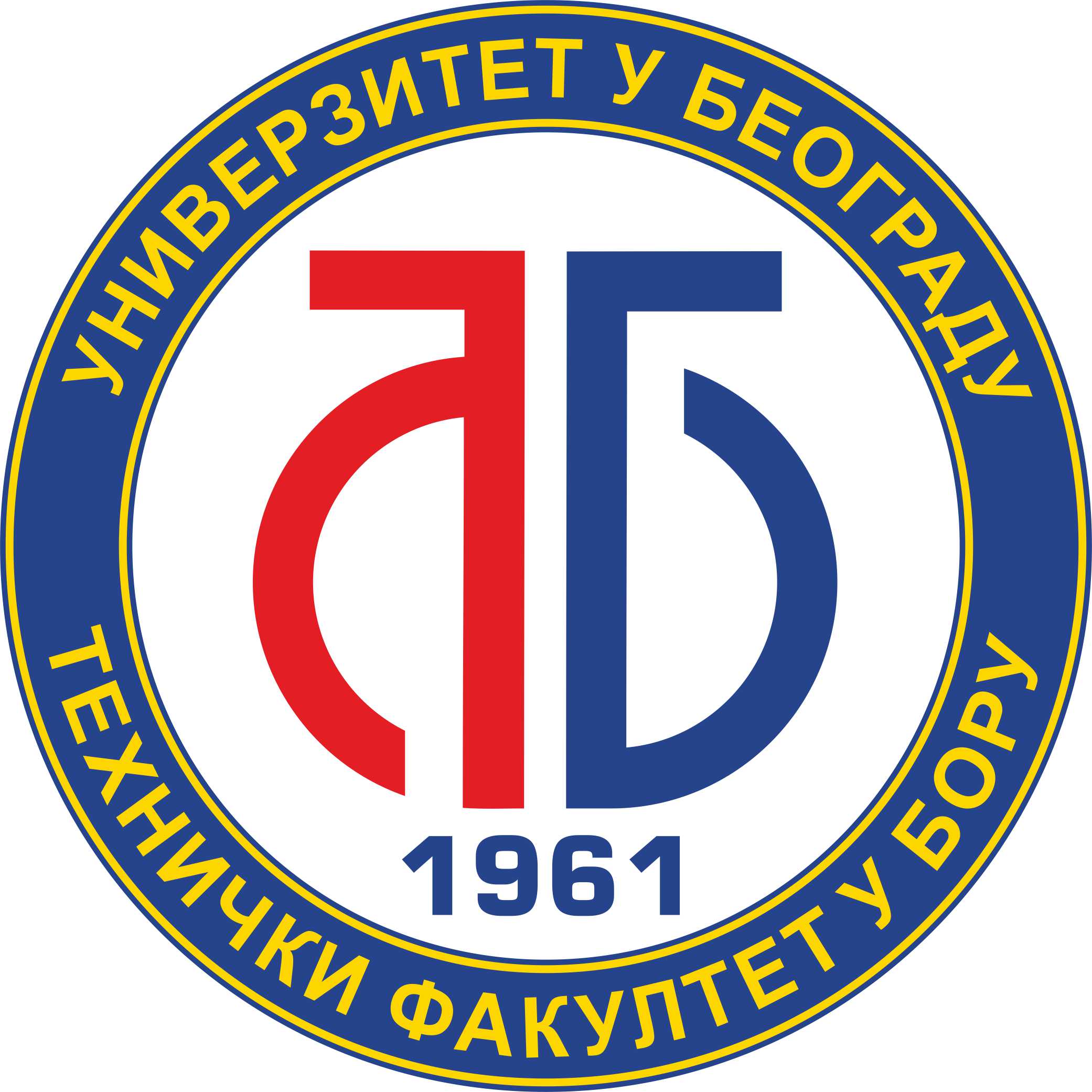 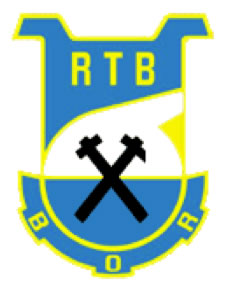 Jama Bor i PK u Boru
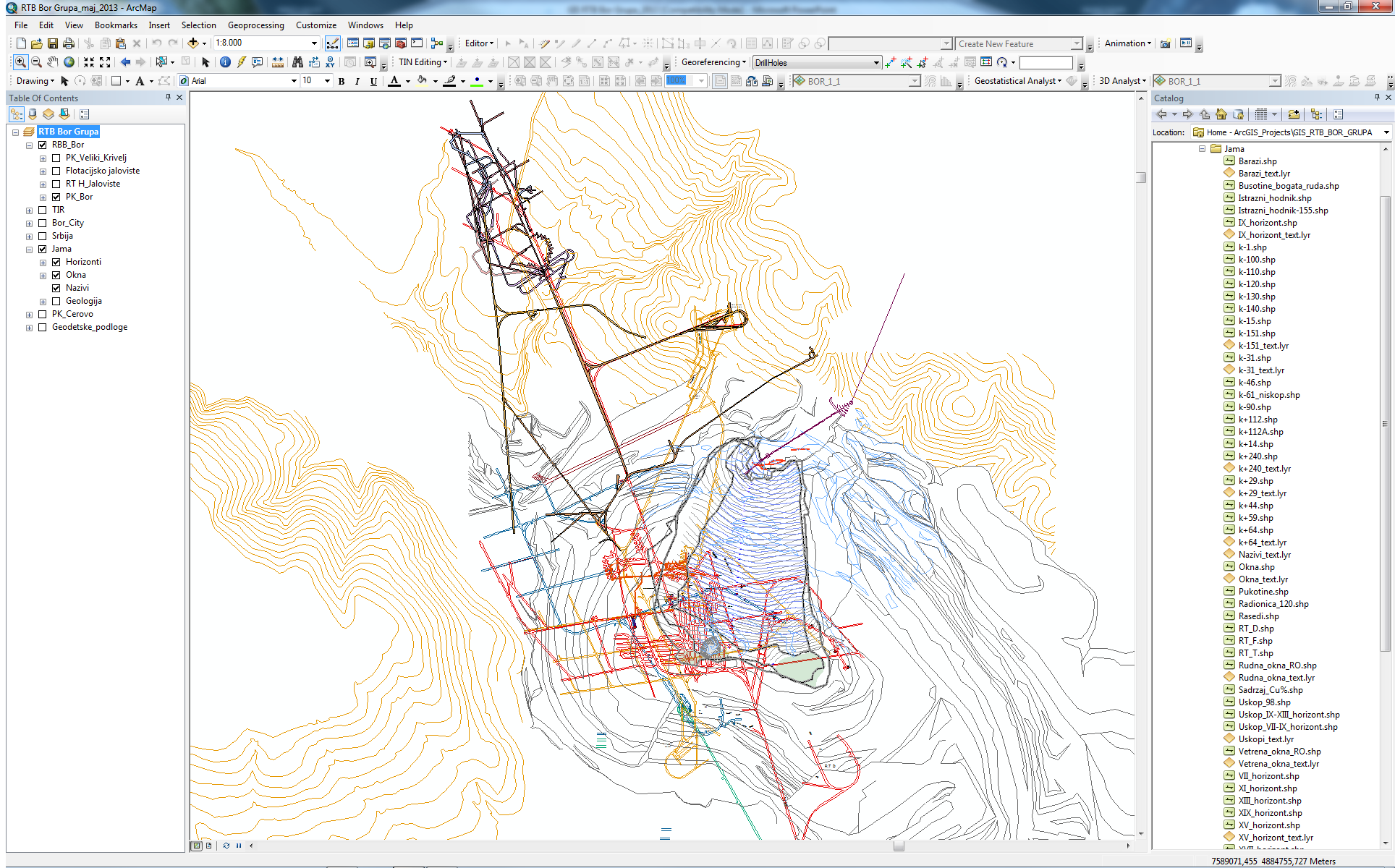 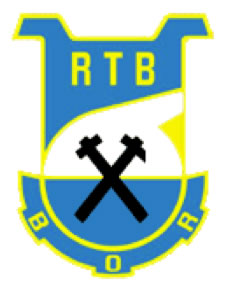 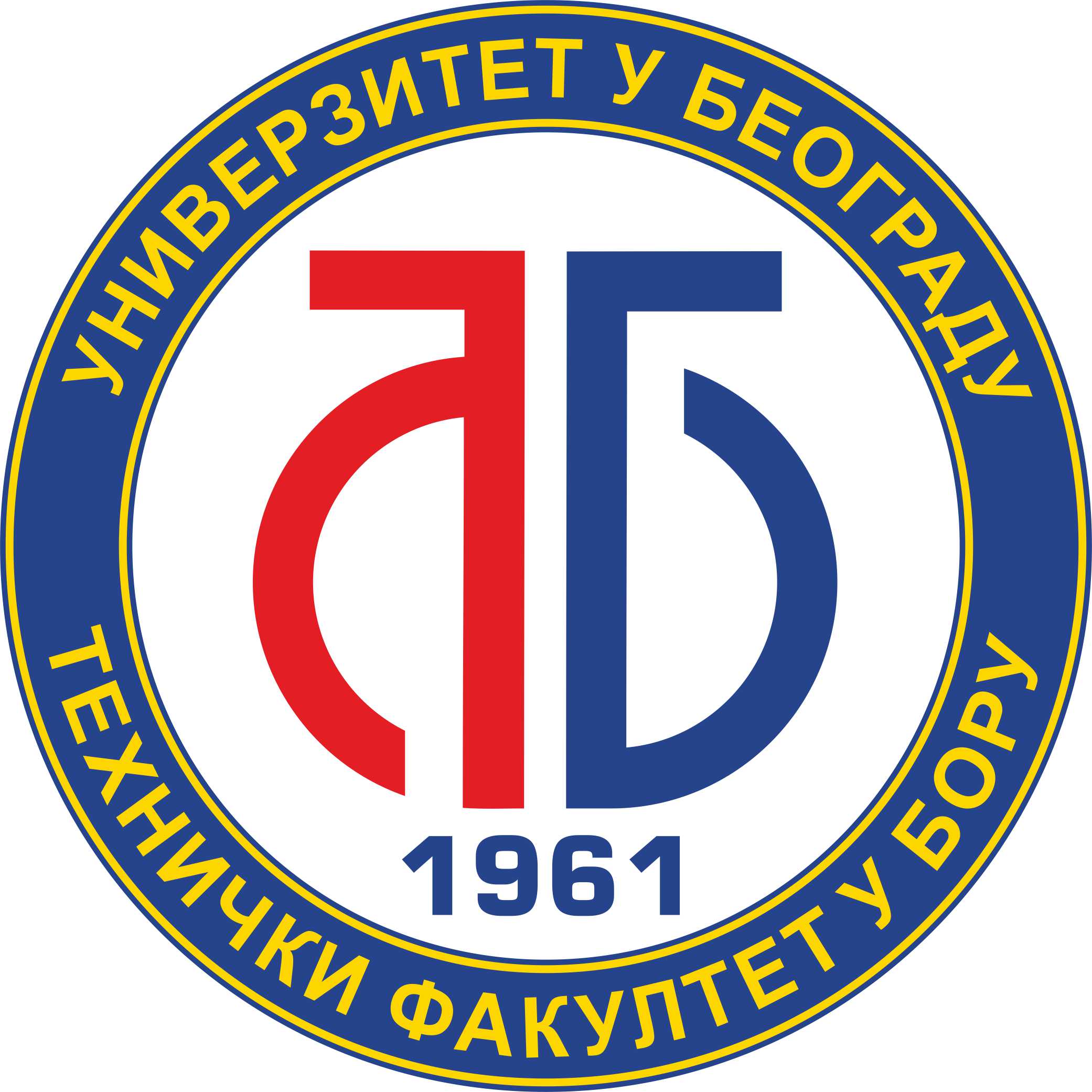 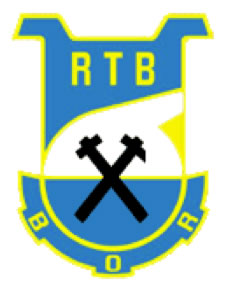 Jama_Rudna_tela
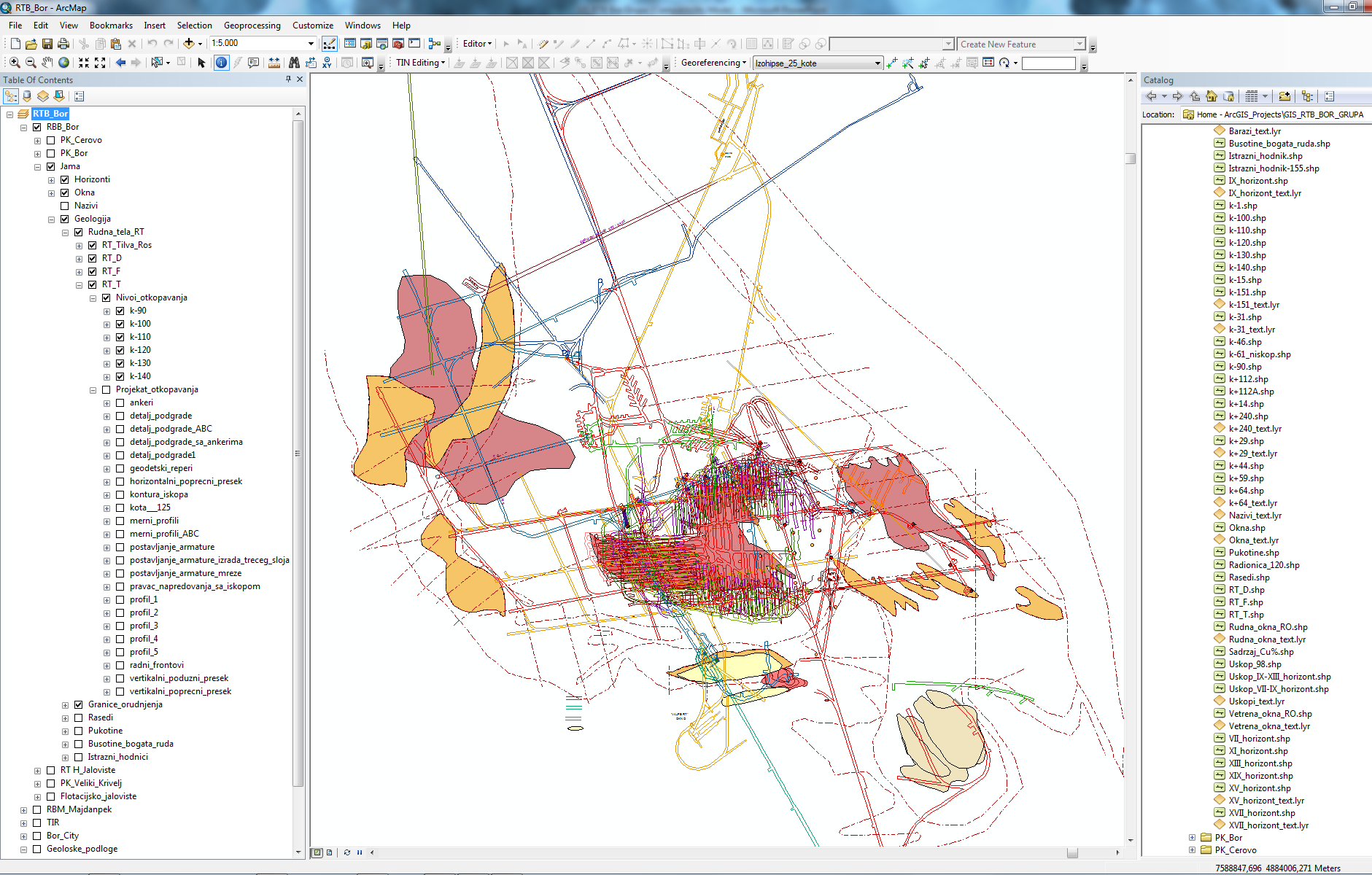 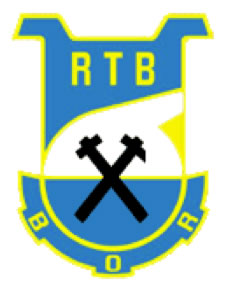 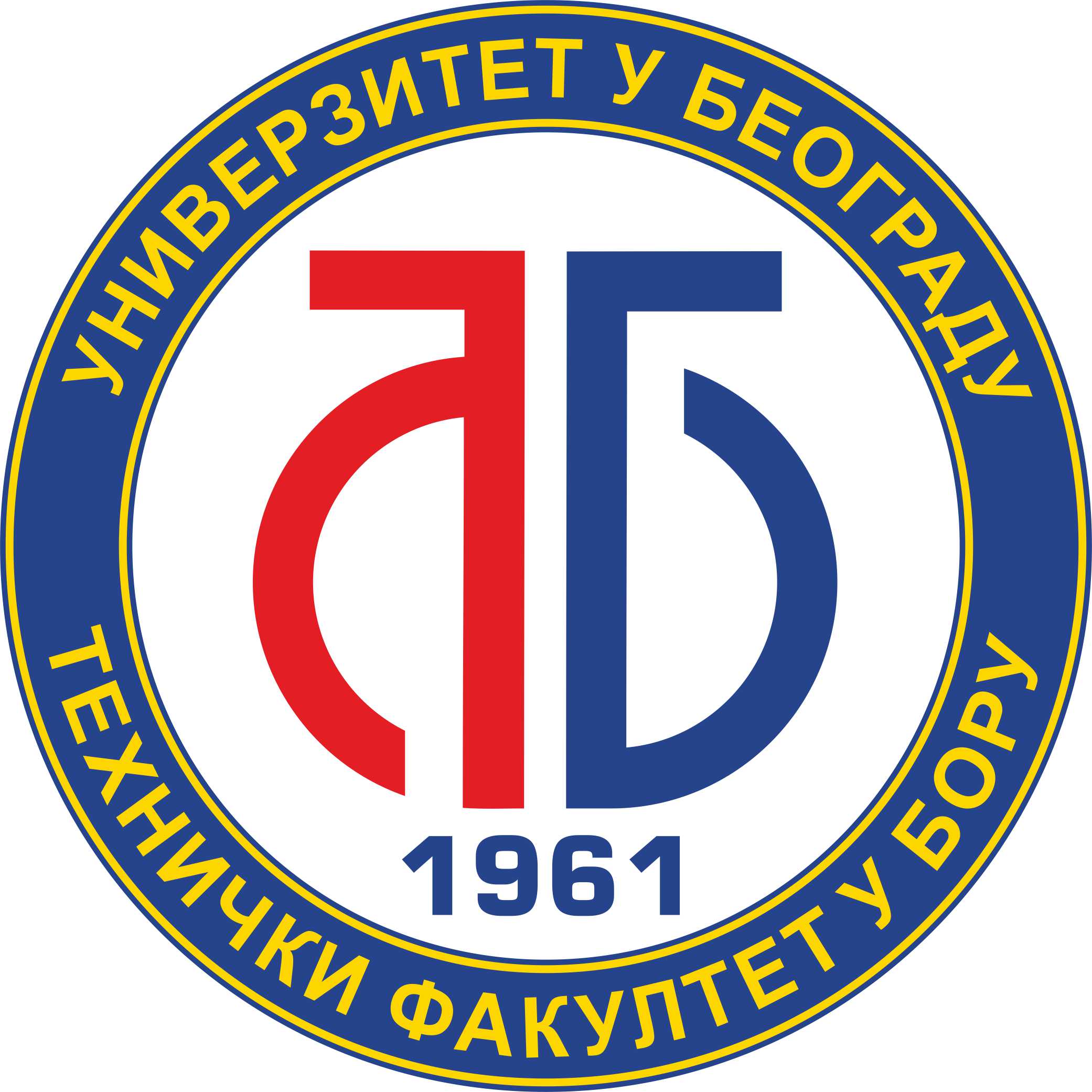 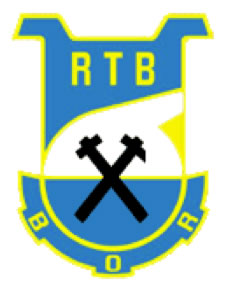 Jama_Bor_Geološki profil „Tilva Roš“ – „P2A“
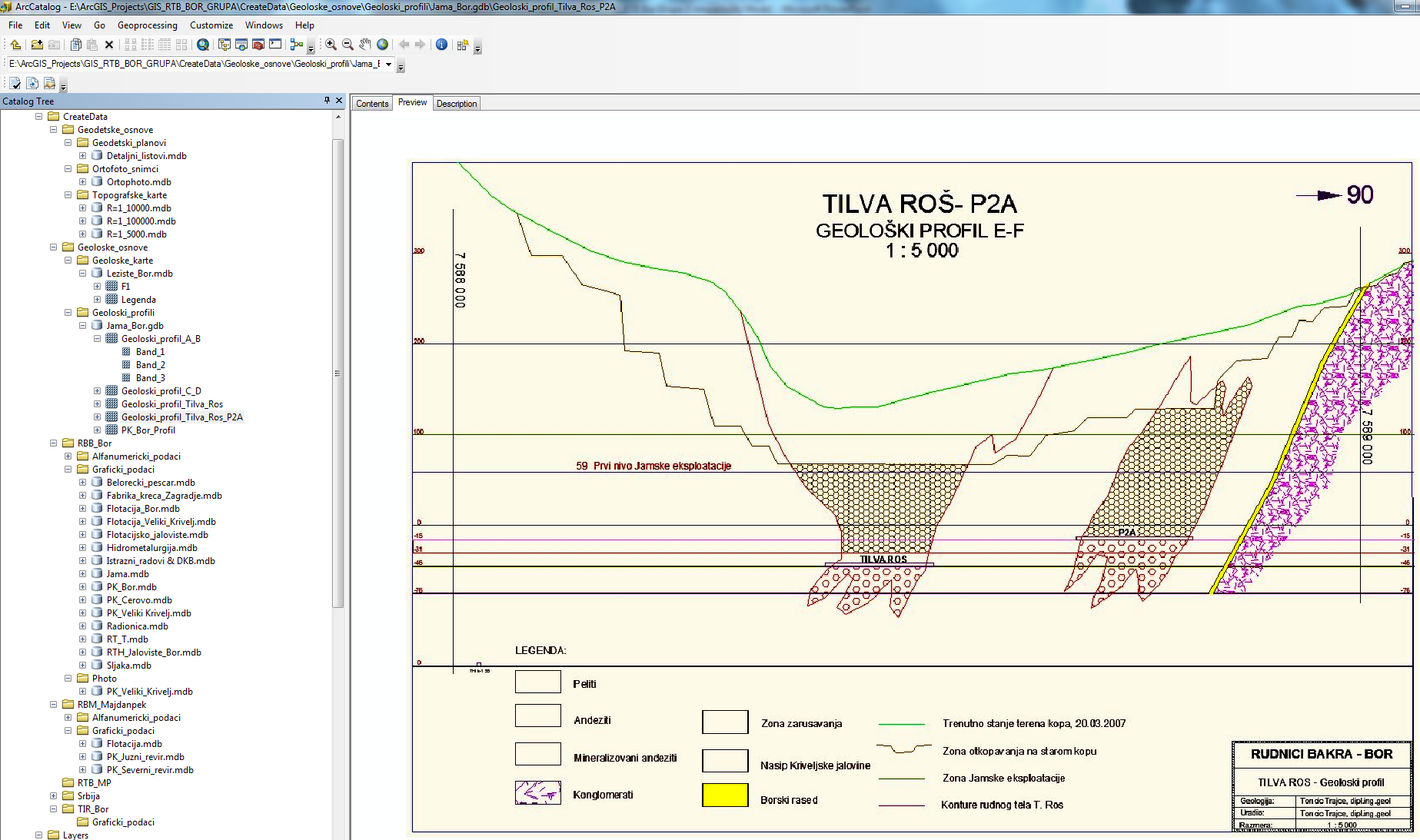 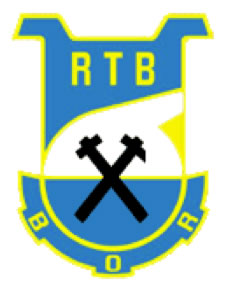 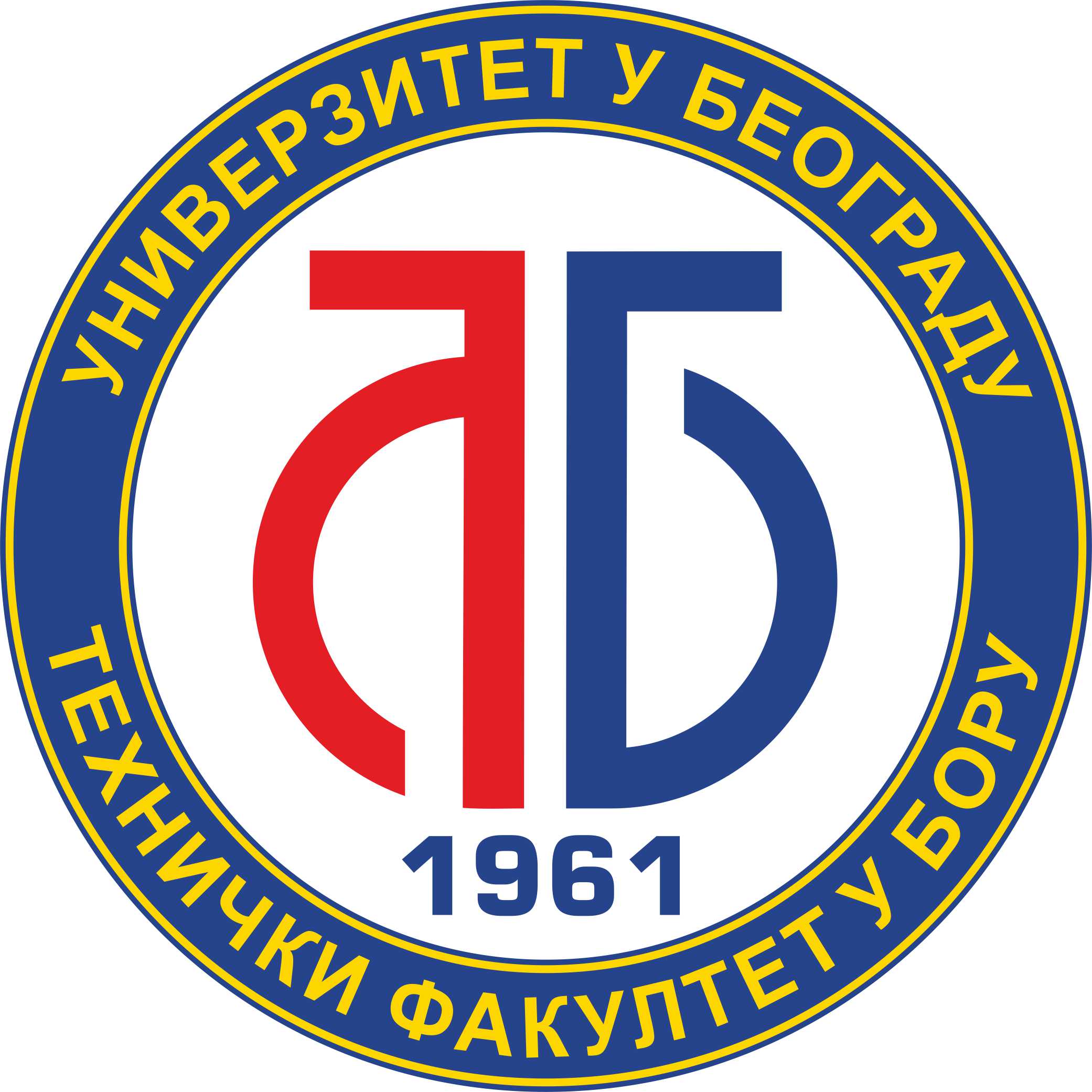 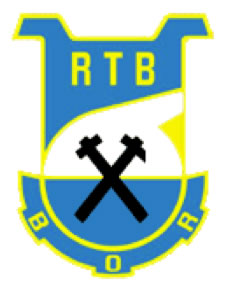 PK Bor i Jame_ArcScene
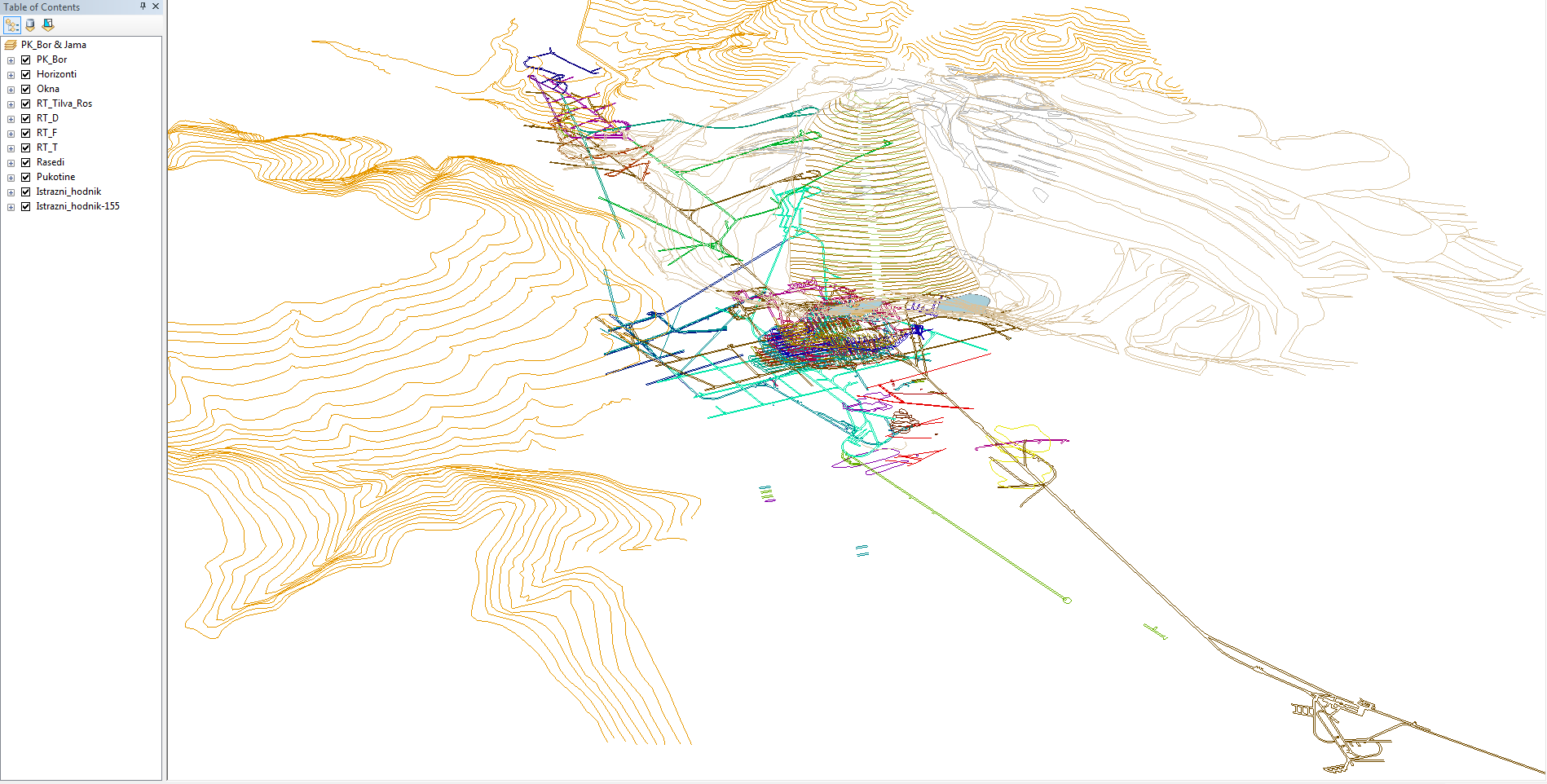 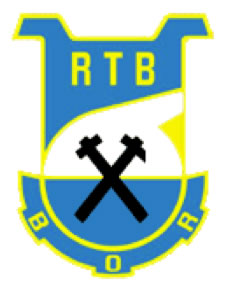 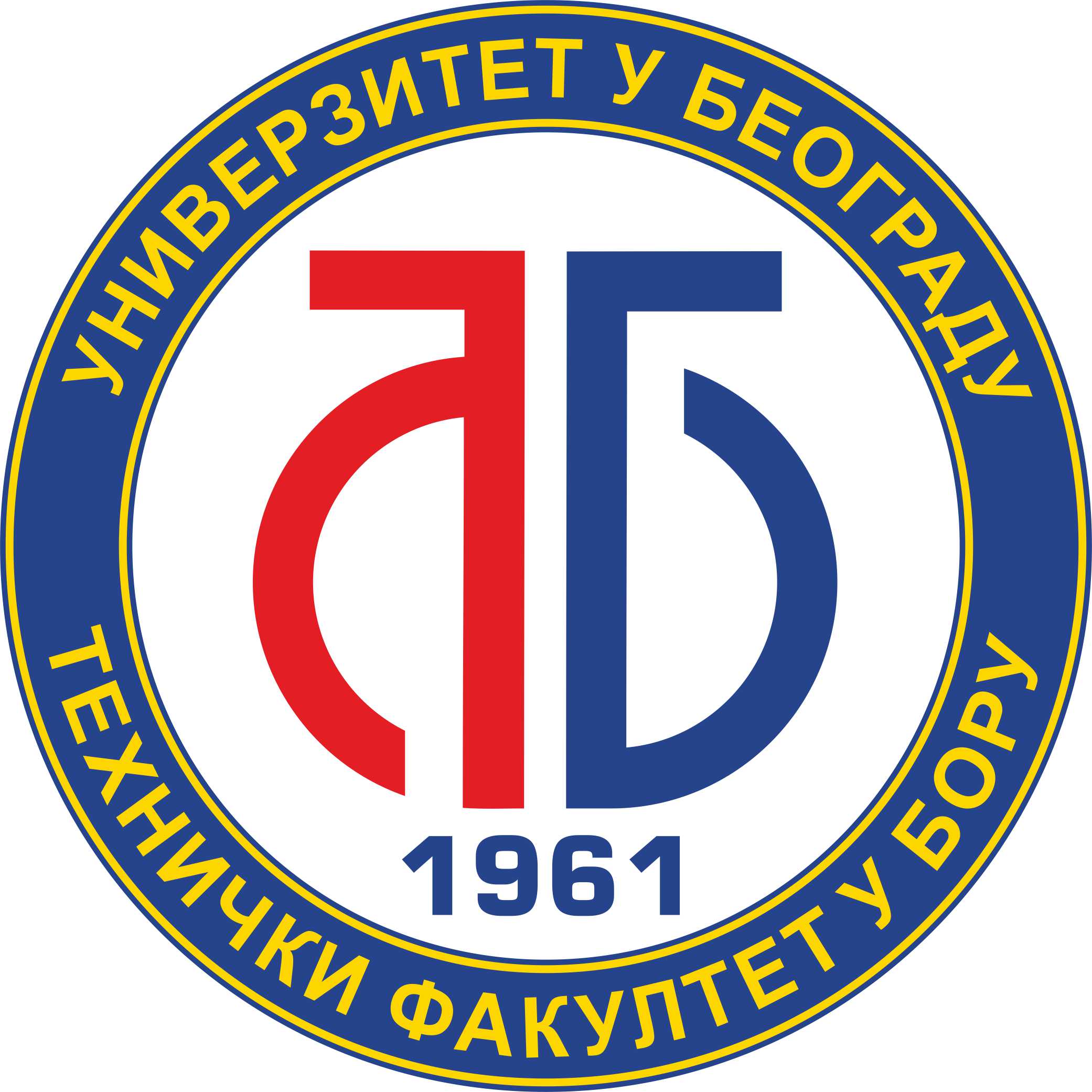 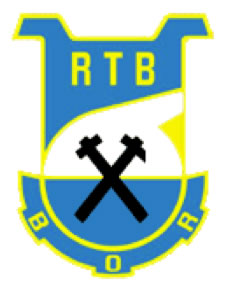 RT H jalovište_piezometri
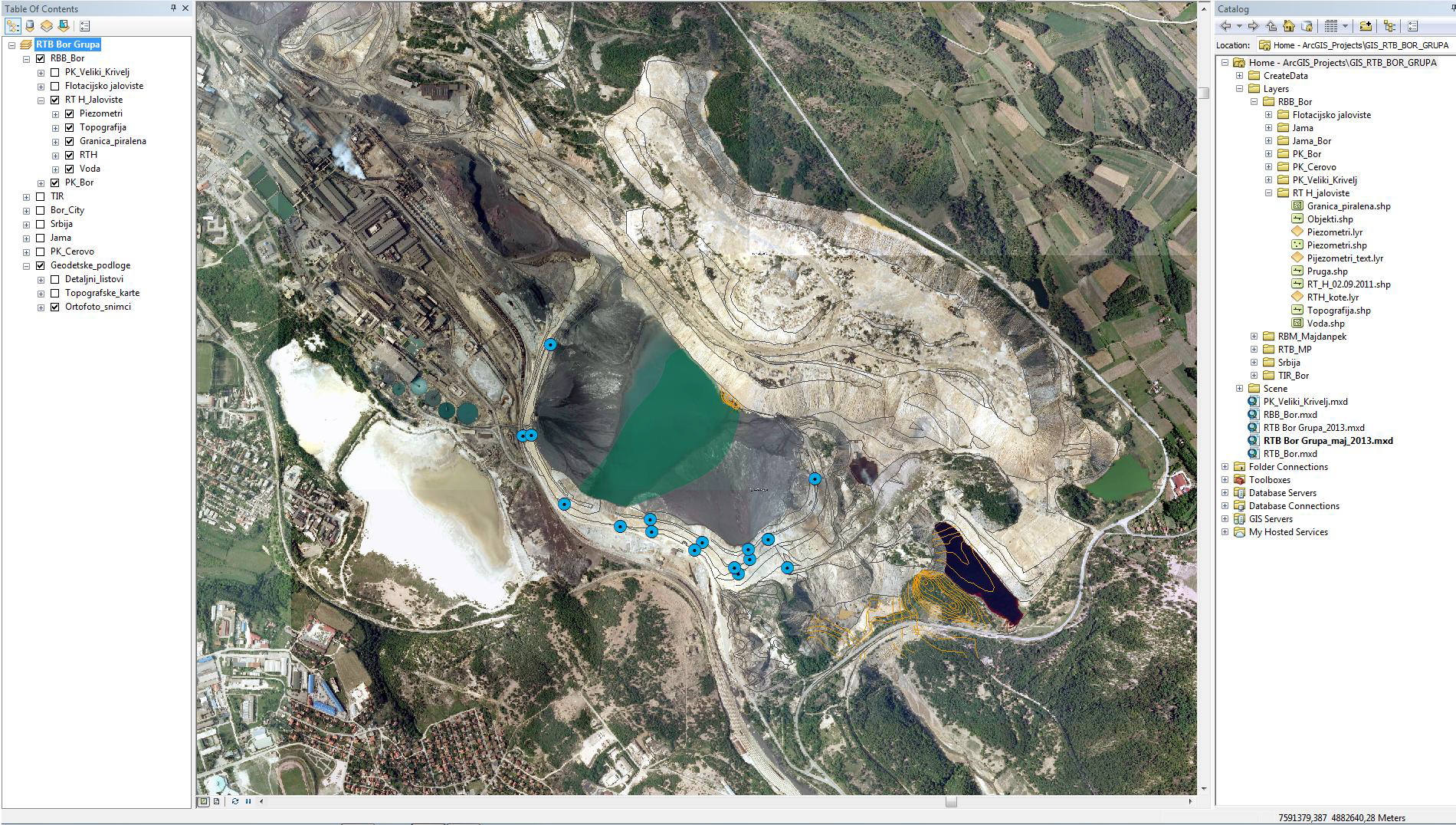 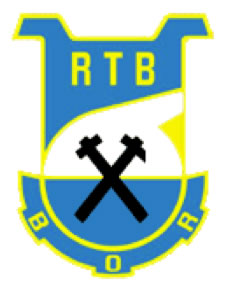 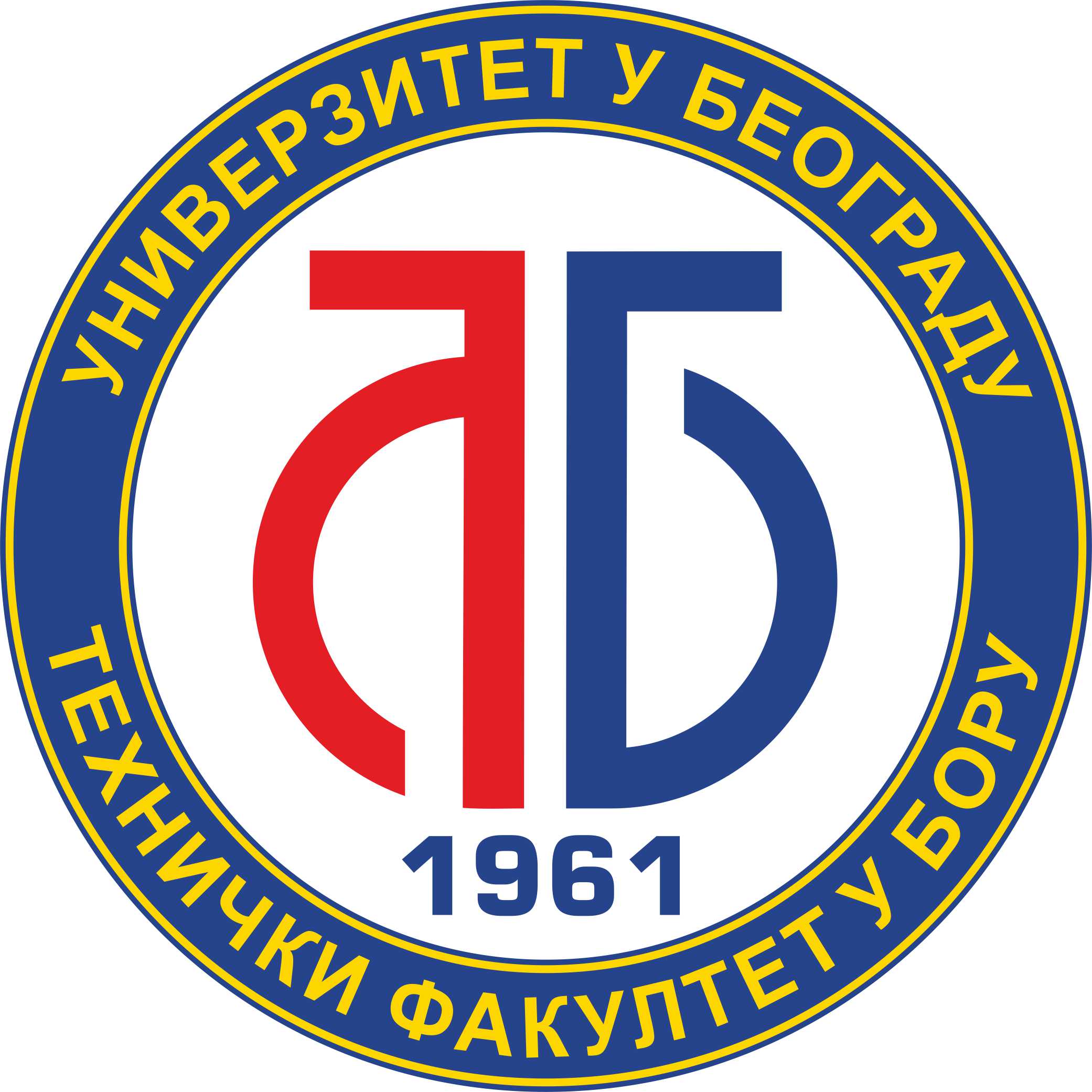 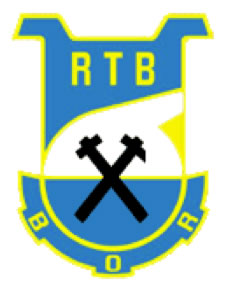 RT H jalovište_piezometri
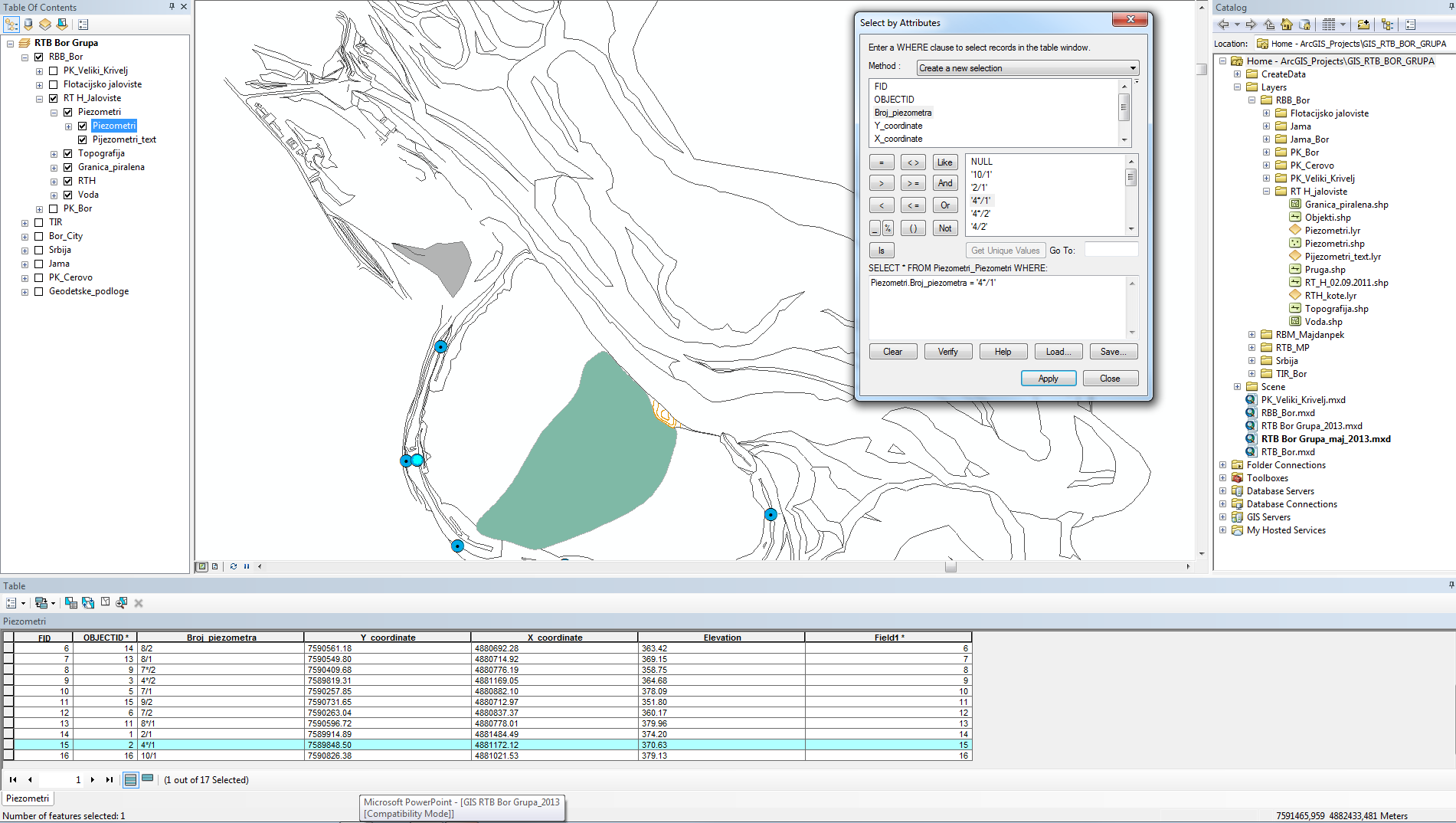 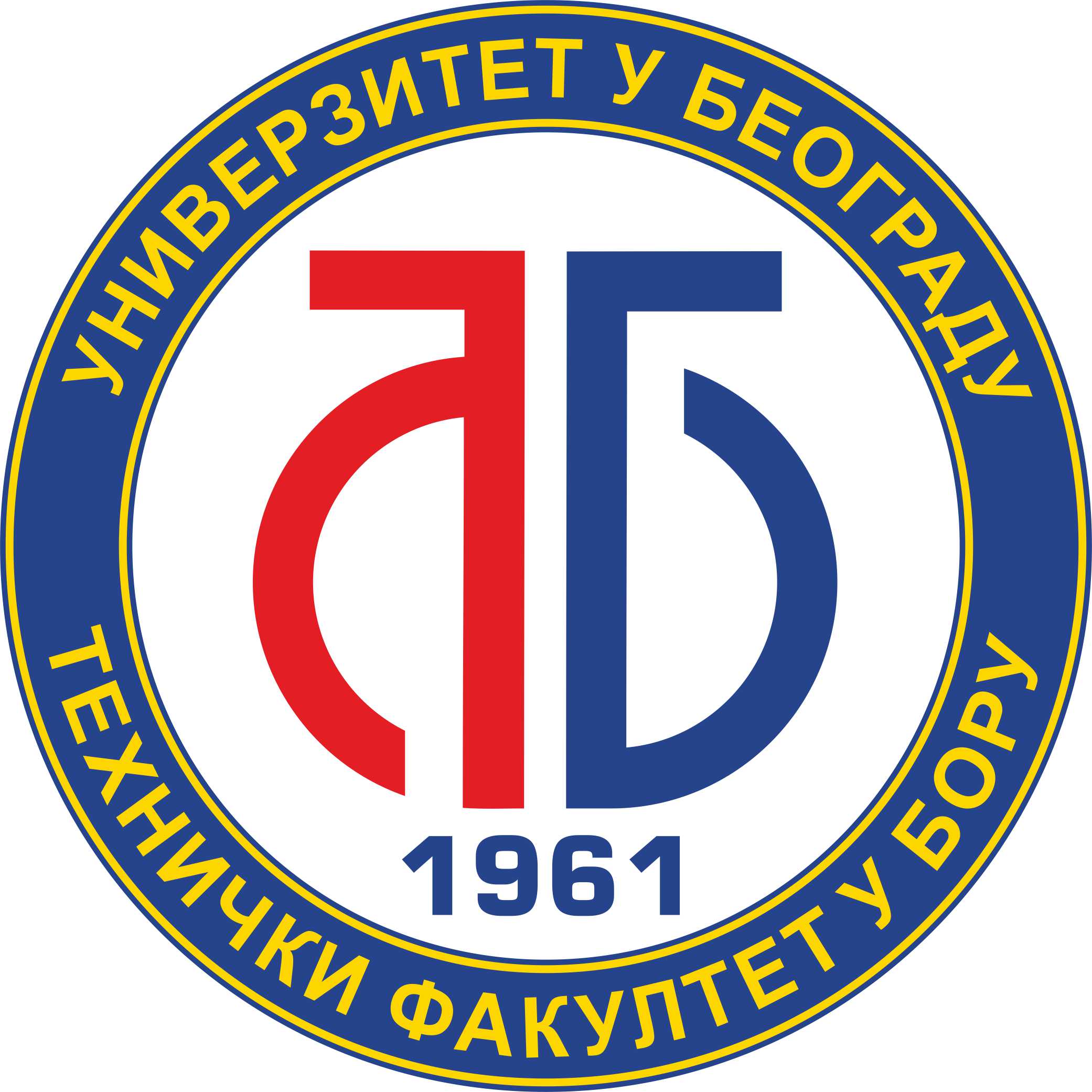 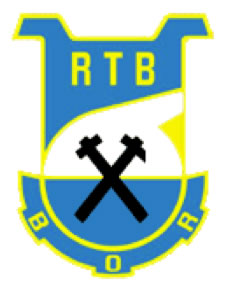 PK „Veliki Krivelj“_Paleoreljef i istražne bušotine
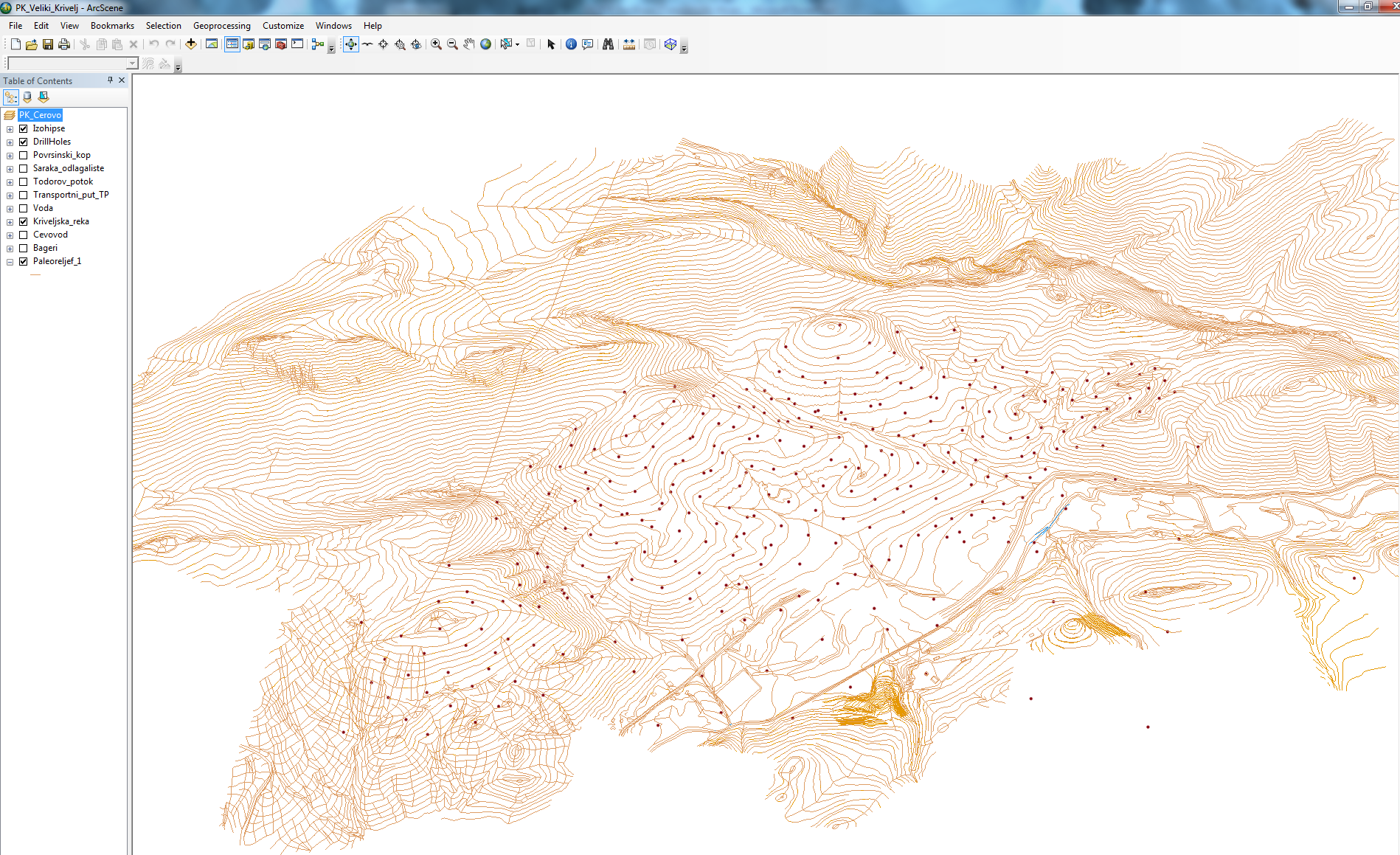 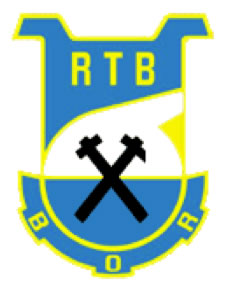 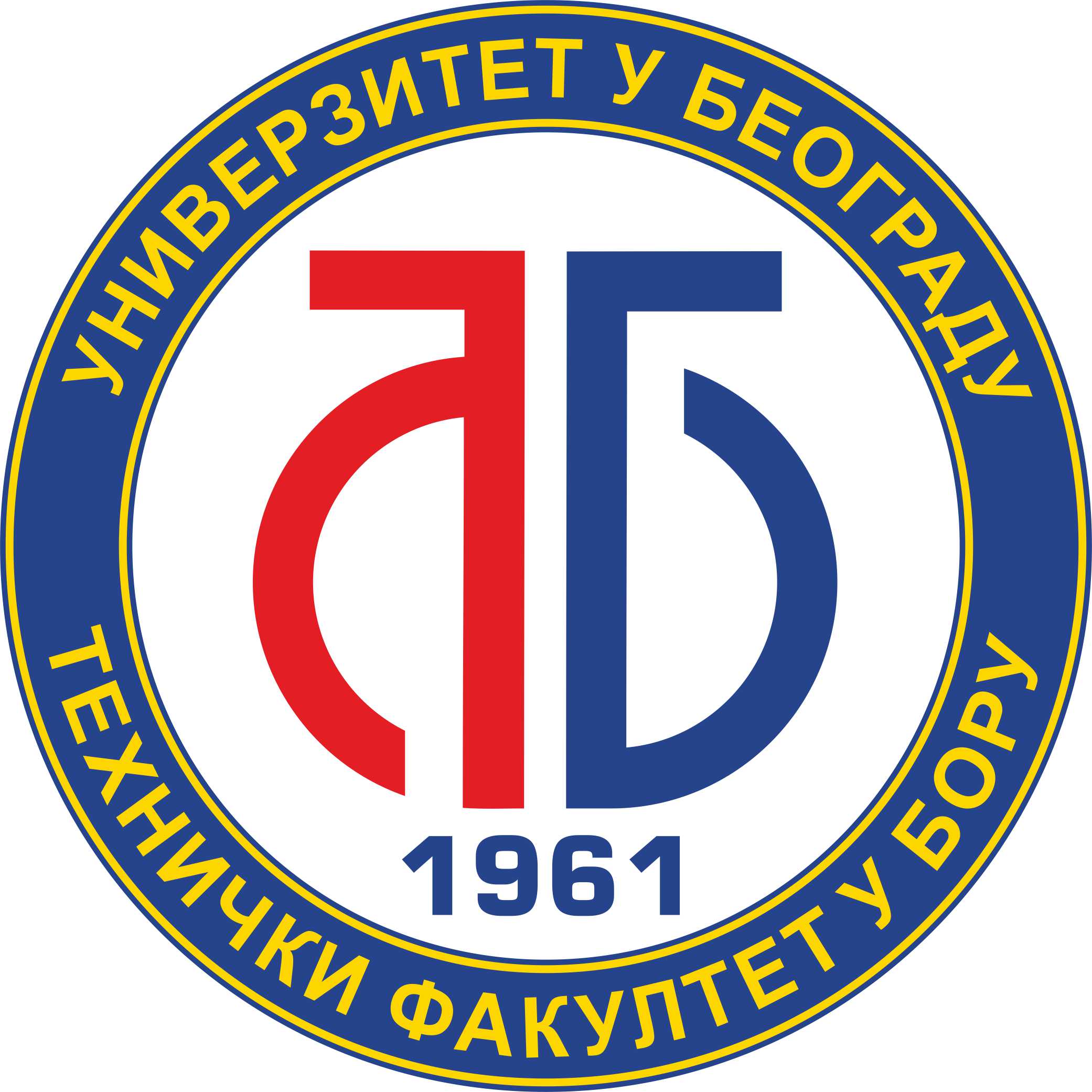 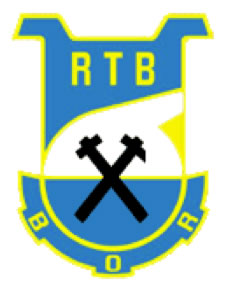 PK „Veliki Krivelj“
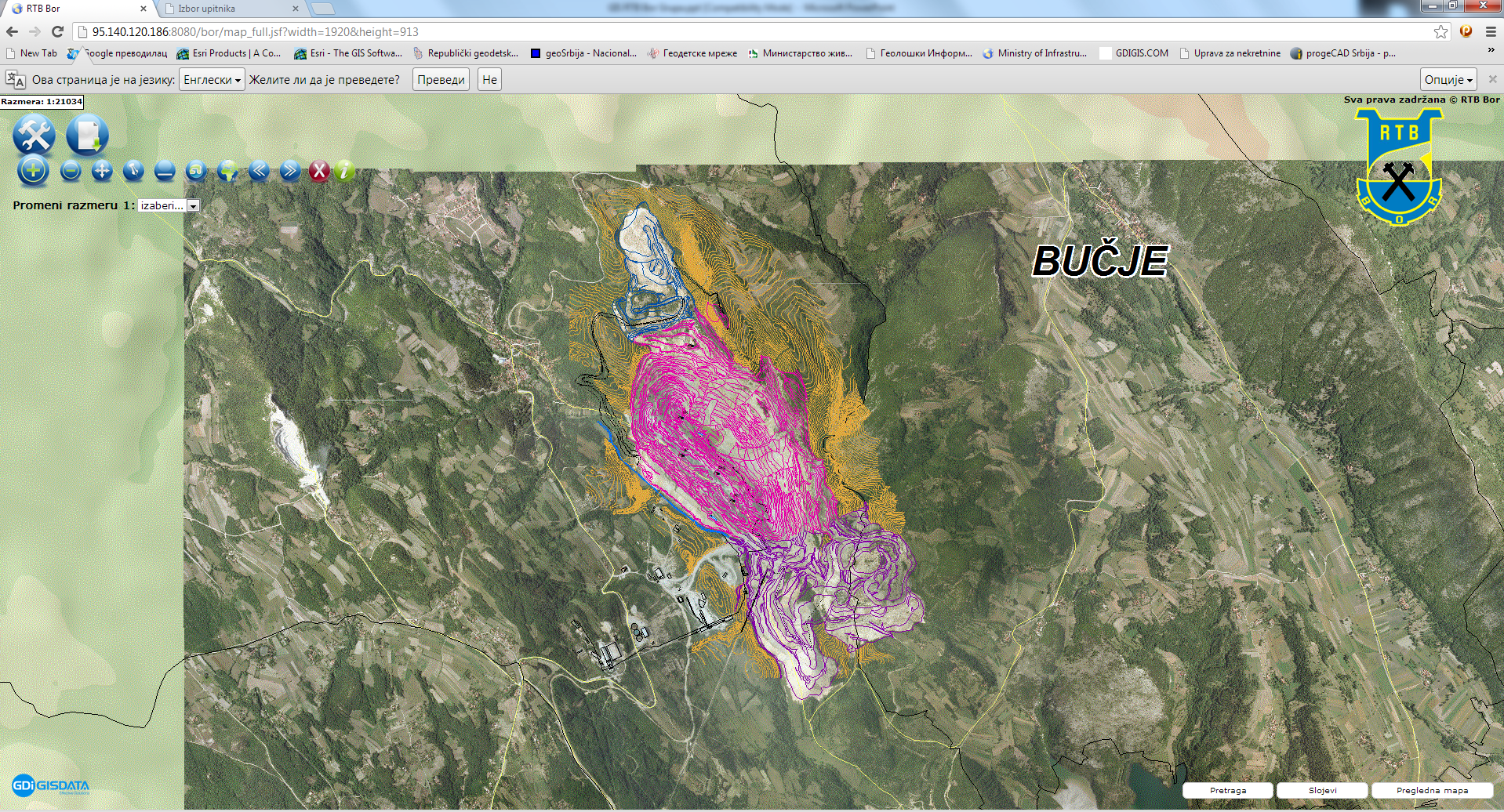 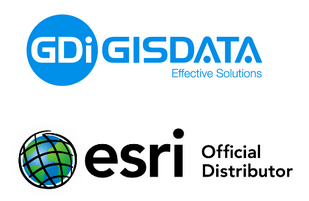 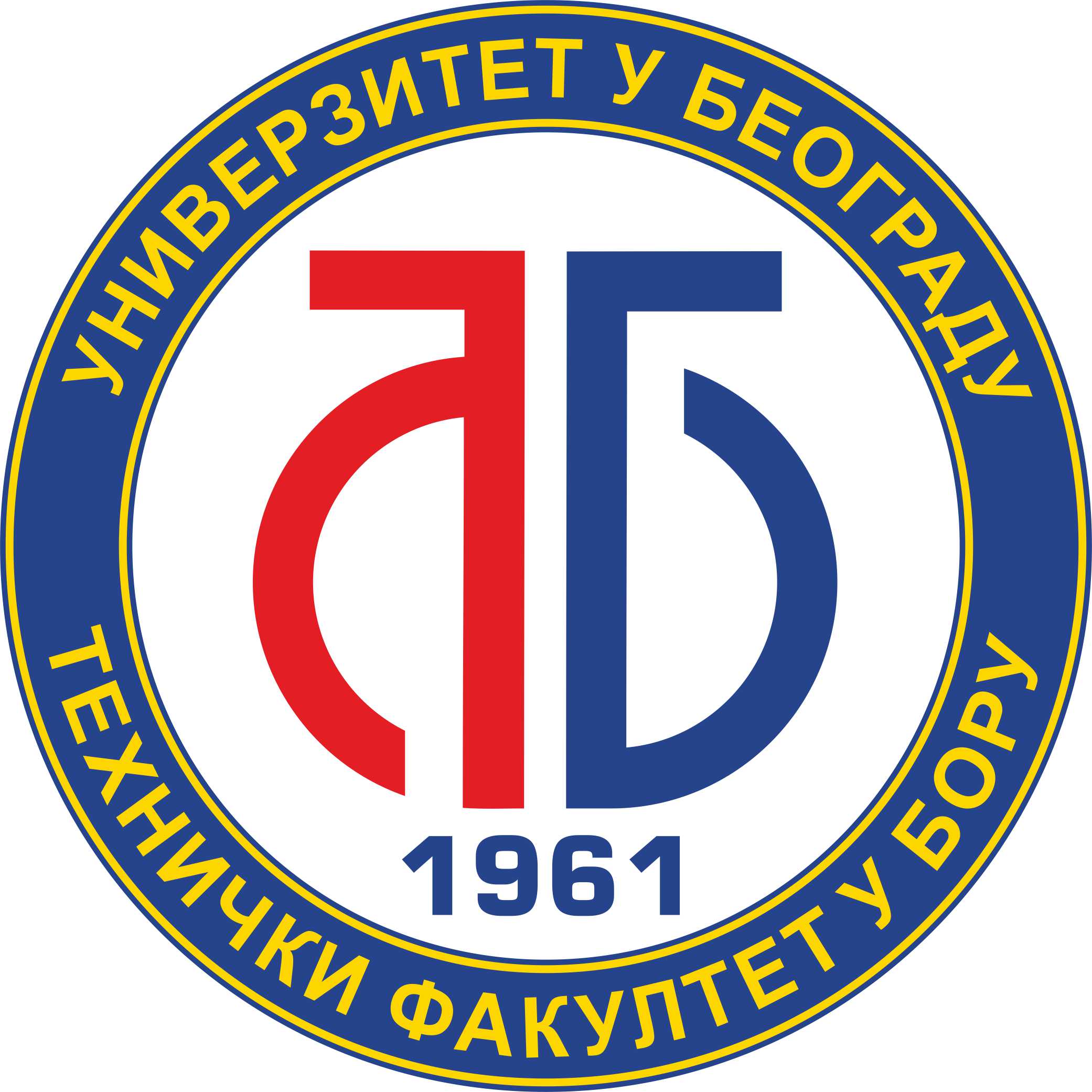 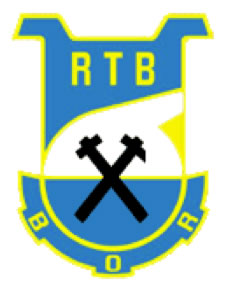 PK „Veliki Krivelj“_Istražne bušotine
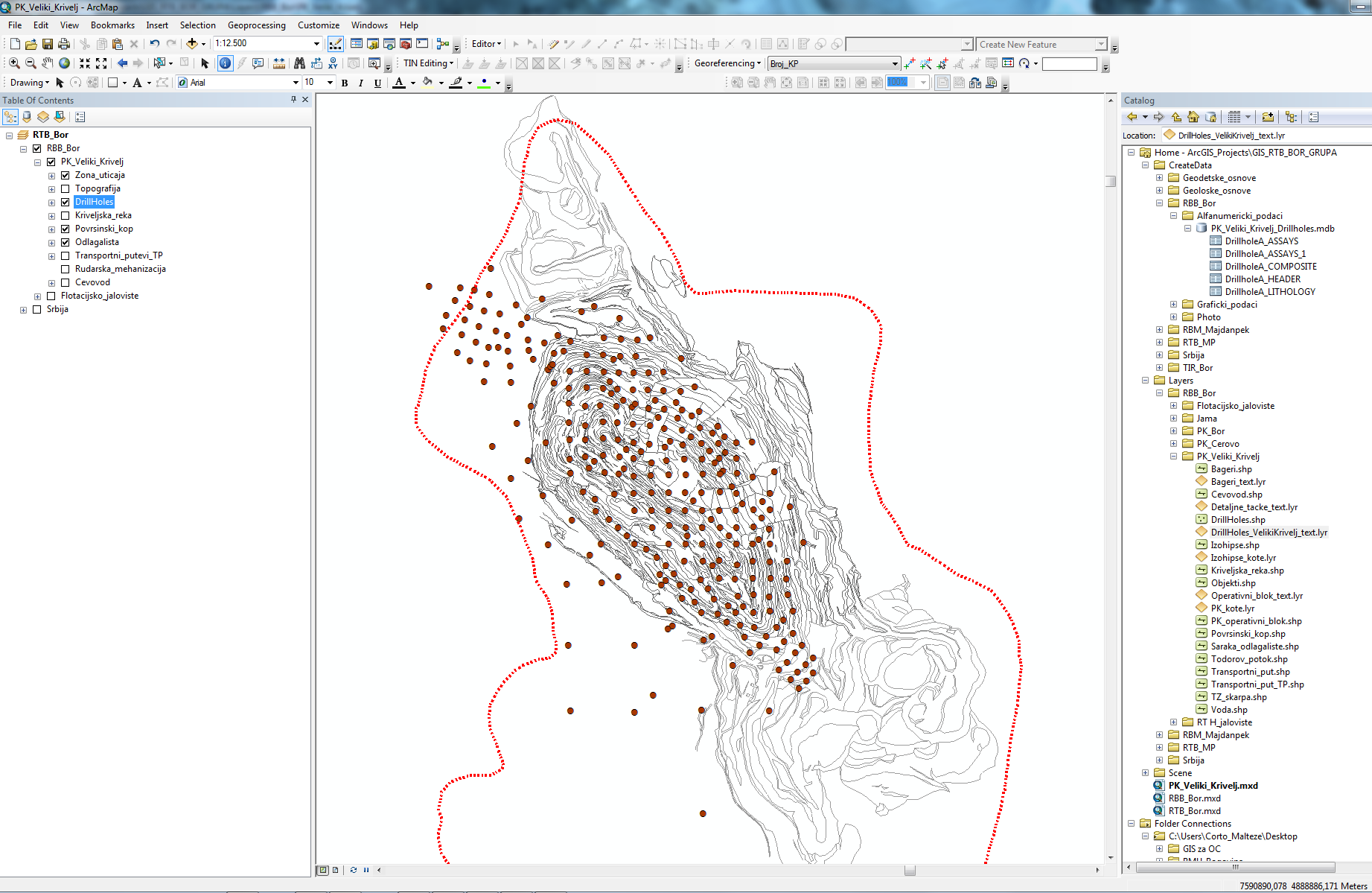 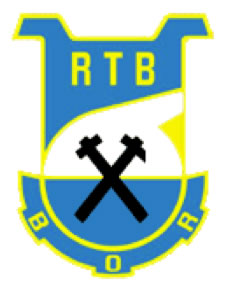 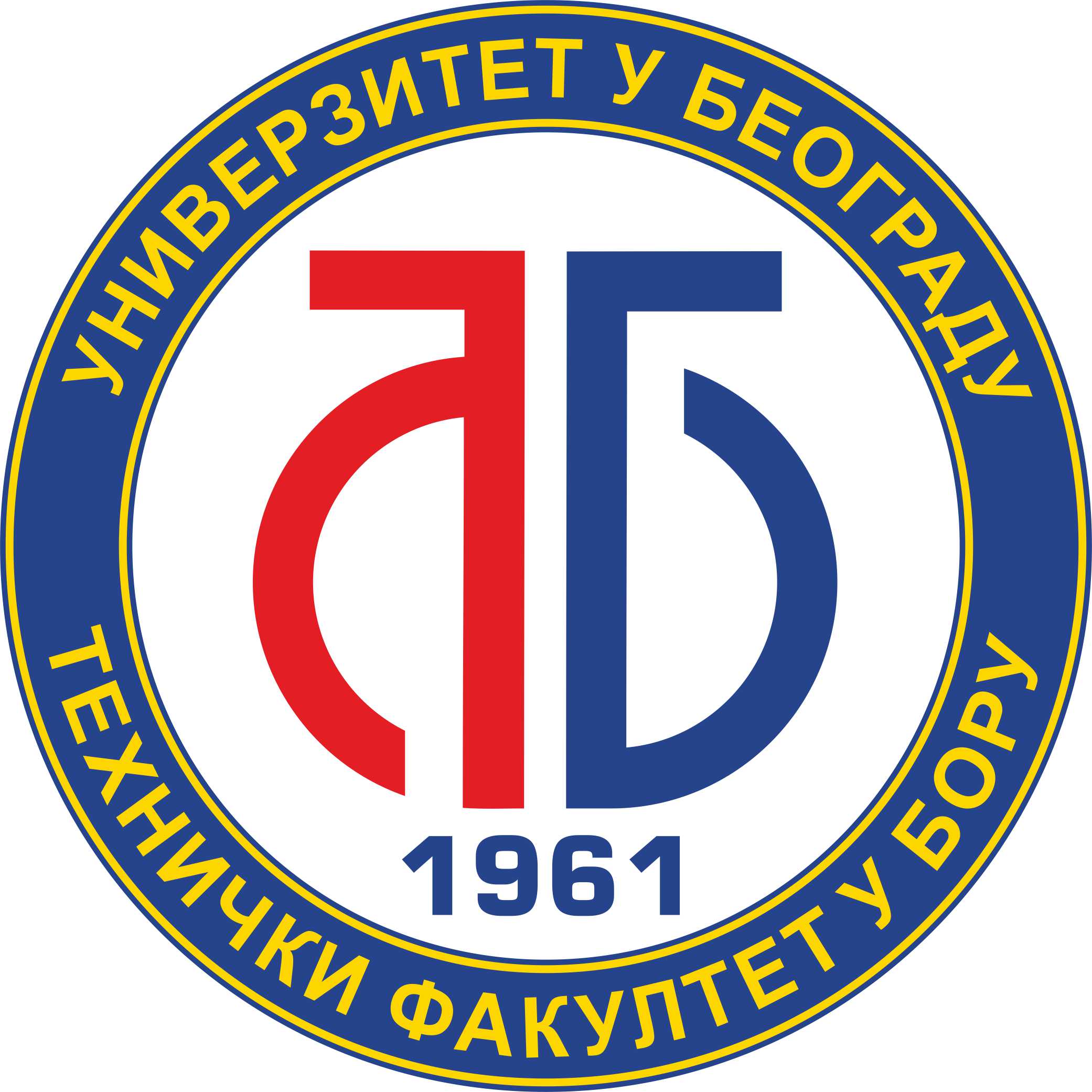 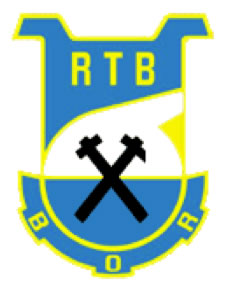 PK „Veliki Krivelj“_Bušotine sa sadržajem većim od 0,5% Cu (Composite)
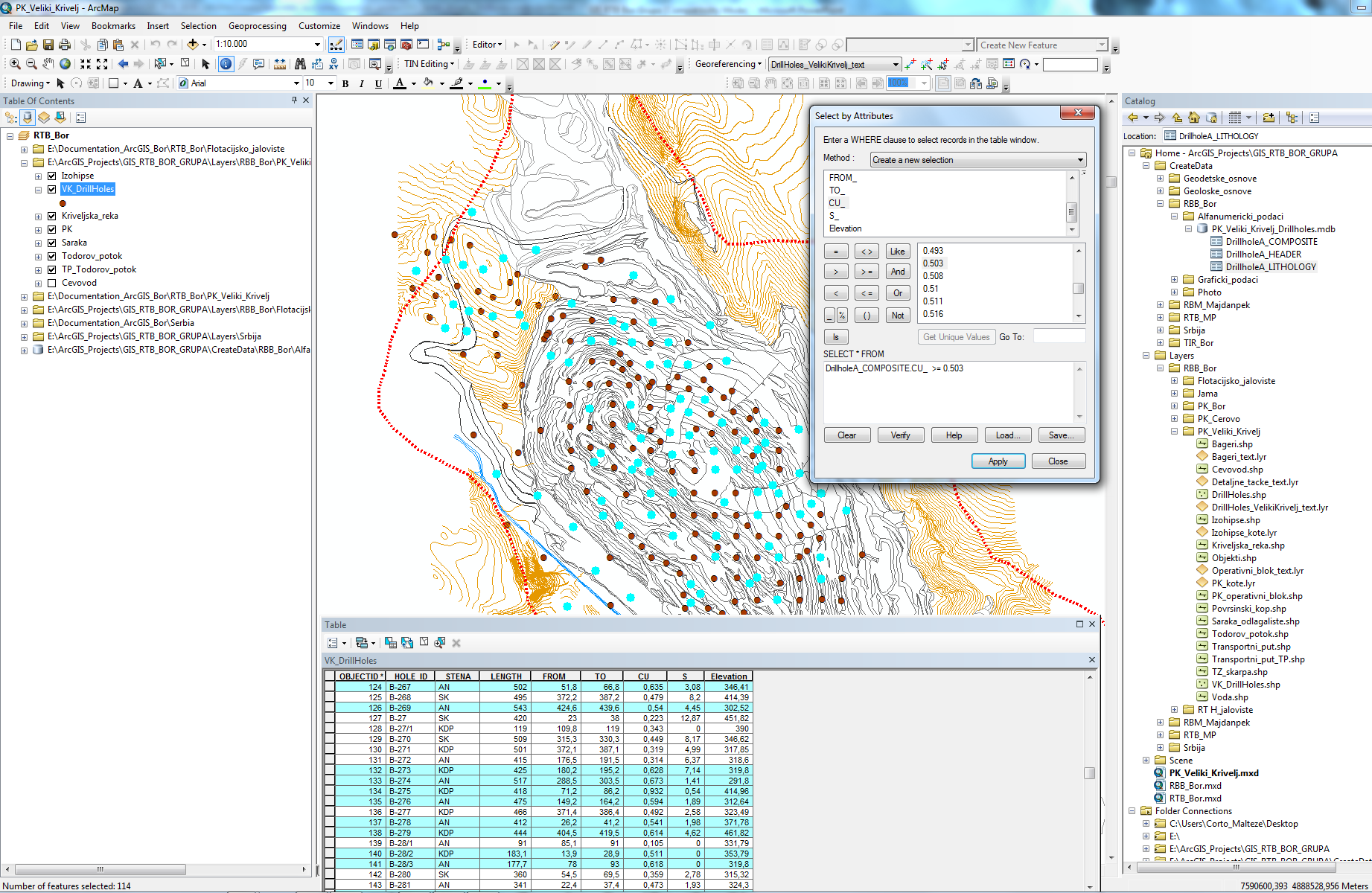 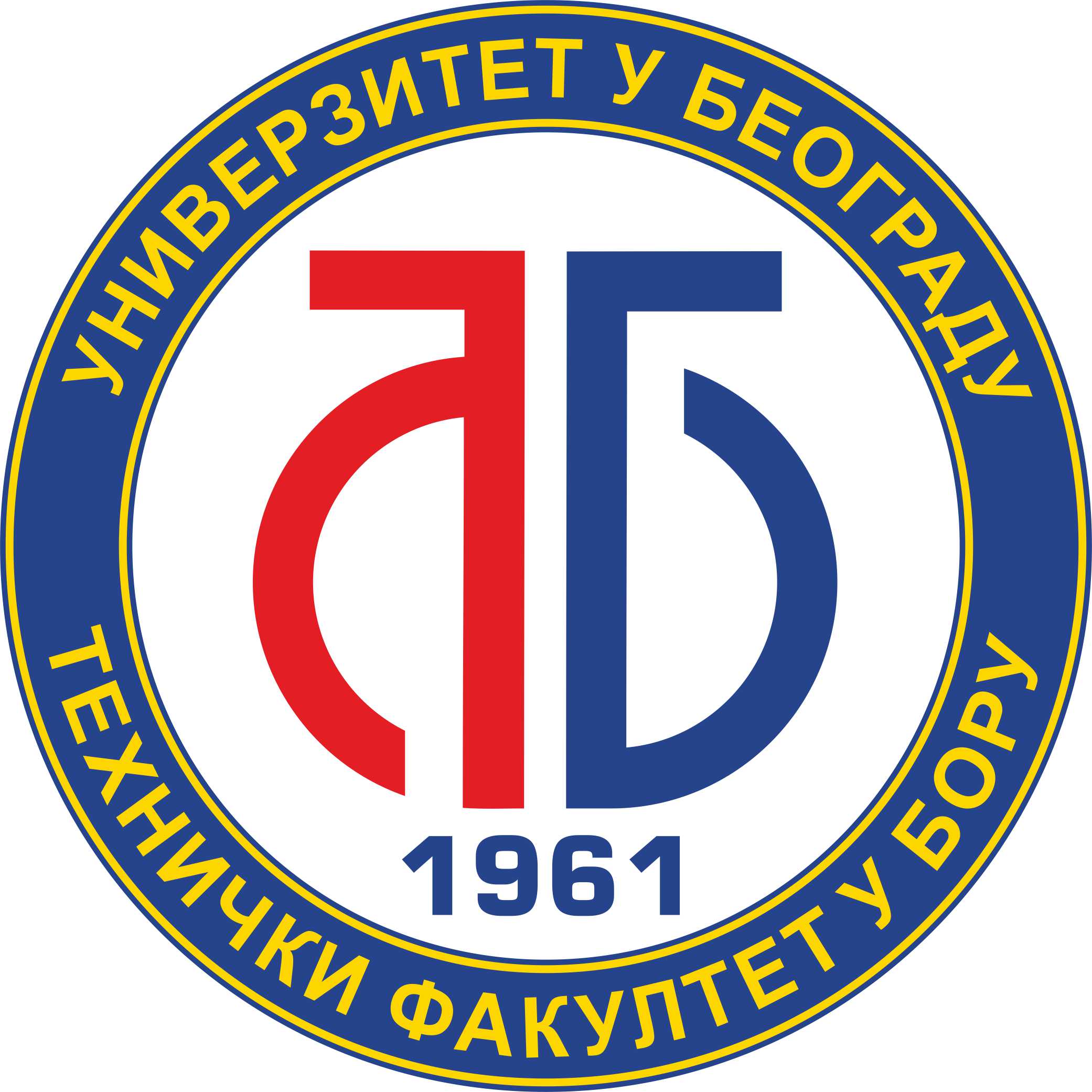 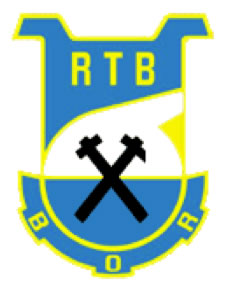 PK „Veliki Krivelj“_Bušotine sa sadržajem manjim od 0,54% S (Composite)
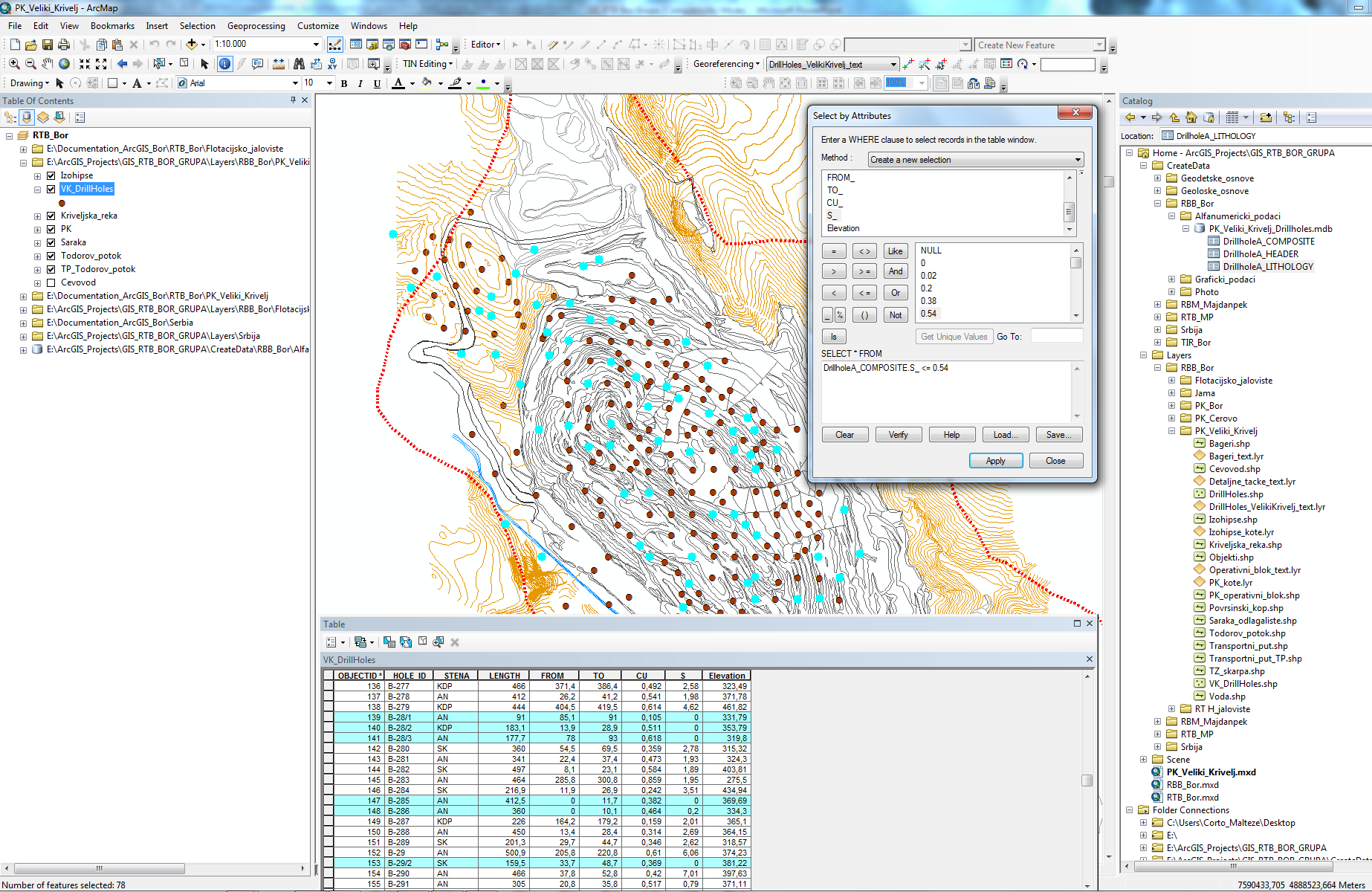 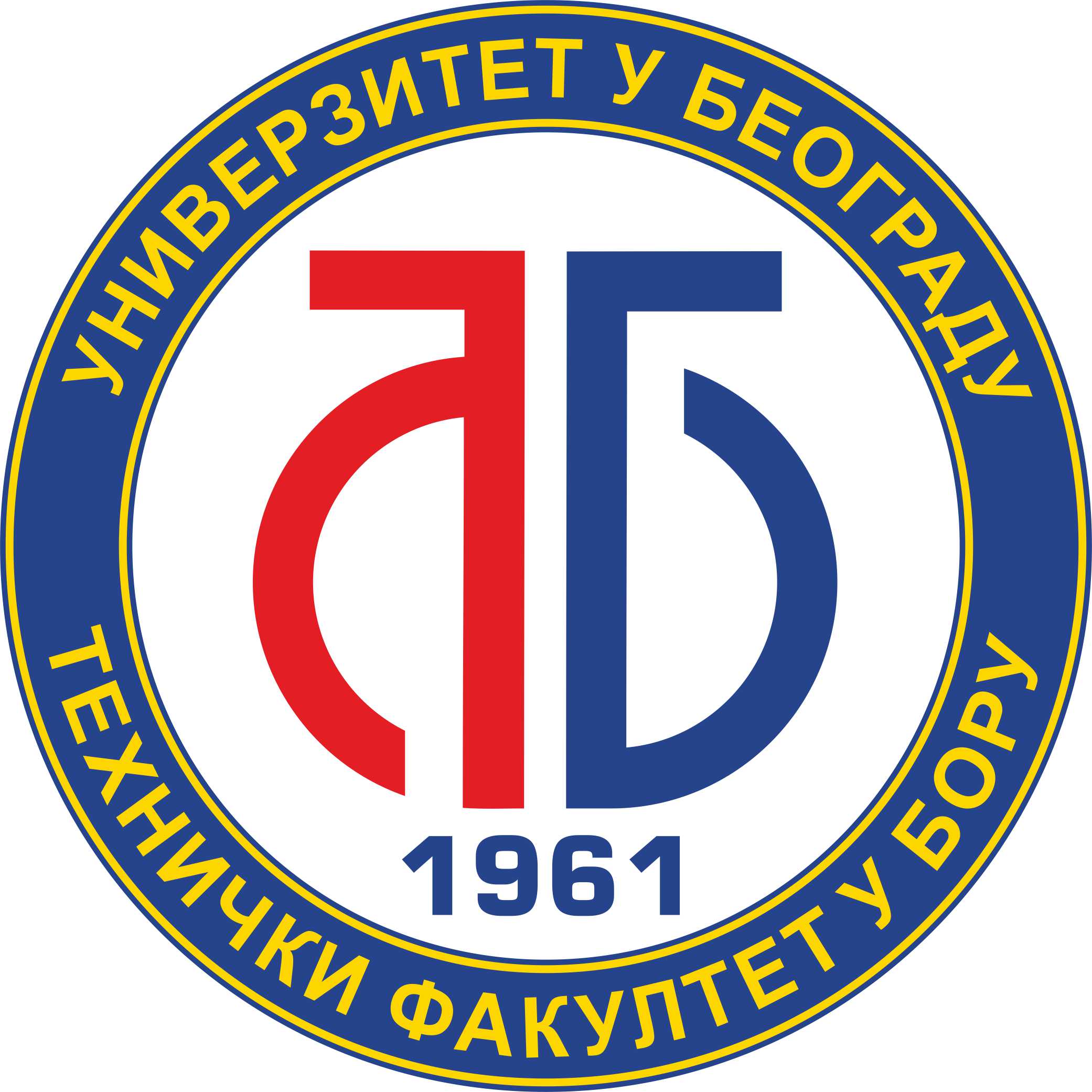 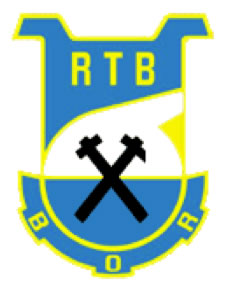 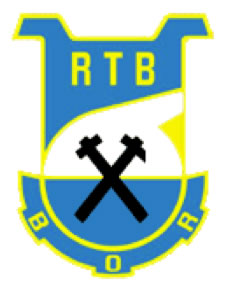 PK „Veliki Krivelj“_Operativni poligoni_SQL upiti
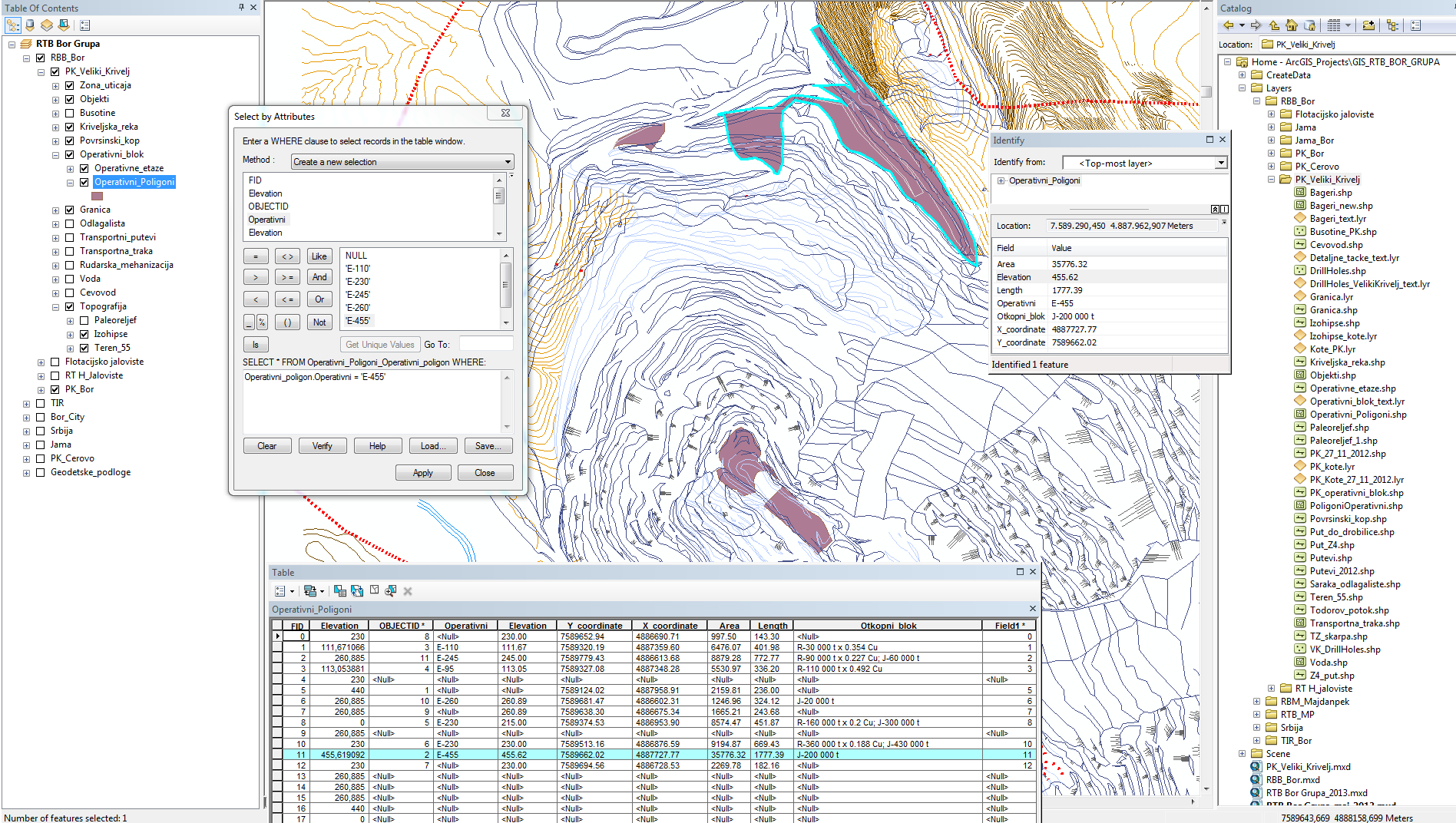 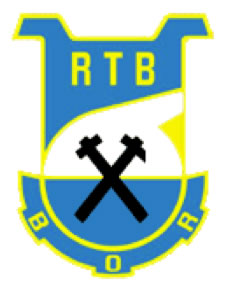 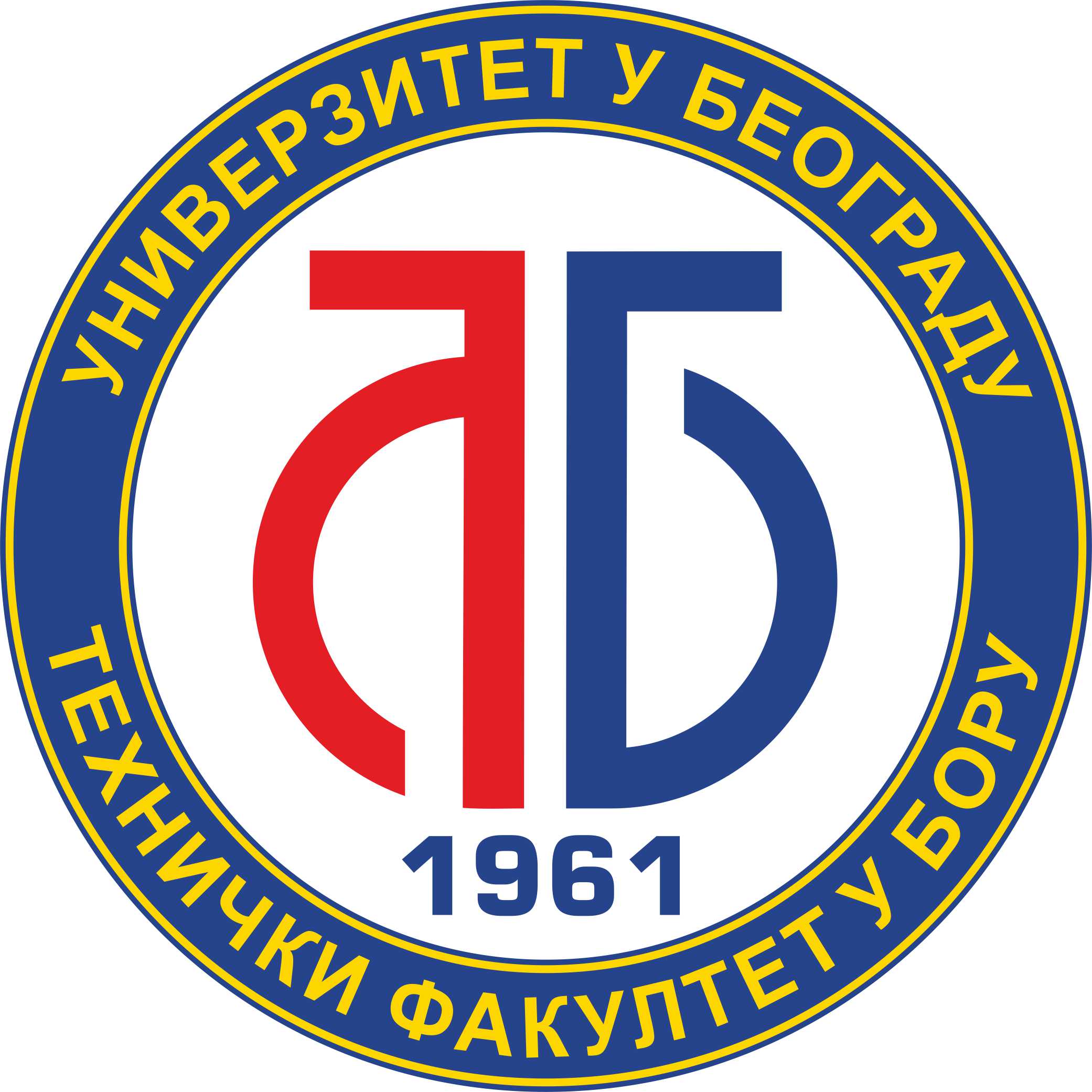 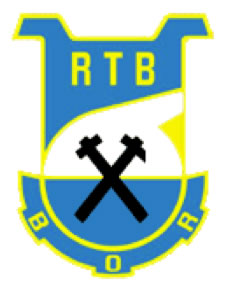 PK „Veliki Krivelj“_Praćenje stanja rudarskih radova i mehanizacije
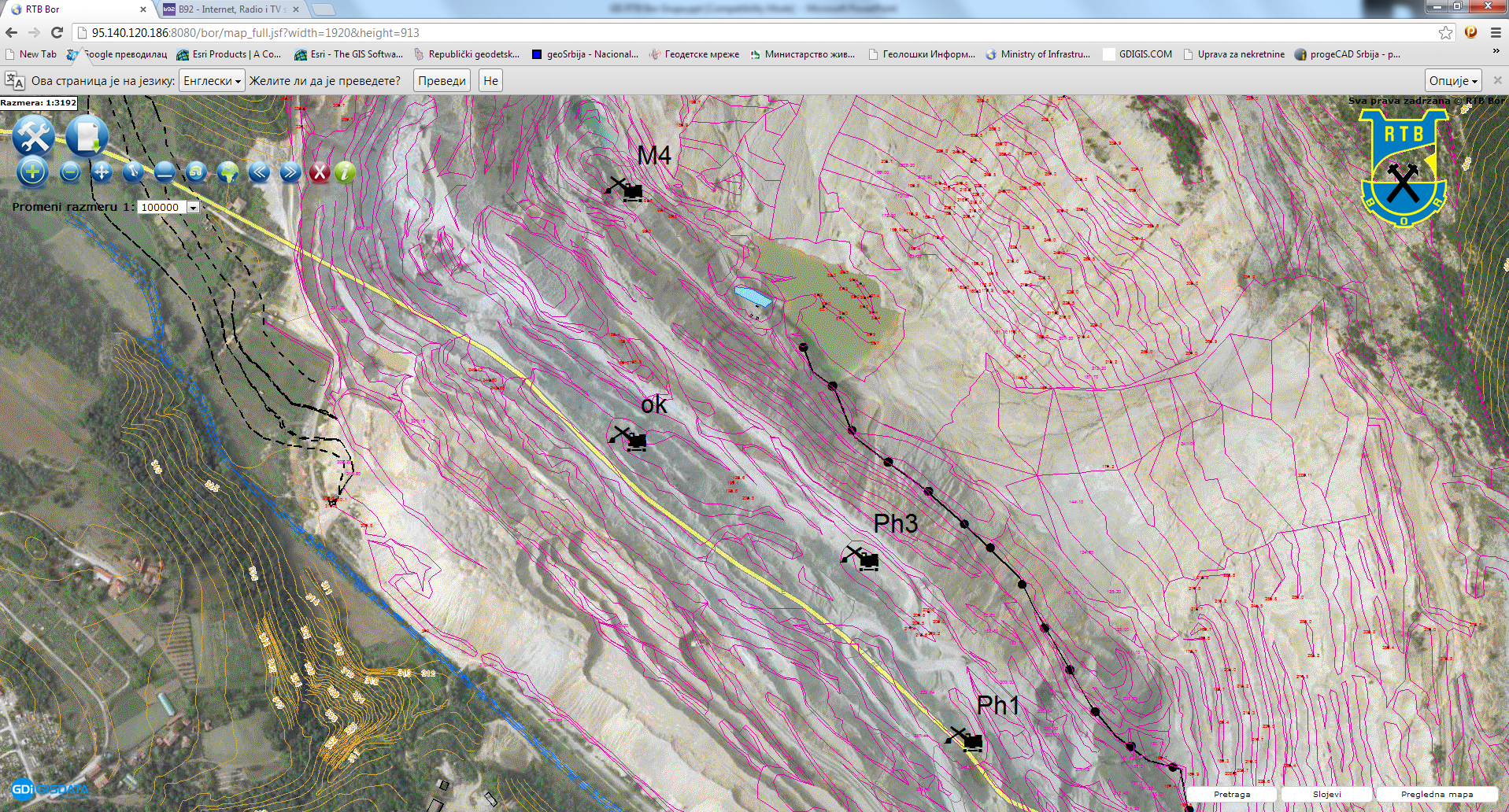 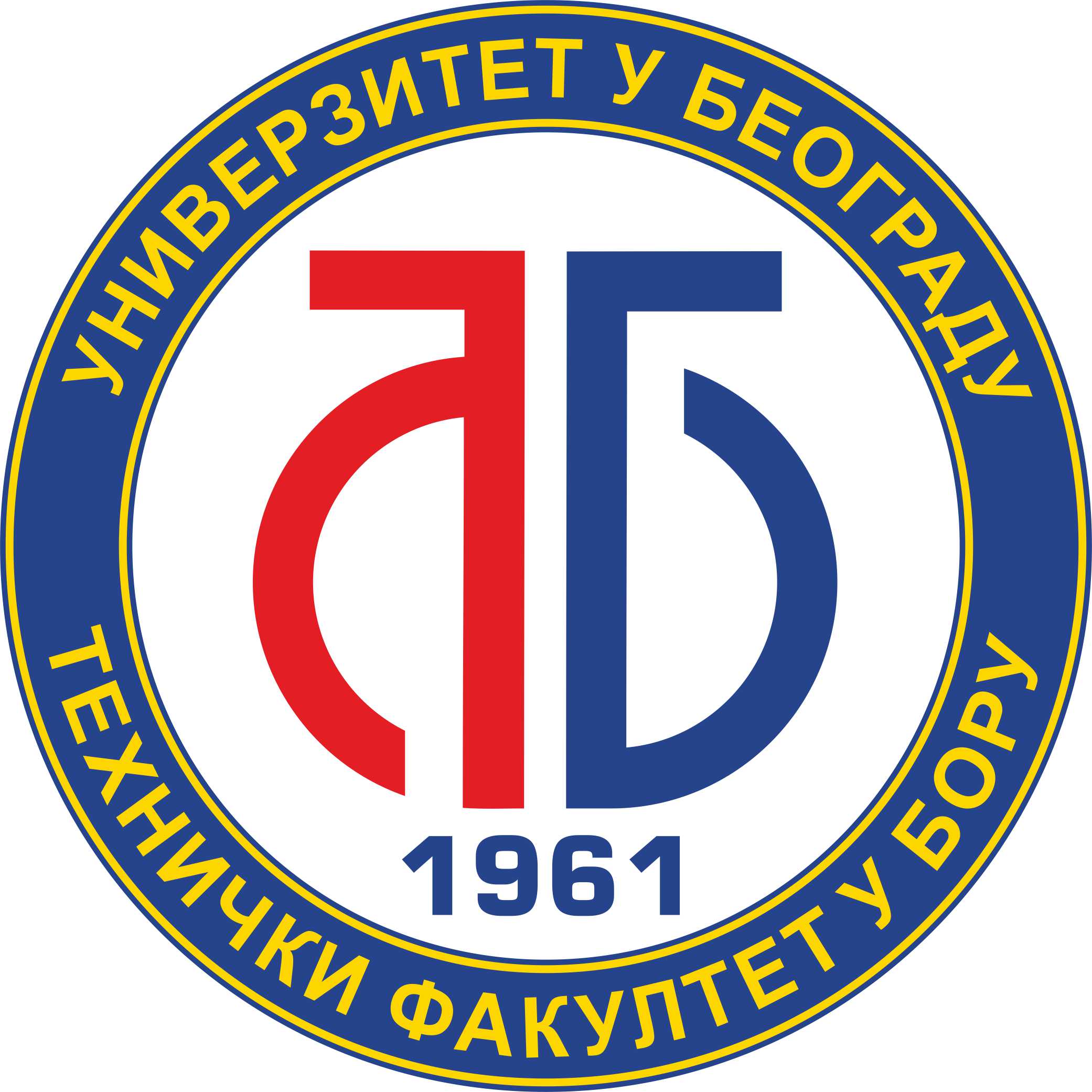 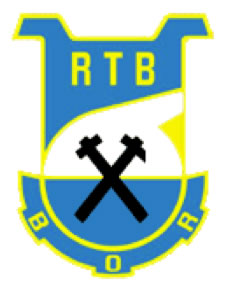 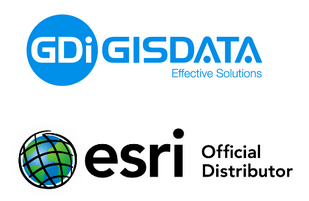 Flotacija „Veliki Krivelj“_Rudnički objekti
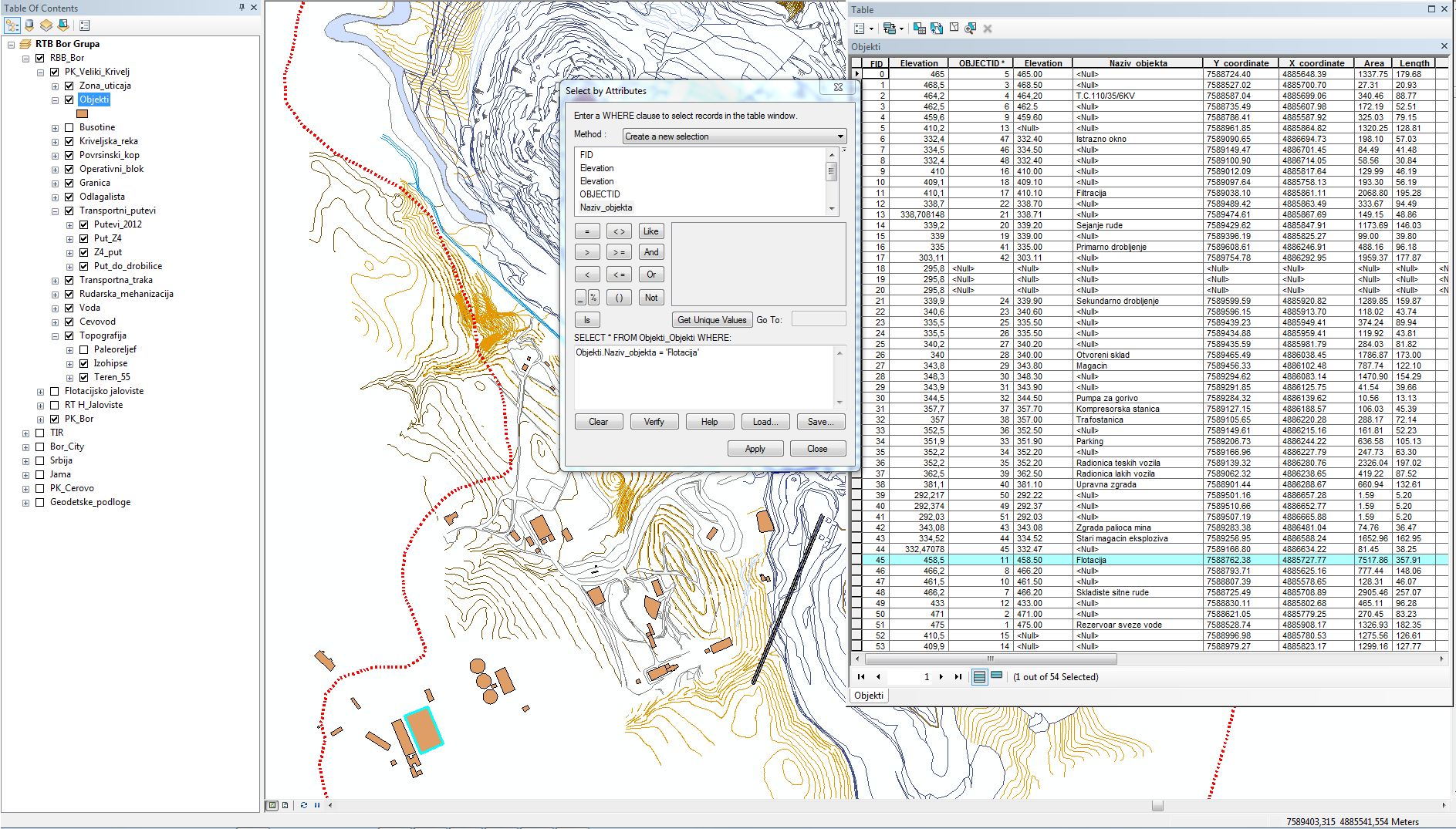 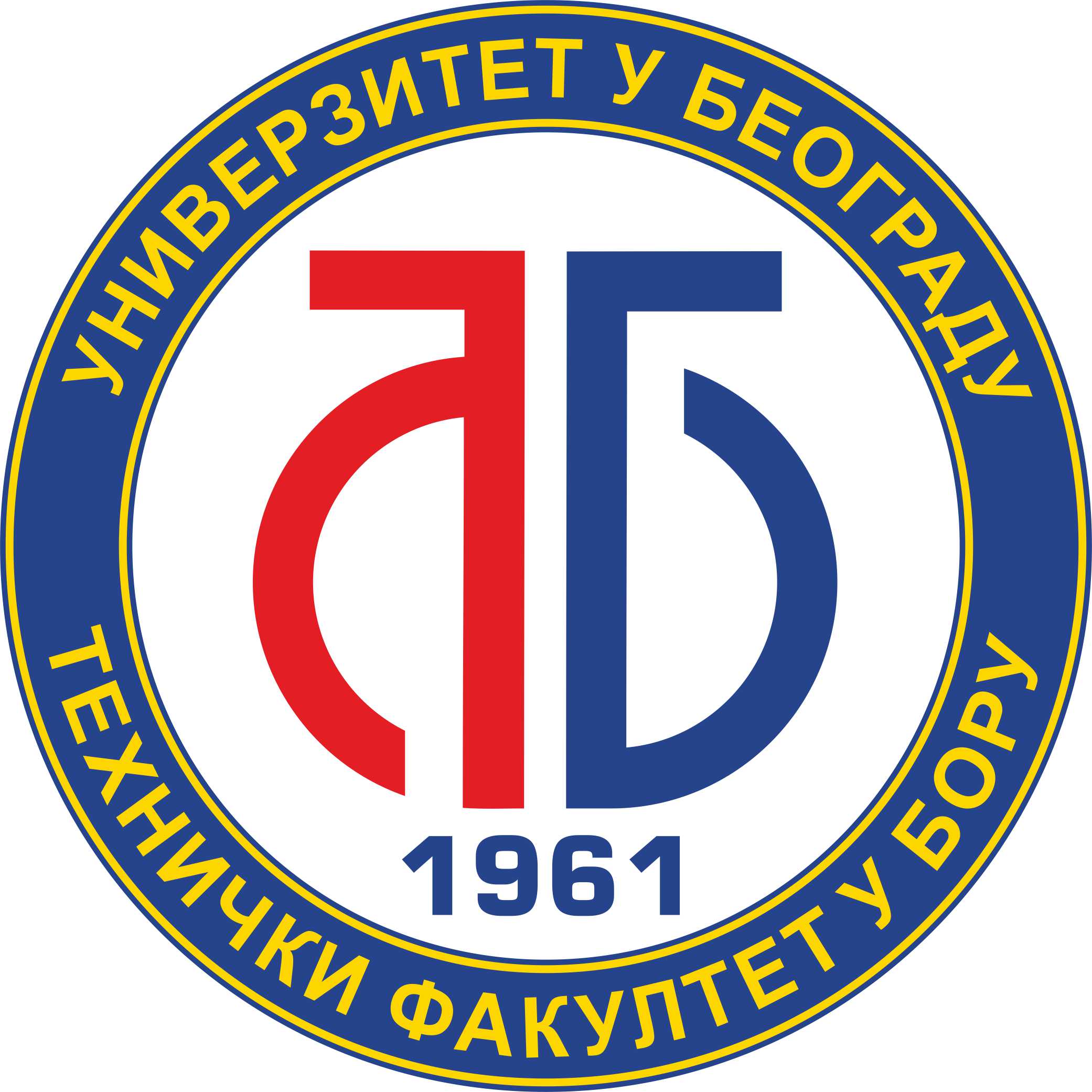 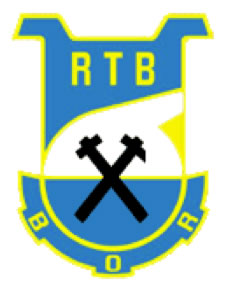 PK „Veliki Krivelj“ i Flotacijsko jalovište
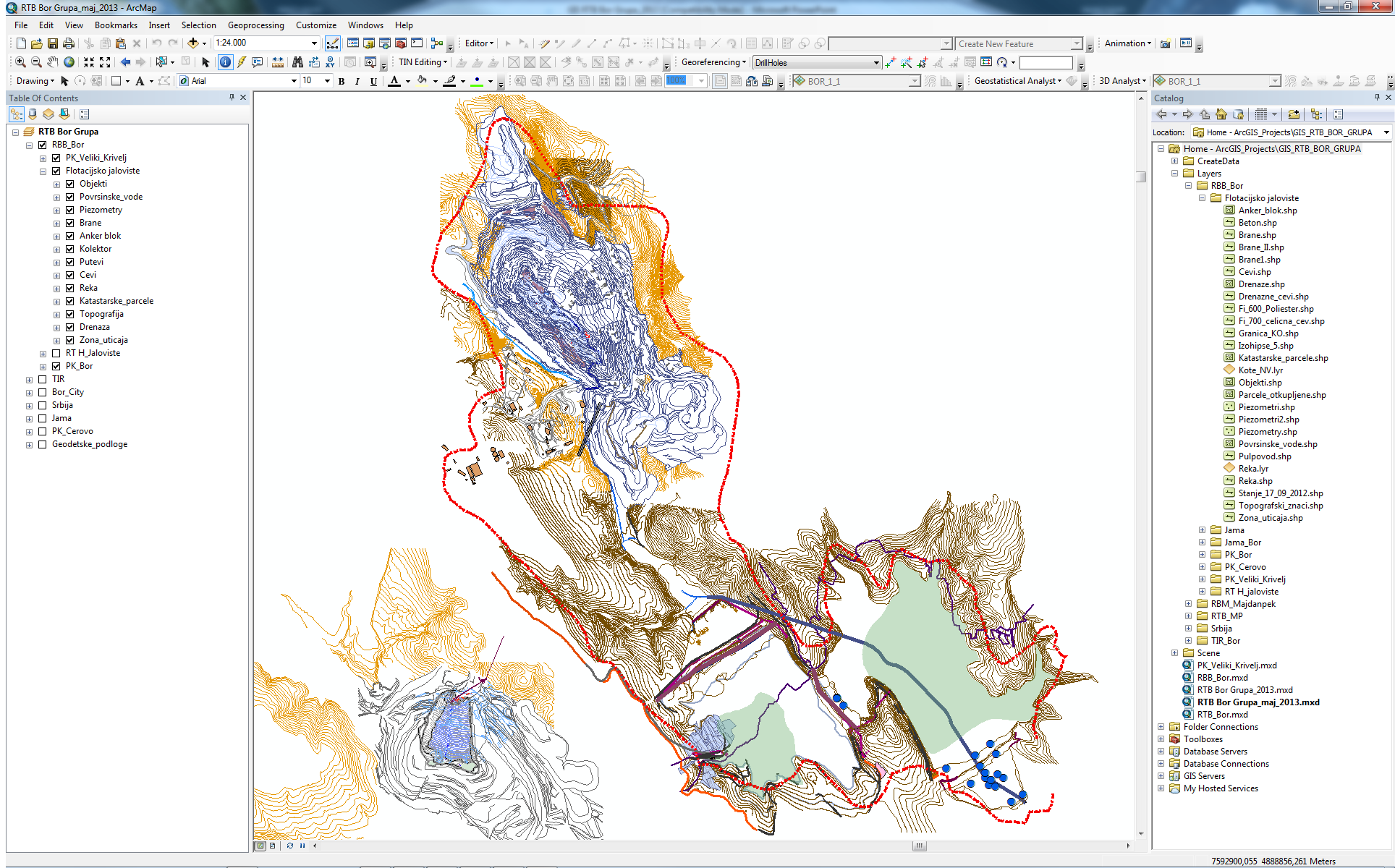 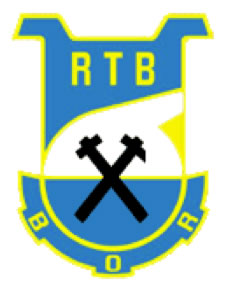 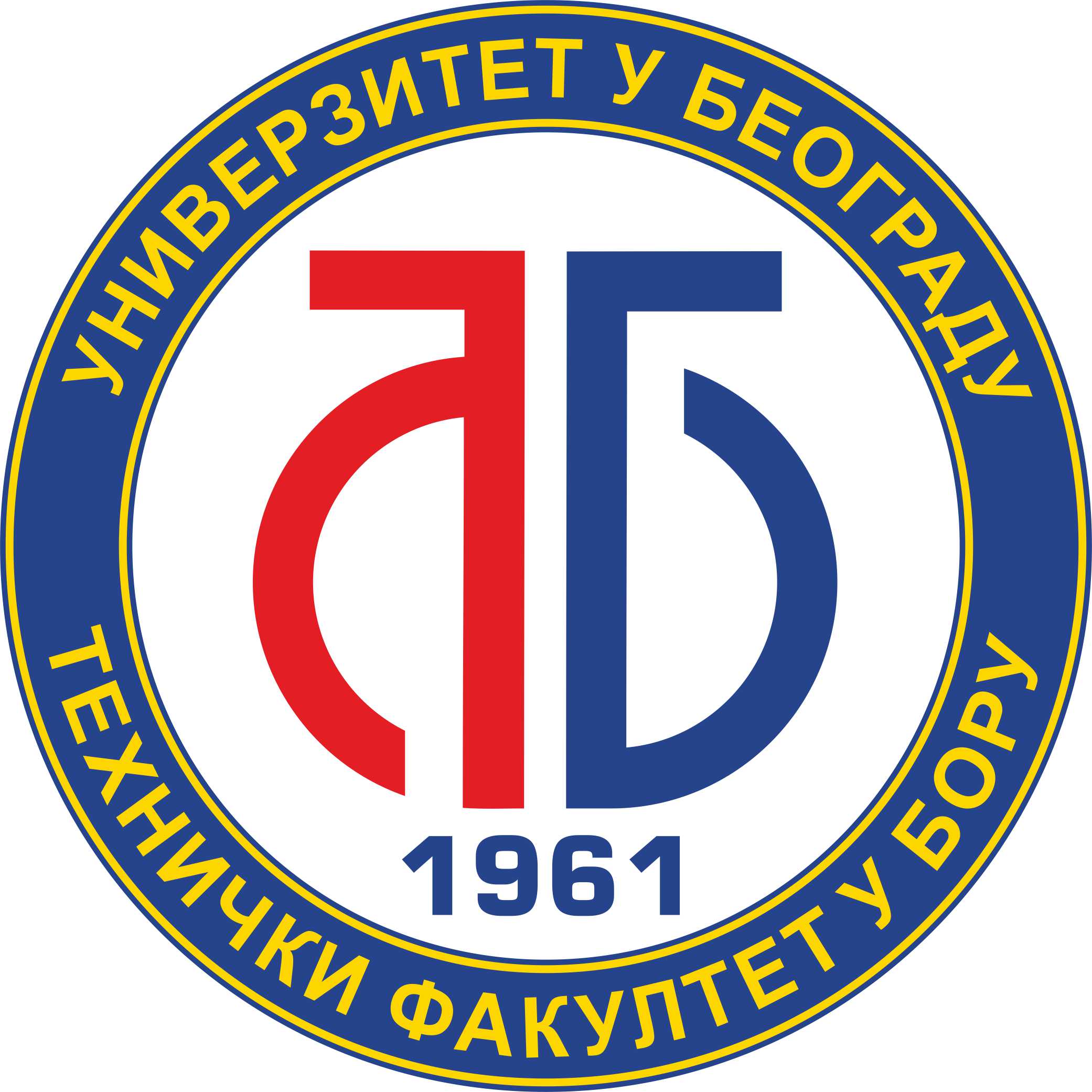 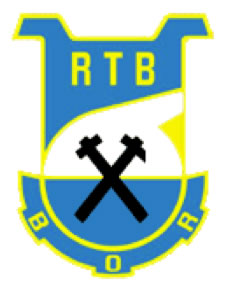 Flotacijsko jalovište_Kolektor Kriveljske reke i piezometri
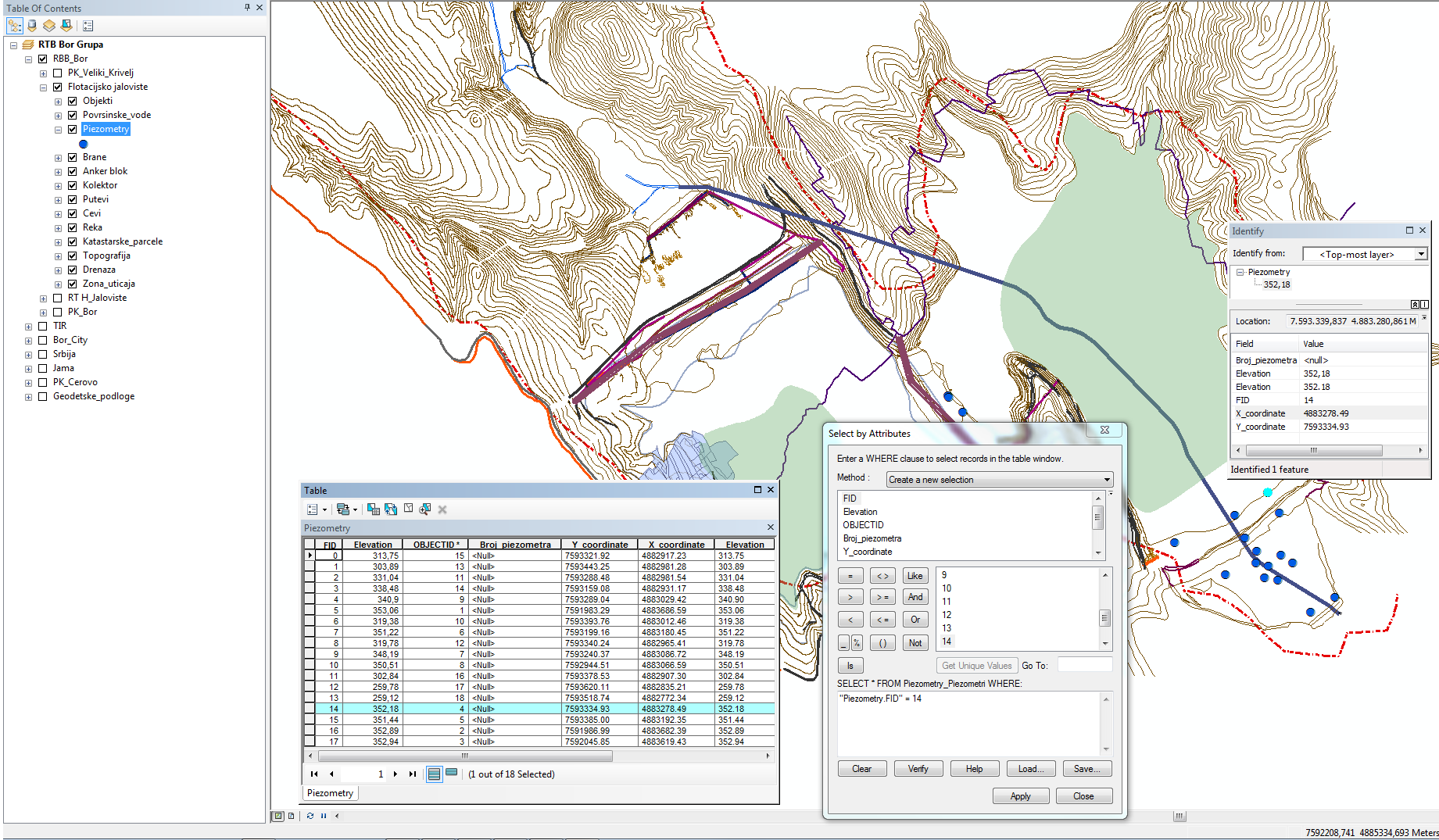 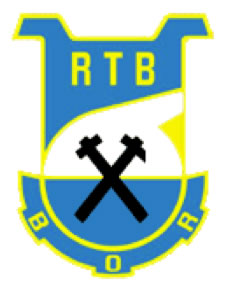 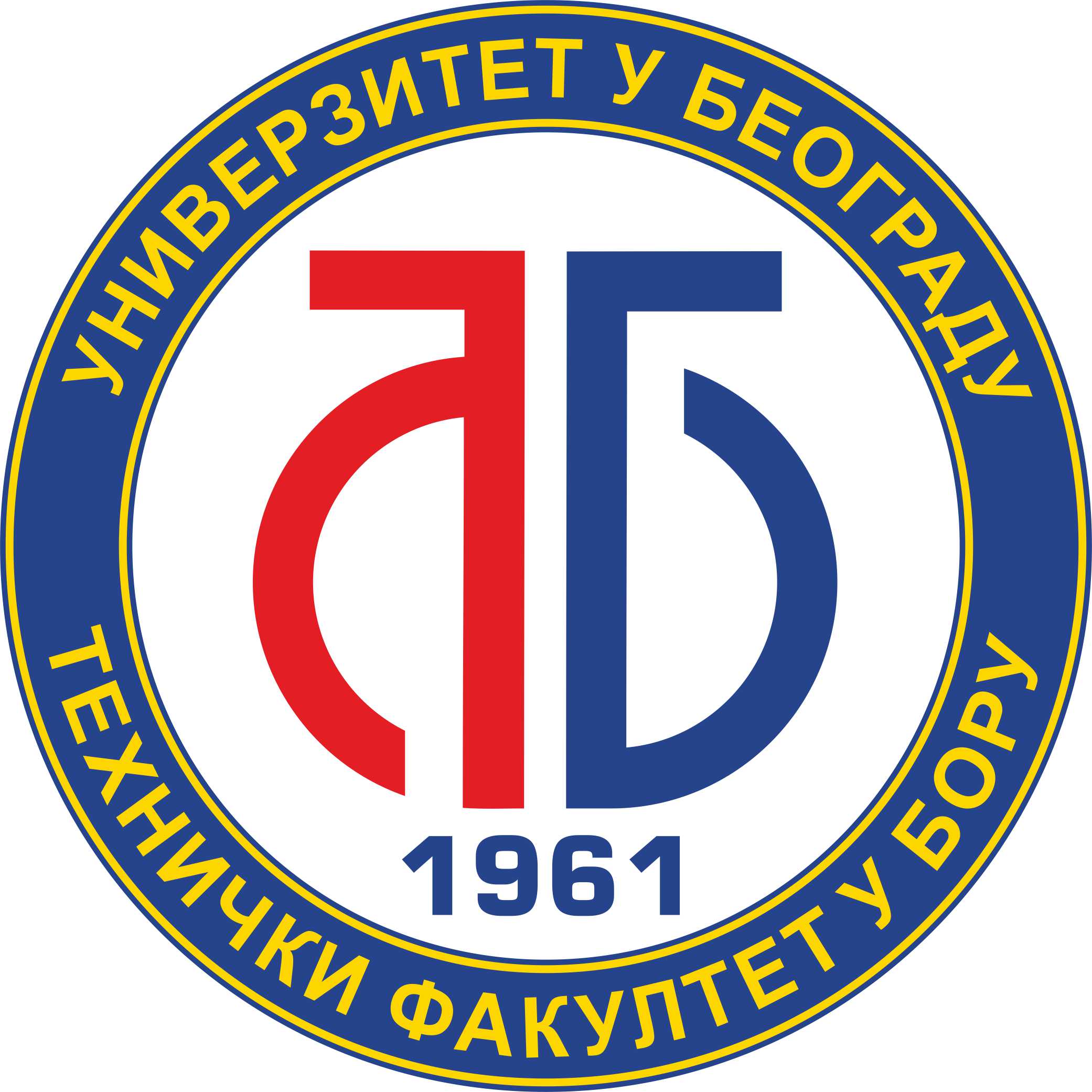 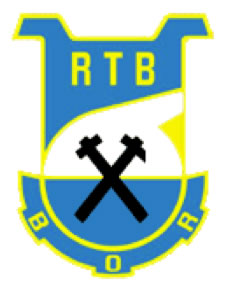 Flotacijsko jalovište praćenje zahvaćenih površina
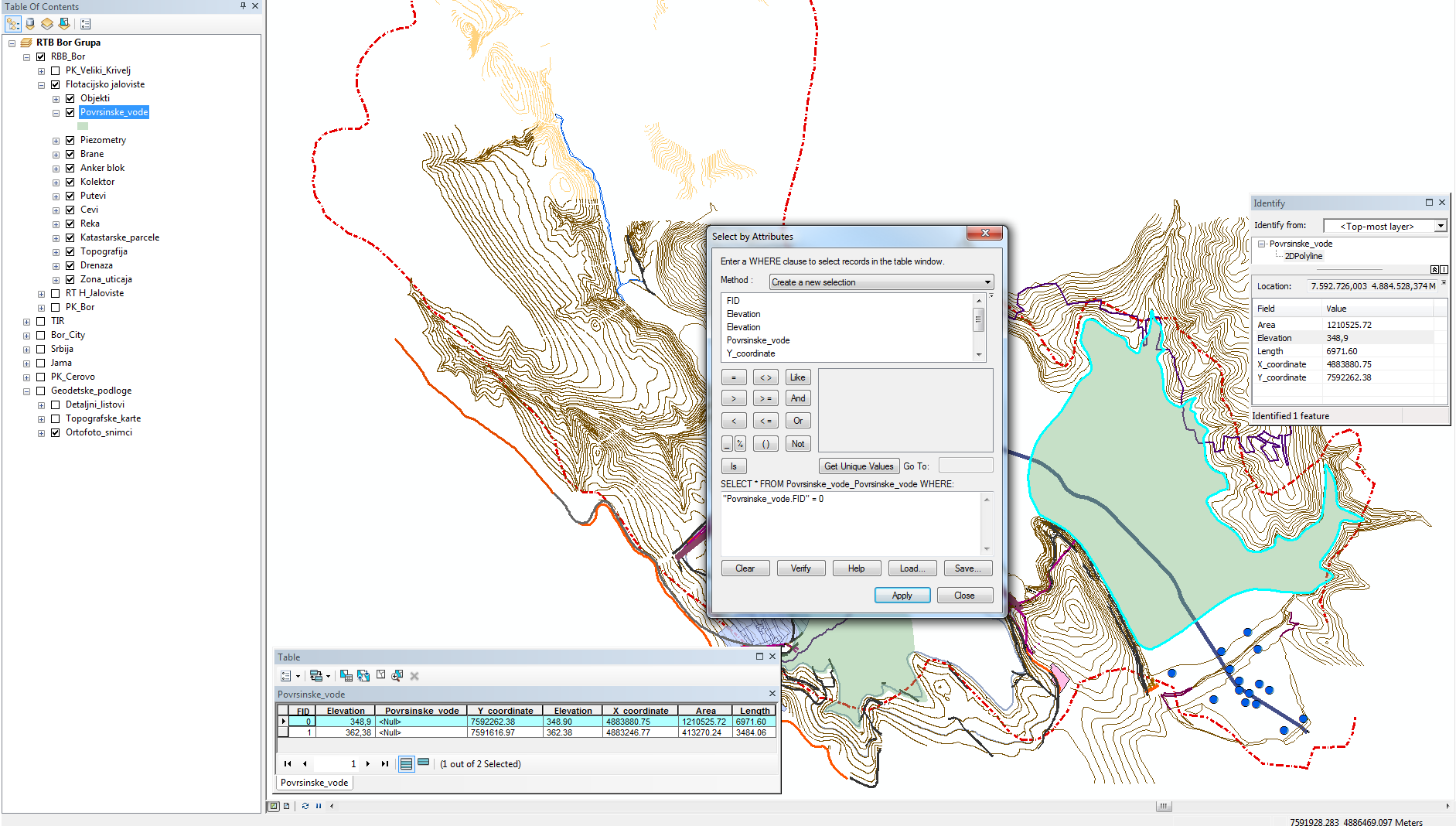 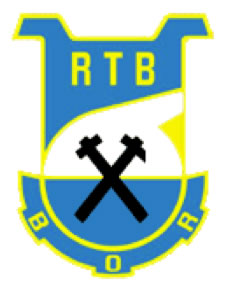 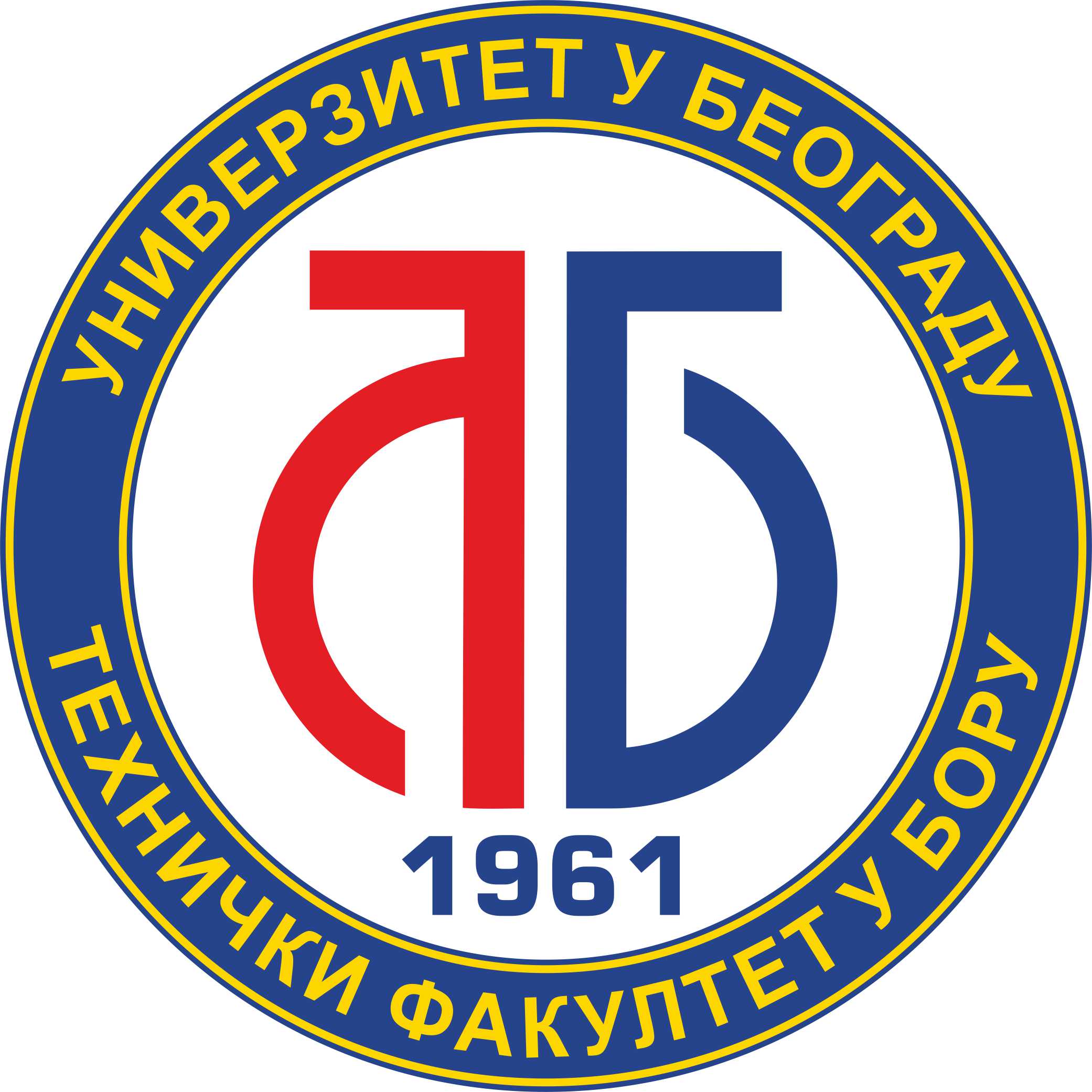 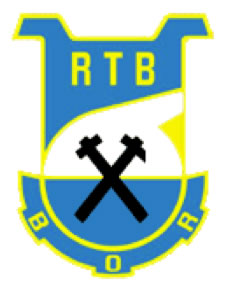 PK „Cerovo“ – Operativni radovi i zone uticaja
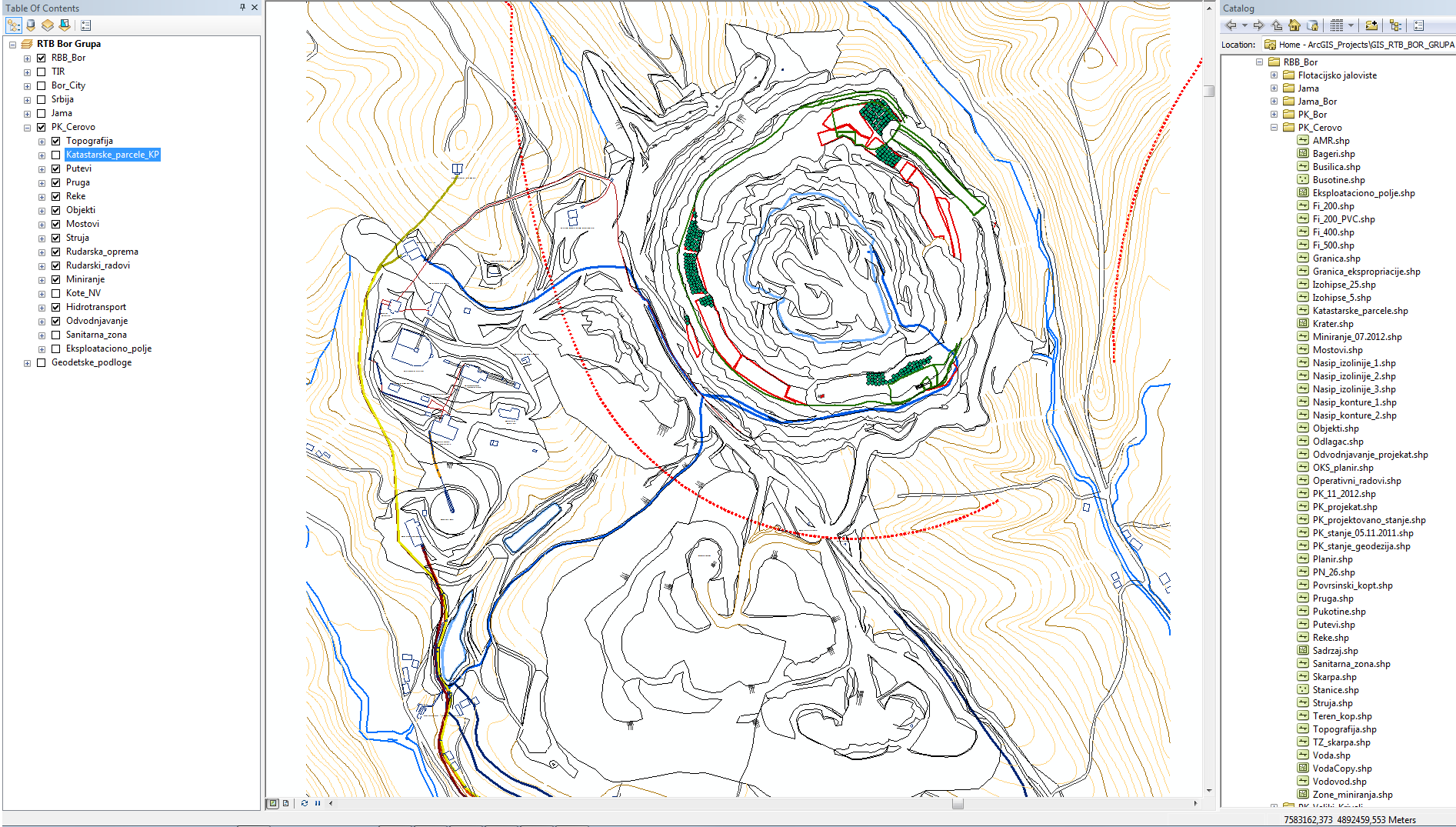 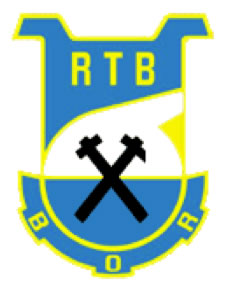 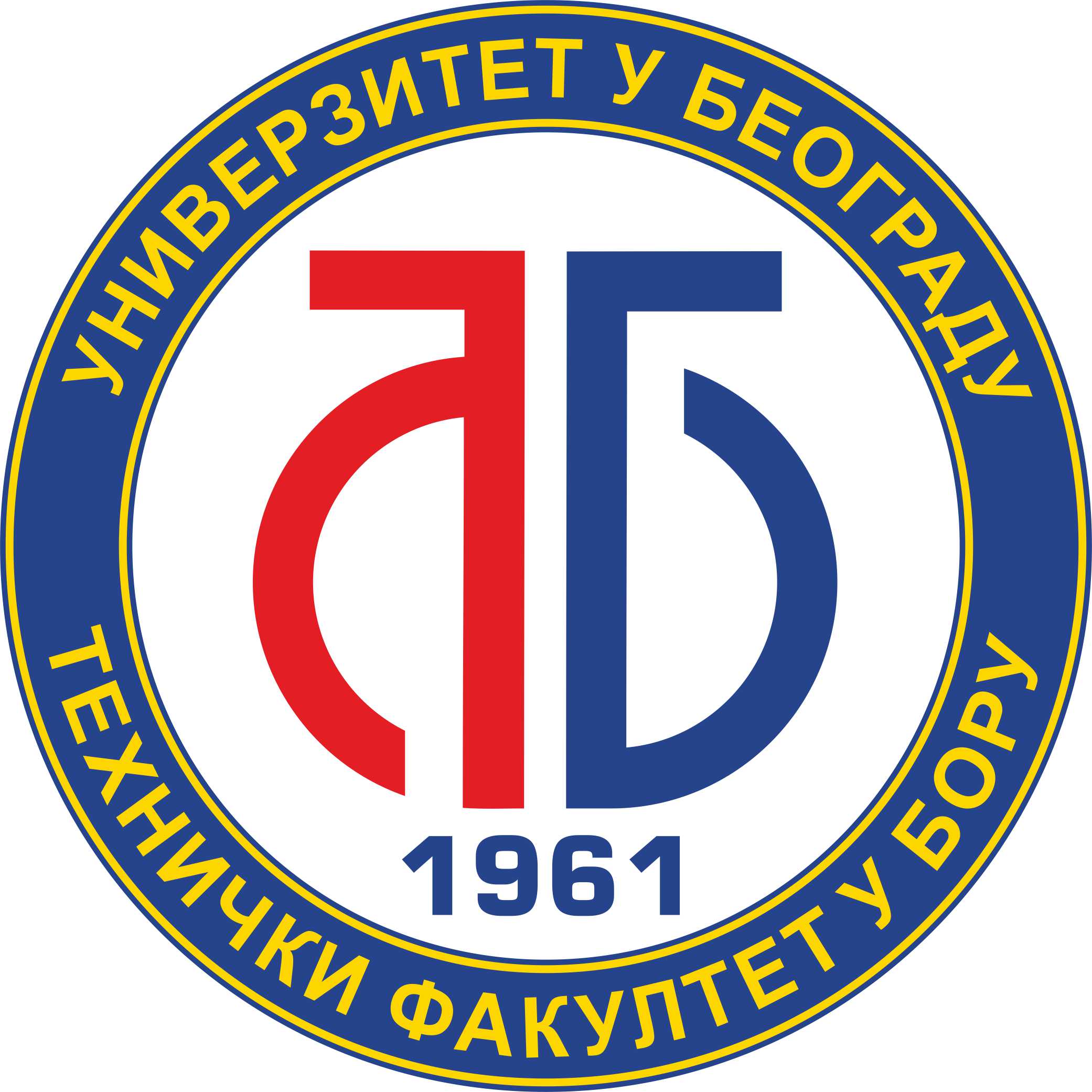 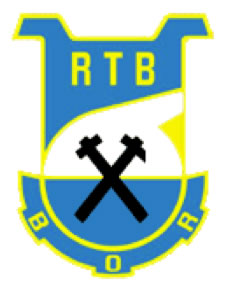 PK „Cerovo“ – Operativni radovi i zone uticaja
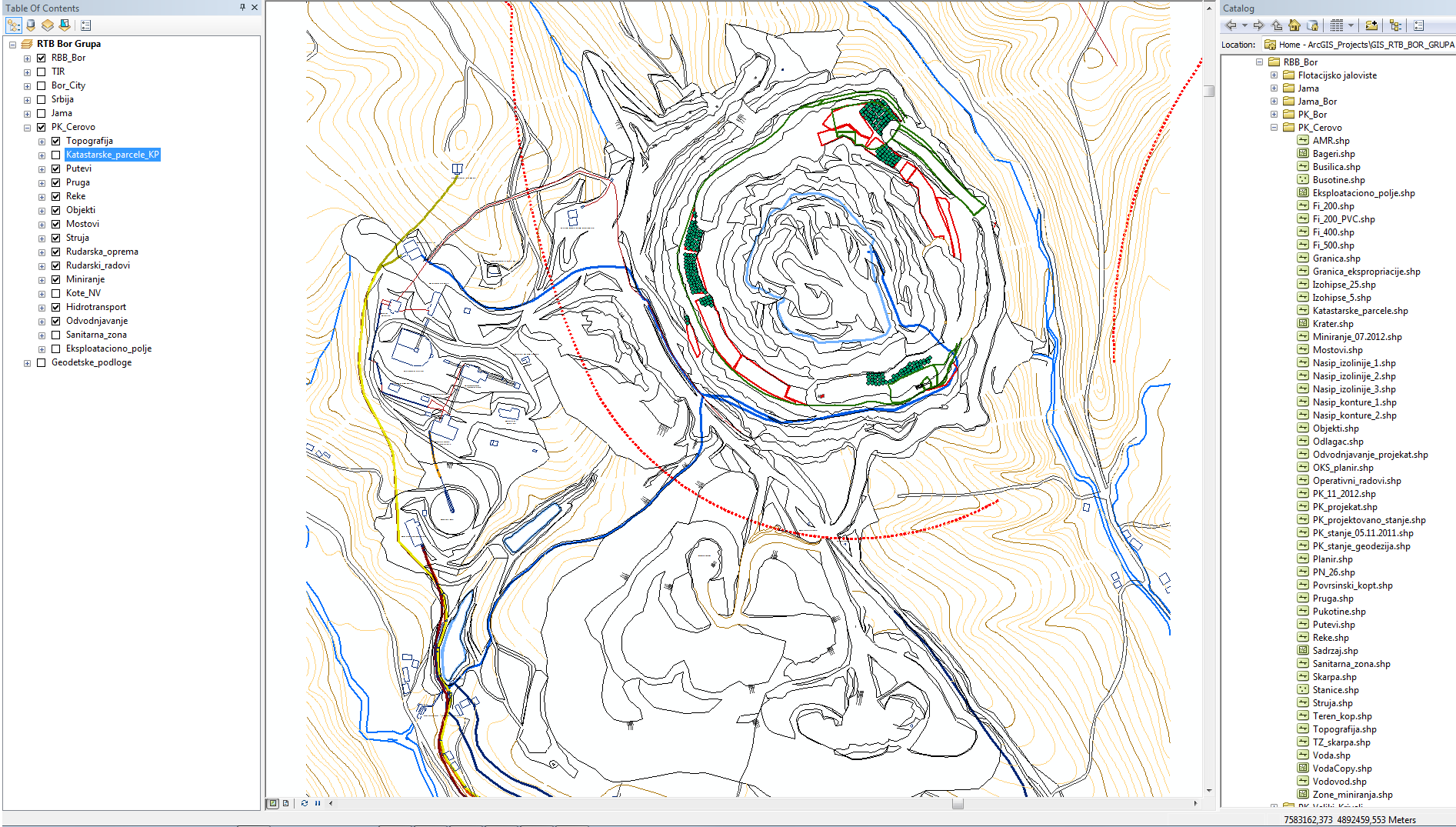 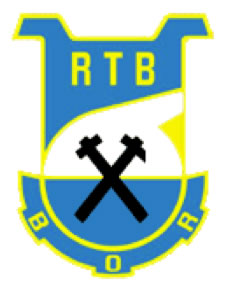 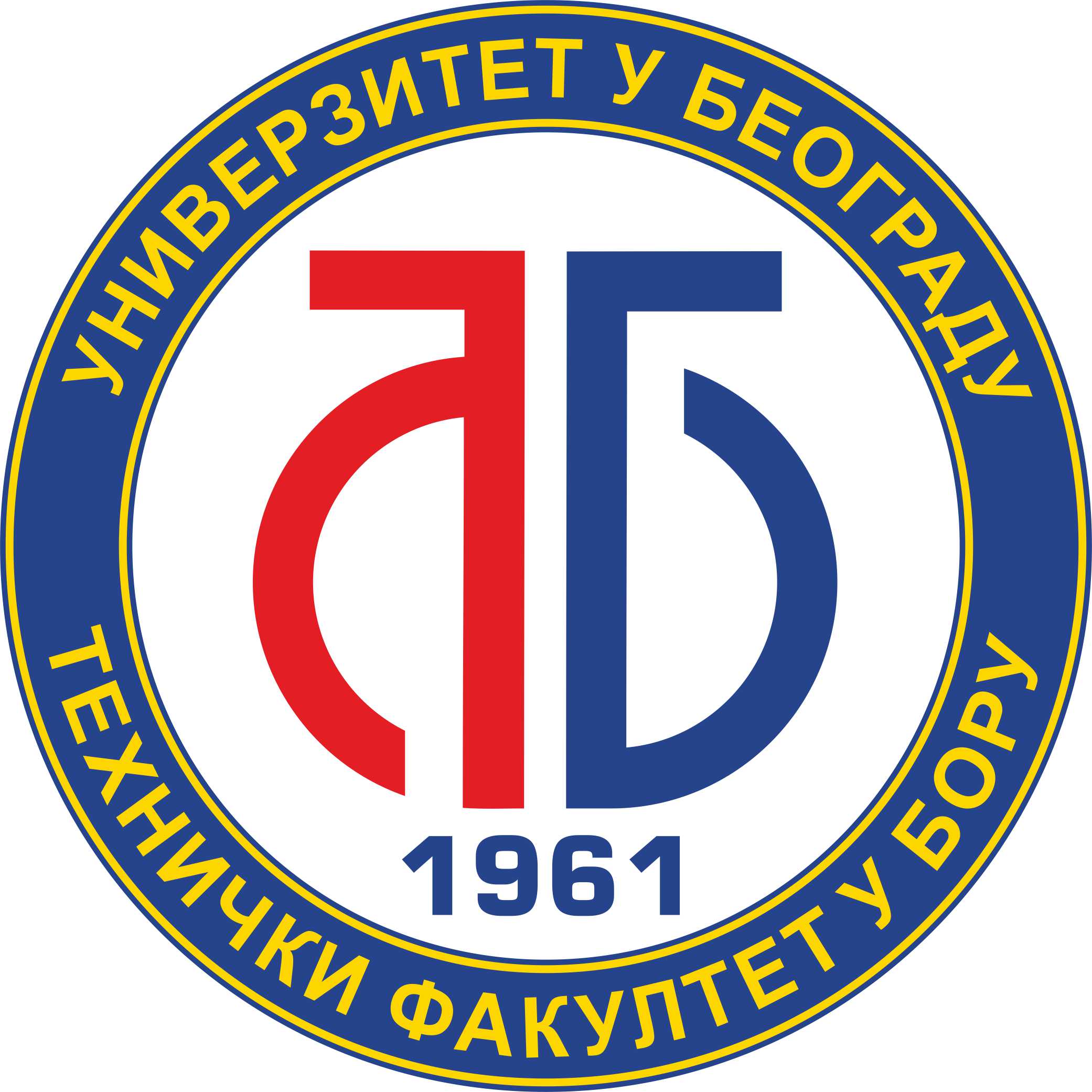 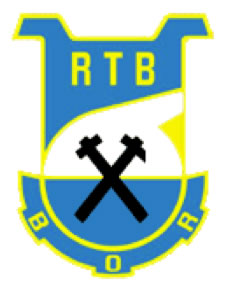 PK „Cerovo“ – Hidrotransport  i odvodnjavanje kopa
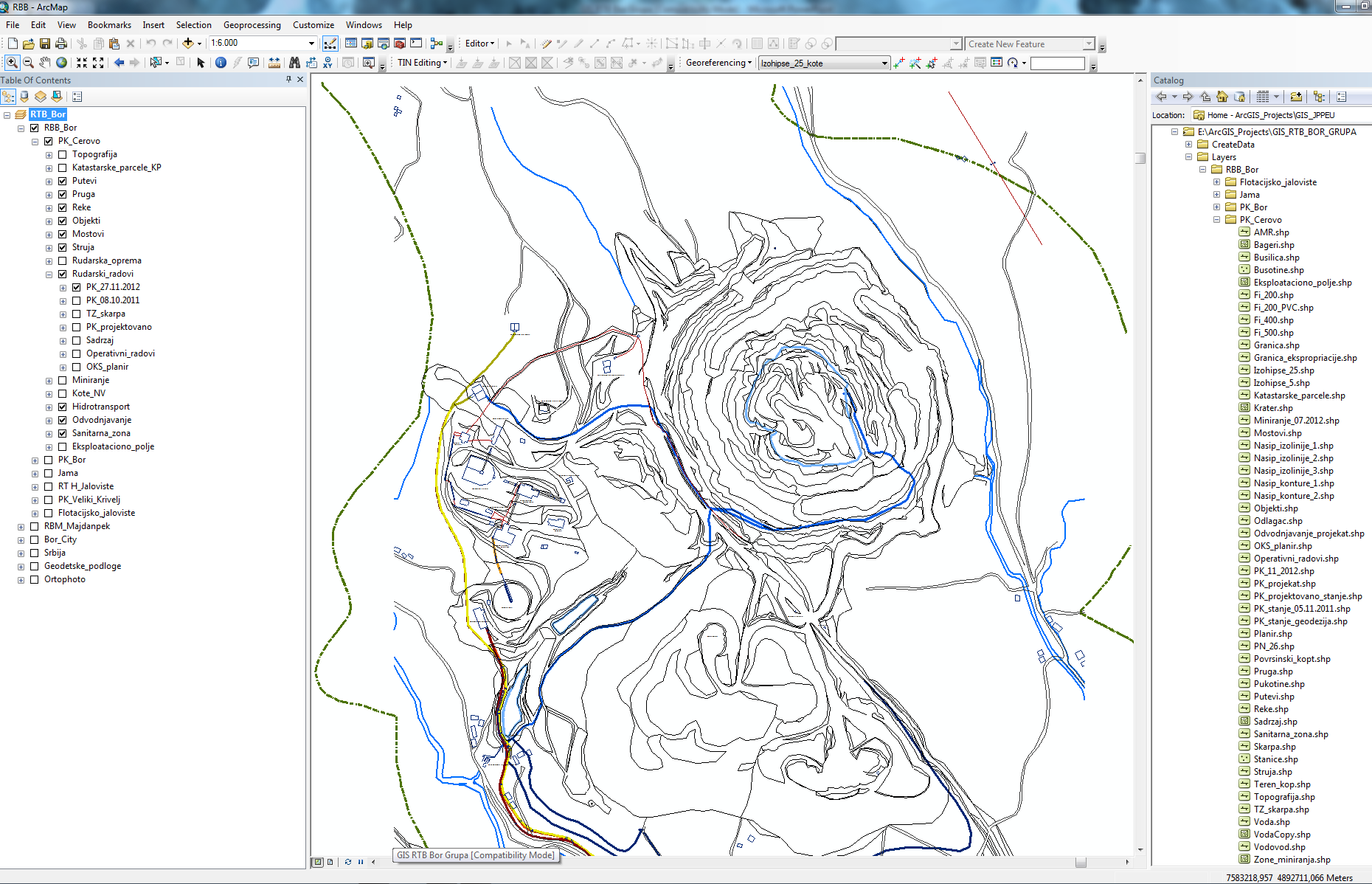 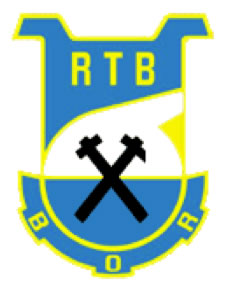 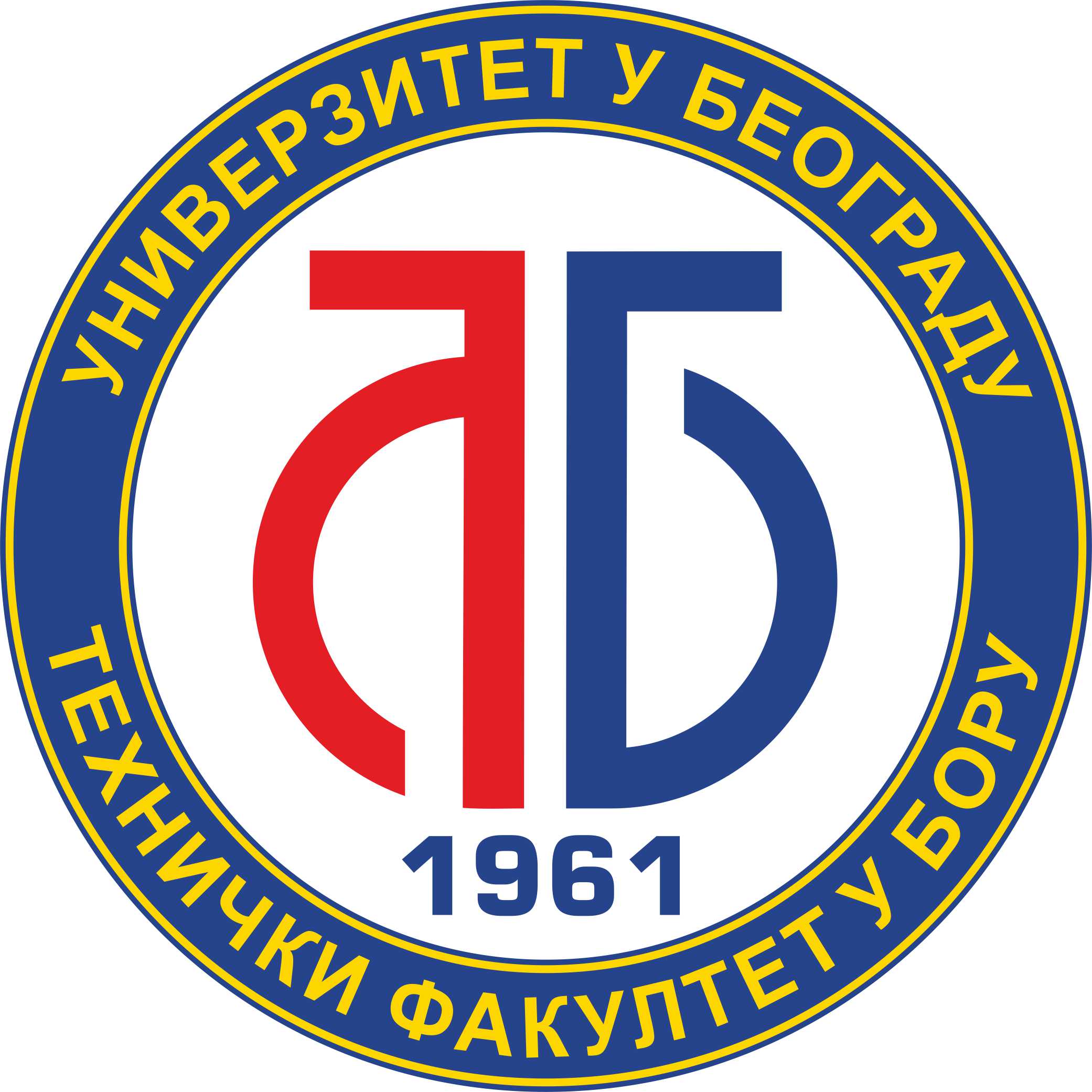 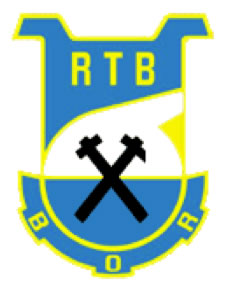 RBM -PK „Severni revir“
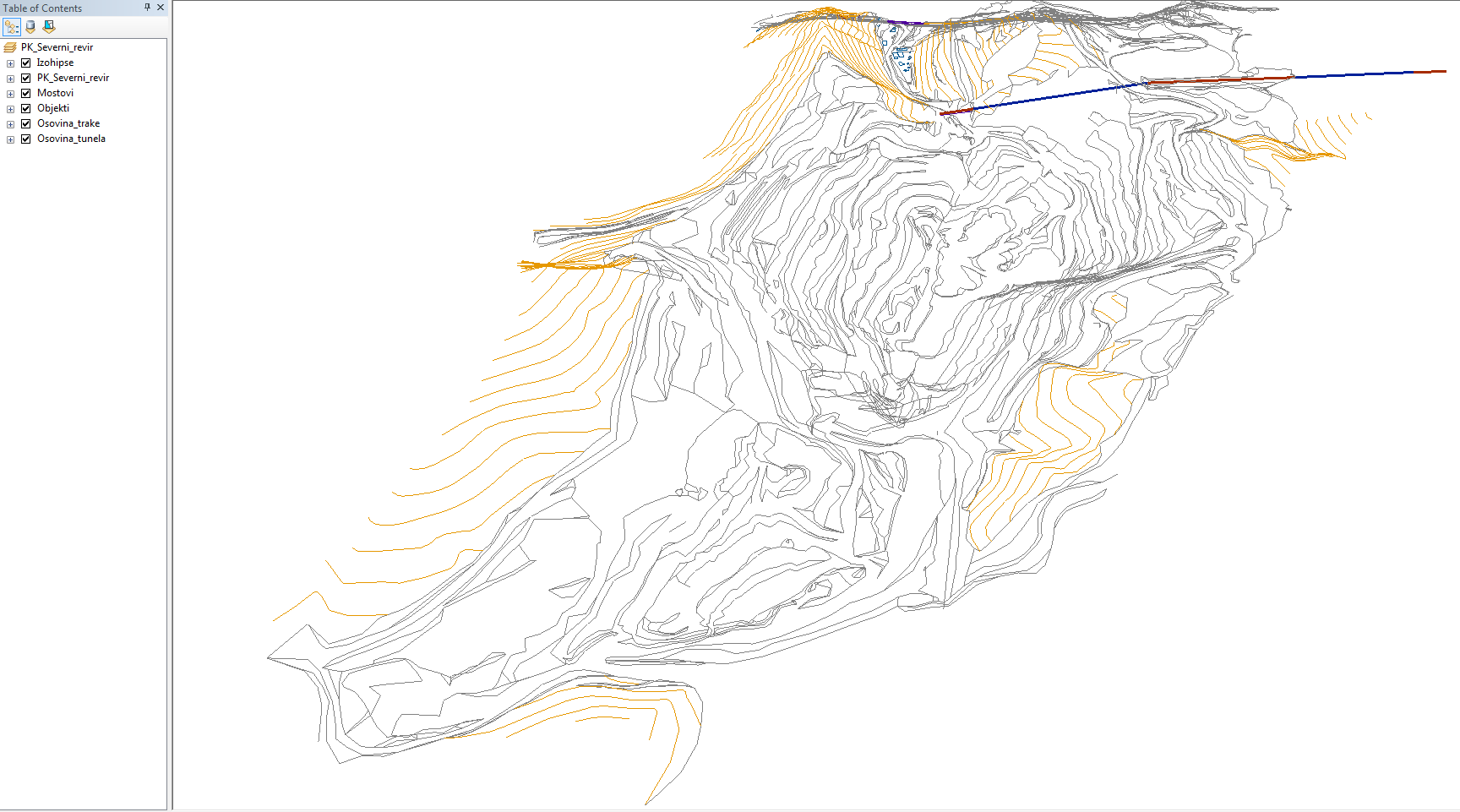 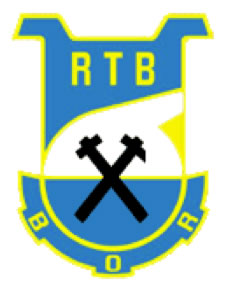 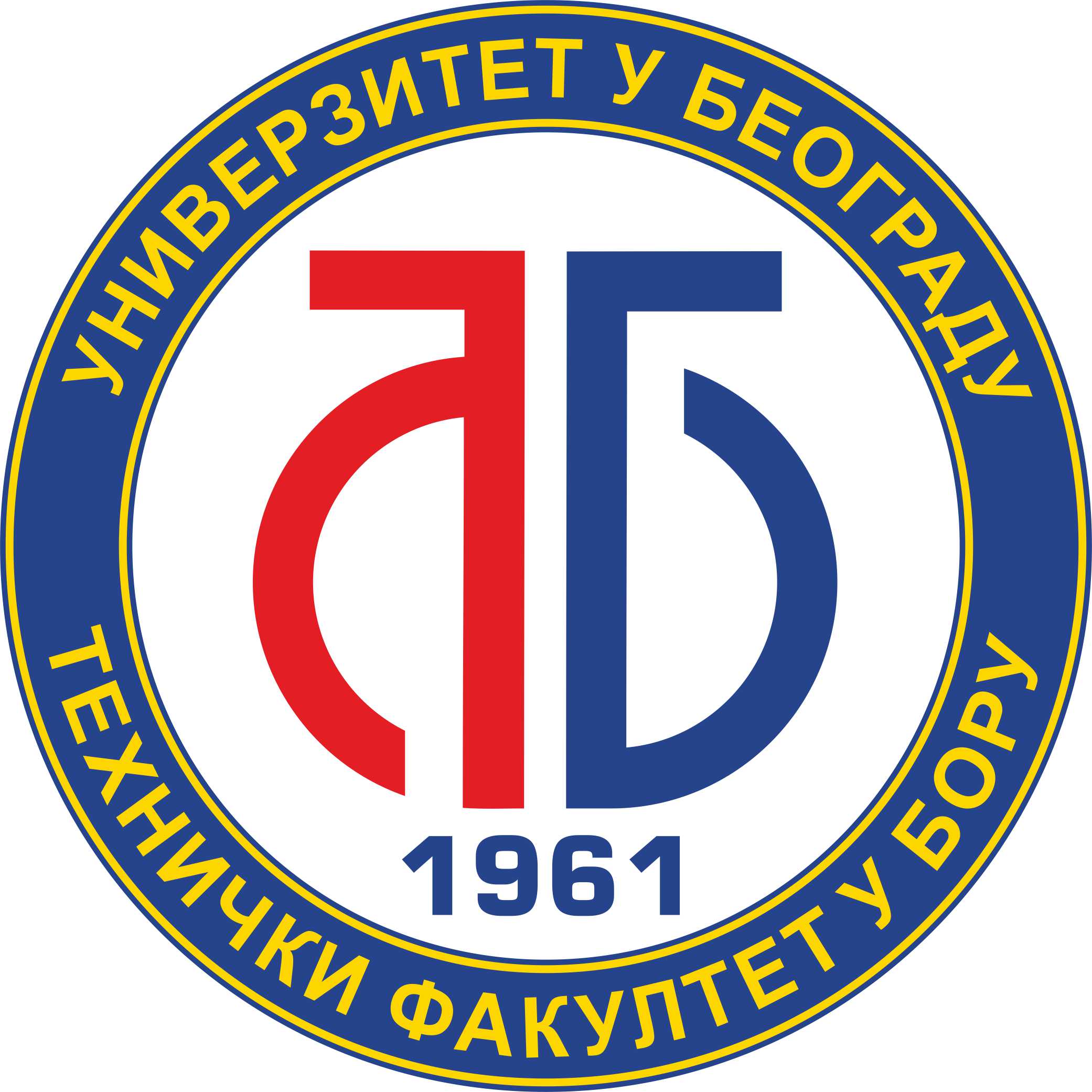 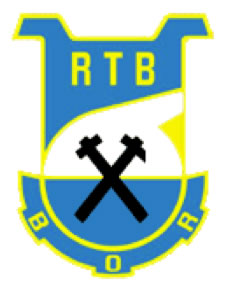 RBM -PK „Južni revir“
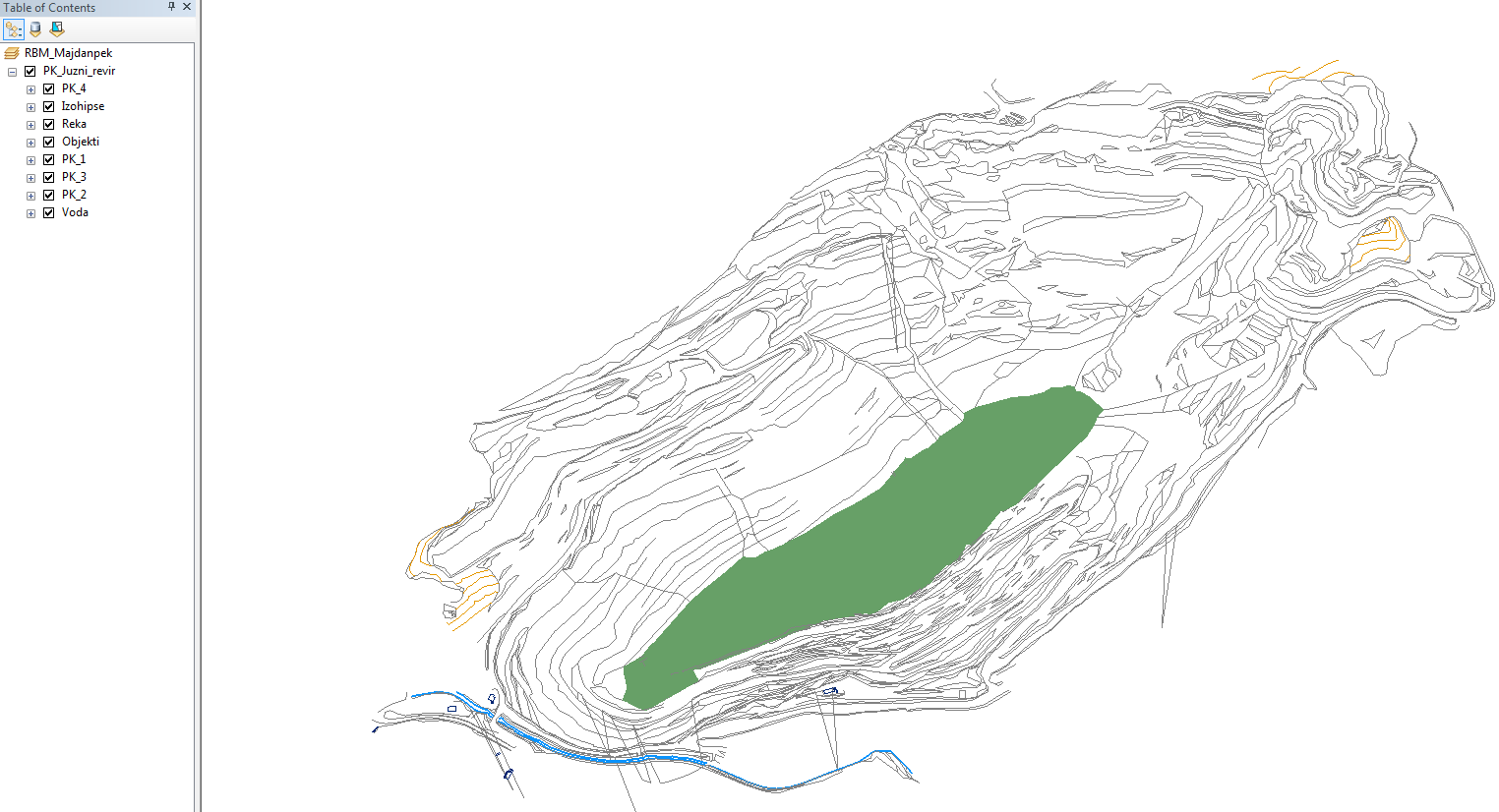 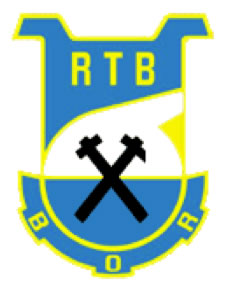 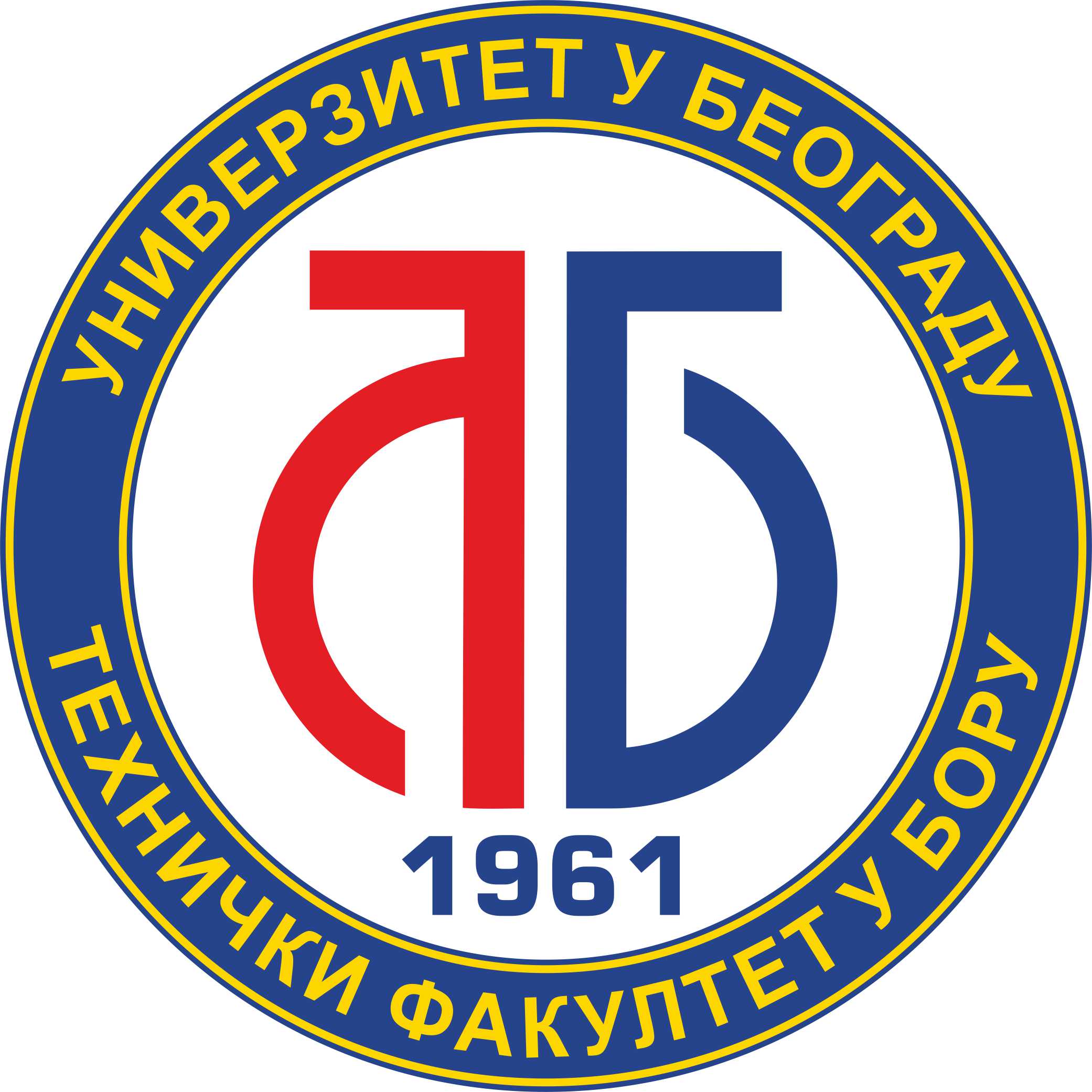 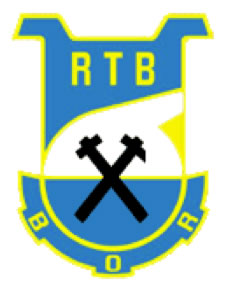 U cilju implementacije GIS-a u RTB Bor-Grupa potrebno je obezbediti ispunjavanje sledećih aktivnosti:
Razvoj održivog GIS-a sa mogućnošću proširenja i integrisanja u jedinstveni informacioni sistem RTB Bor-a, odnosno sistema koji bi bio u stanju da odgovori novim potrebama i zahtevima savremenog poslovanja kompanije;
Uspostavljanje službe korisnika sistema koji bi bili obučeni za rad u GIS-u, i koji bi bili u stanju da samostalno administriraju sistem i unapredjuju ga.
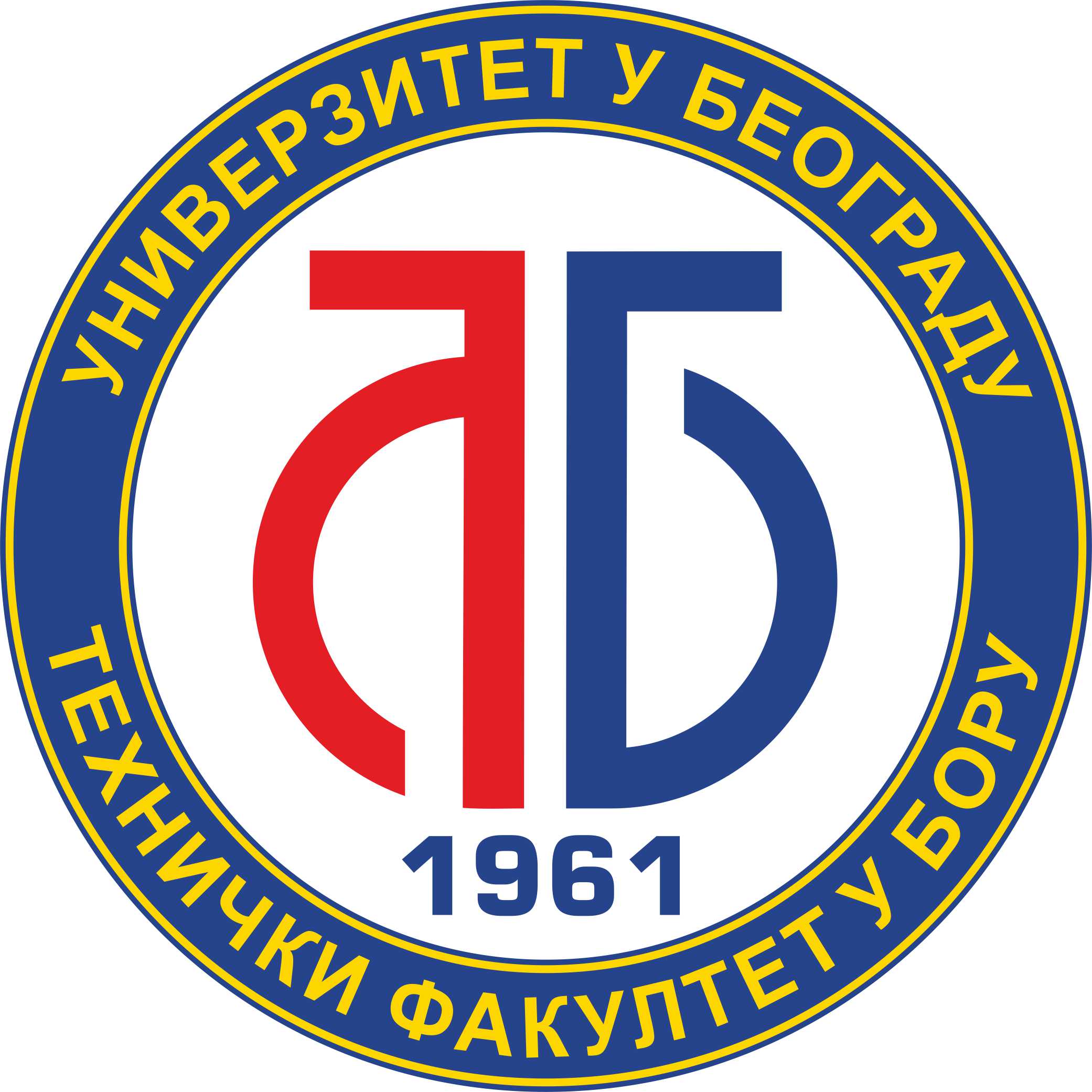 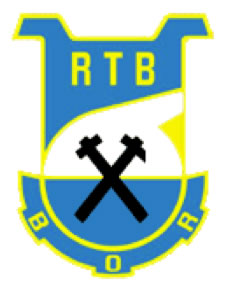 Prof. dr Nenad Vušović
HVALA NA PAŽNJI
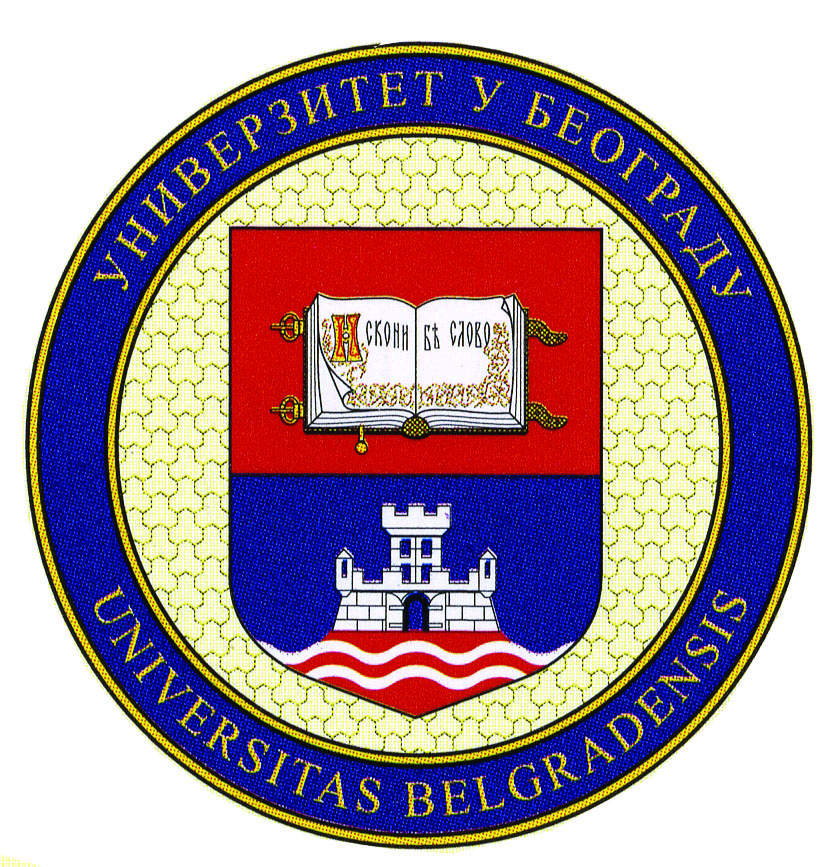 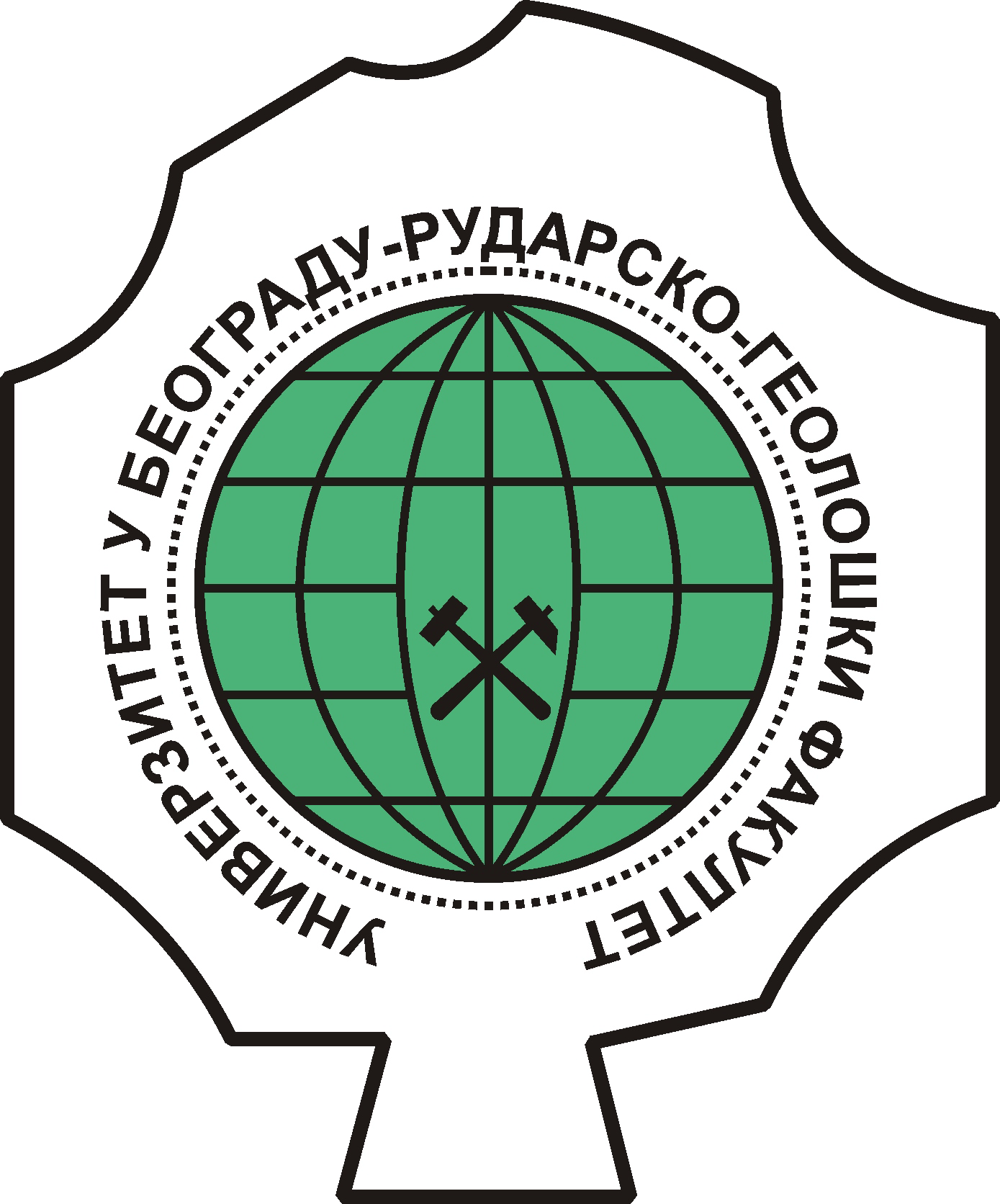 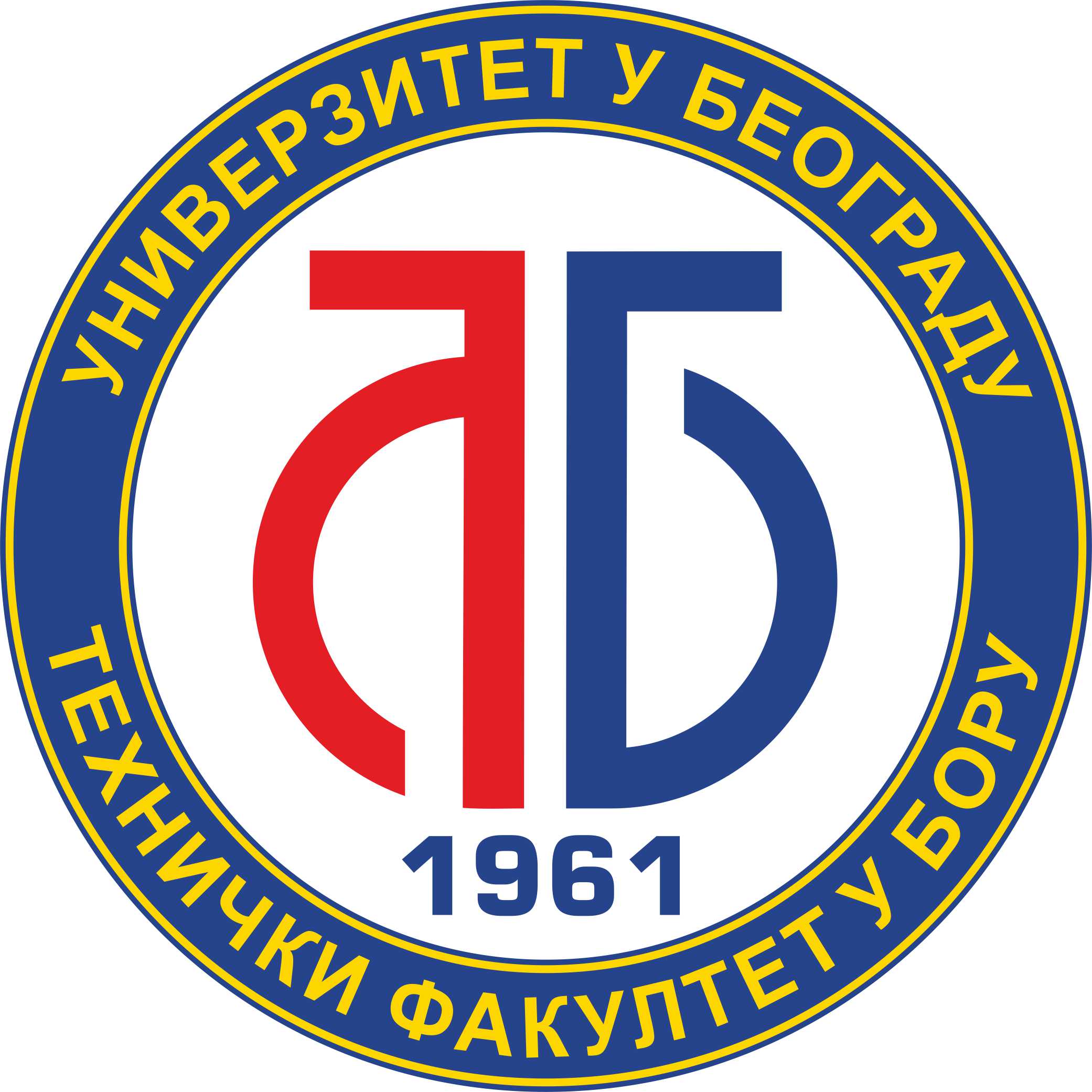 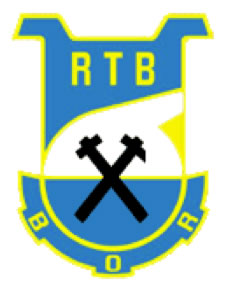 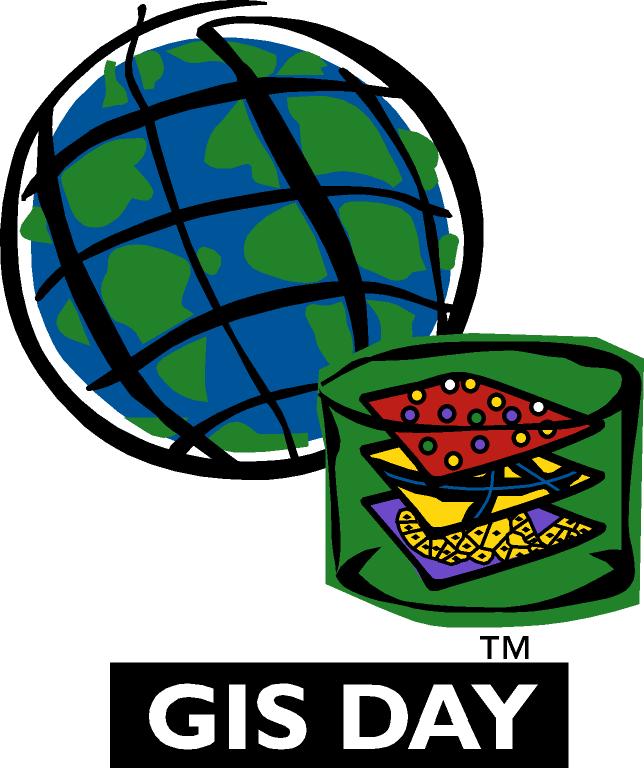 e-mail: nvusovic@tf.bor.ac.rs